Tamkang University
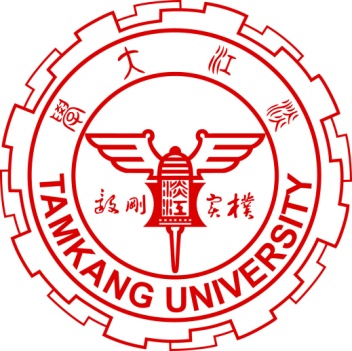 Social Media Apps Programming
Case Study on Social Media Apps Programming and Marketing in Google Play and App Store
1031SMAP09
TLMXM1A (8687) (M2143) (Fall 2014)
(MIS MBA) (2 Credits, Elective) [Full English Course]
Thu 8,9 (15:10-17:00) V201
Min-Yuh Day, Ph.D.
Assistant Professor
Department of Information Management
Tamkang University

http://mail.tku.edu.tw/myday
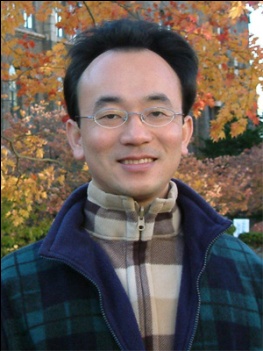 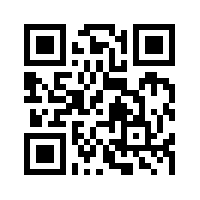 2014-11-26
Course Schedule (1/3)
Week    Date    Subject/Topics
1    2014/09/17    Course Orientation and Introduction to                                 Social Media and Mobile Apps Programming
2    2014/09/24    Introduction to Android / iOS Apps                                 Programming
3    2014/10/01    Developing Android Native Apps with                                 Java (Eclipse) (MIT App Inventor)
4    2014/10/08    Developing iPhone / iPad Native Apps with                                 Swift / Objective-C (XCode)
5    2014/10/15    Mobile Apps Using HTML5/CSS3/JavaScript
6    2014/10/22    jQuery Mobile
2
Course Schedule (2/3)
Week    Date    Subject/Topics
7    2014/10/29     Create Hybrid Apps with Phonegap
8    2014/11/05     jQuery Mobile/Phonegap
9    2014/11/12     jQuery Mobile/Phonegap
10    2014/11/19    Midterm Exam Week                                   (Midterm Project Report)
11    2014/11/26    Case Study on Social Media Apps                                   Programming and Marketing in                                   Google Play and App Store
12    2014/12/03    Google Cloud Platform
3
Course Schedule (3/3)
Week    Date    Subject/Topics
13    2014/12/10    Google App Engine
14    2014/12/17    Google Map API
15    2014/12/24    Facebook API (Facebook JavaScript SDK)                                   (Integrate Facebook with iOS/Android Apps)
16    2014/01/31    Twitter API
17    2015/01/07    Final Project Presentation
18    2015/01/14    Final Exam Week (Final Project Report)
4
Outline
Case Study on Social Media Apps Programming and Marketing in Google Play and App Store
Business Model
Apps Development Life Cycle
Programming
Marketing
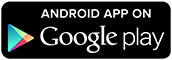 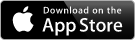 5
Android /iOS Apps Programming
Hybrid Apps
Native Apps
Mobile Web Apps
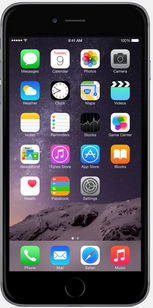 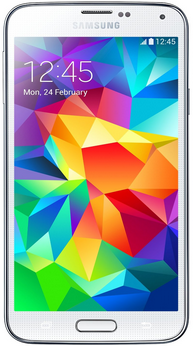 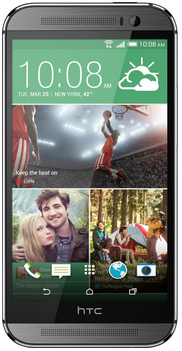 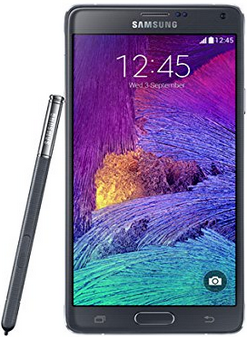 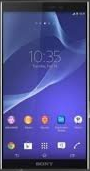 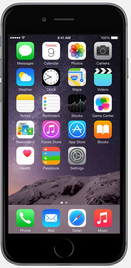 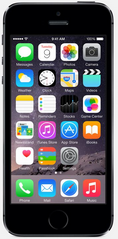 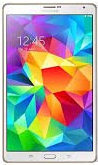 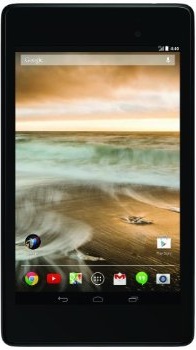 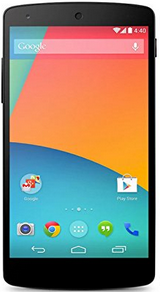 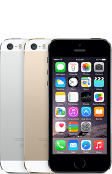 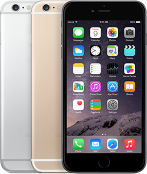 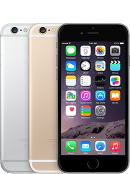 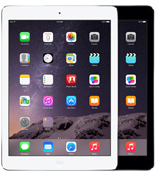 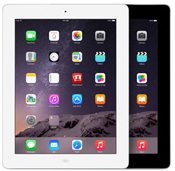 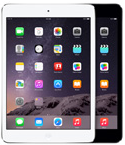 6
Business Model
8
6
2
4
1
KeyPartners
Key Activities
Value Proposition
CustomerRelationships
CustomerSegments
3
7
Key Resources
Channels
9
5
Cost Structure
RevenueStreams
7
Source: Alexander Osterwalder & Yves Pigneur, Business Model Generation: A Handbook for Visionaries, Game Changers, and Challengers, Wiley, 2010.
Mobile Apps Marketing
Push Notifications
Loyalty Cards
Click to Call
GPS Coupons and Deals
QR Code Coupons
GPS Directions
Check-In Rewards
8
iOS App Development Process
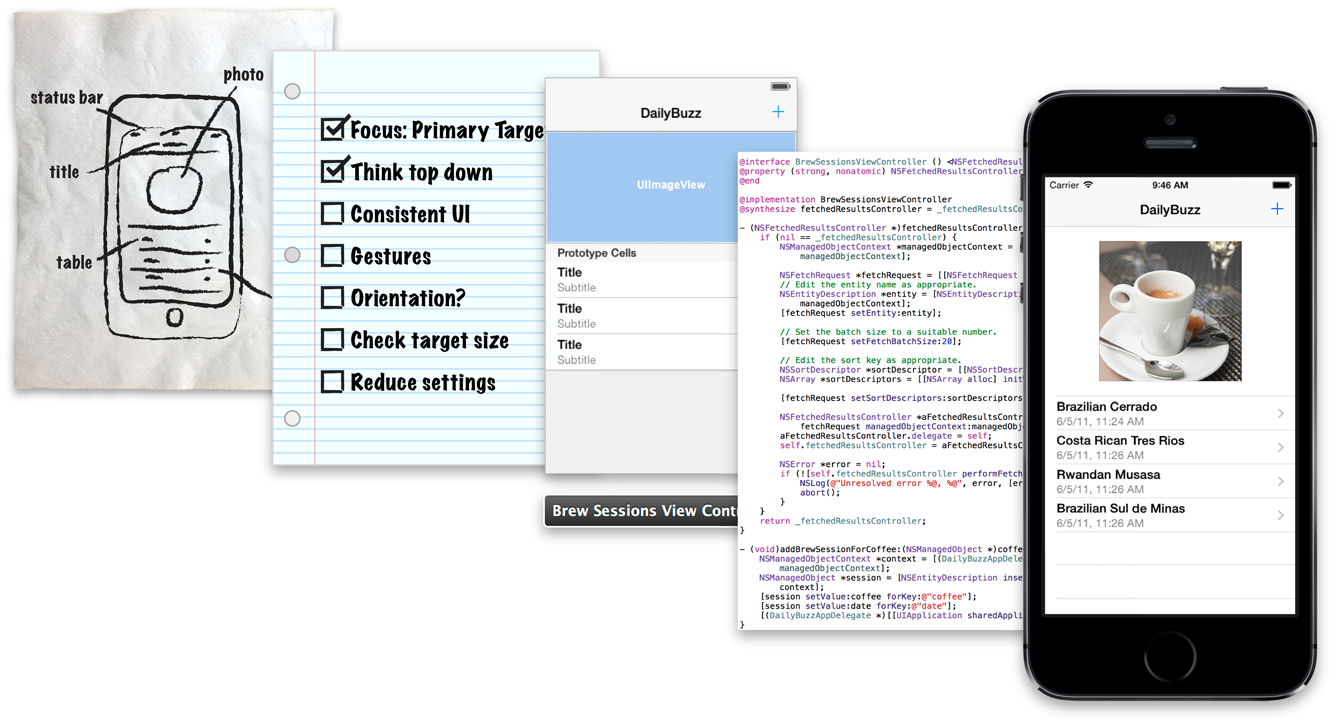 Source: https://developer.apple.com/library/ios/referencelibrary/GettingStarted/RoadMapiOS/AppDevelopmentProcess.html
9
Apps Development Life Cycle
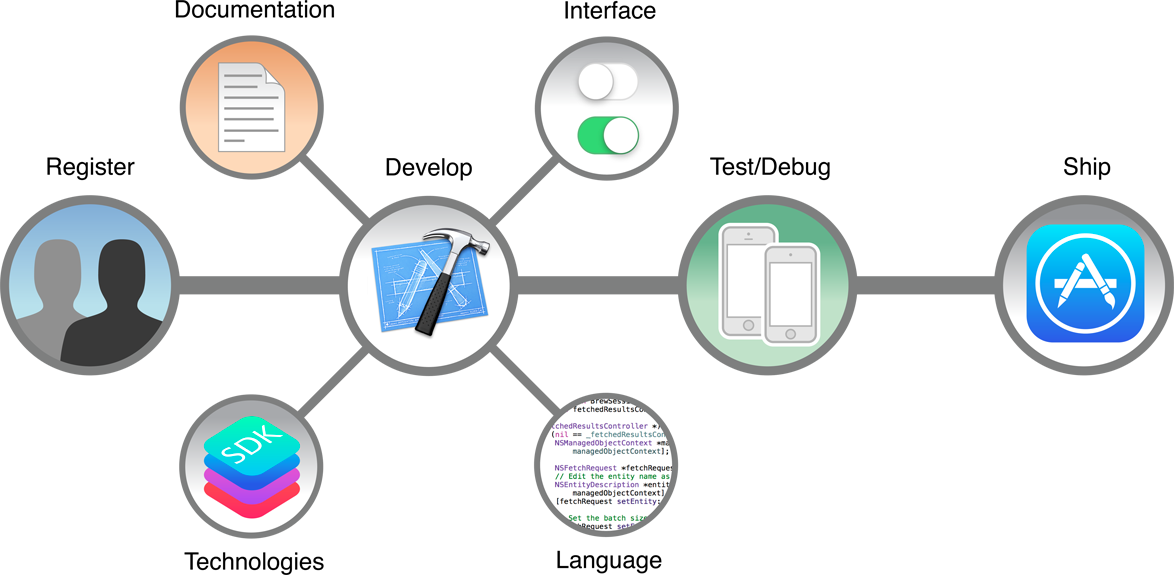 Source: https://developer.apple.com/library/ios/referencelibrary/GettingStarted/RoadMapiOS/WhereToGoFromHere.html
10
App Distribution on App Store
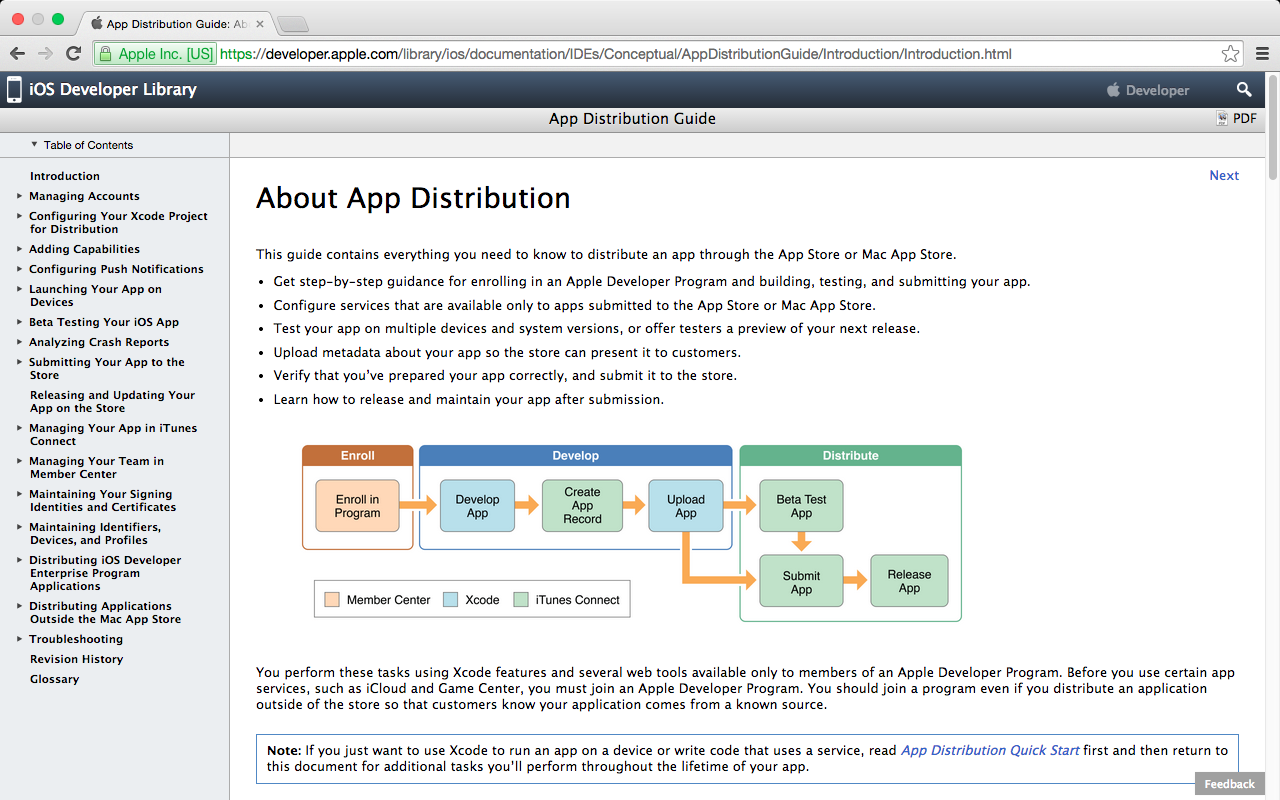 https://developer.apple.com/library/ios/documentation/IDEs/Conceptual/AppDistributionGuide/Introduction/Introduction.html
11
App Distribution on App Store
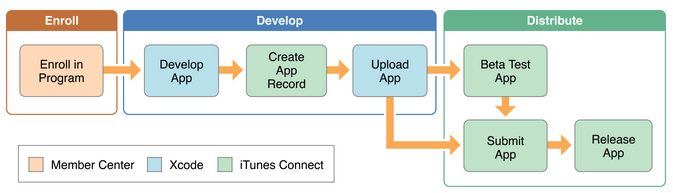 Source: https://developer.apple.com/library/ios/documentation/IDEs/Conceptual/AppDistributionGuide/Introduction/Introduction.html
12
App Store Marketing
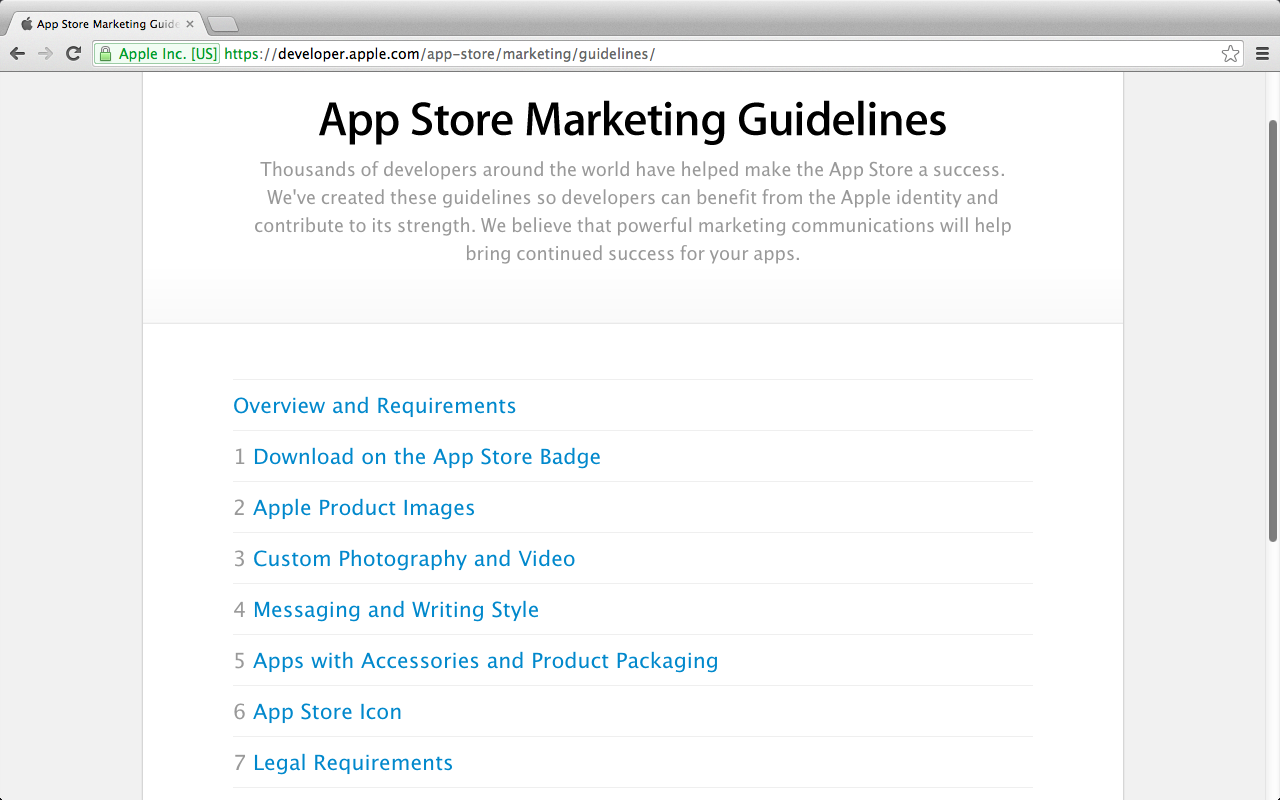 https://developer.apple.com/app-store/marketing/guidelines/
13
App Marketing
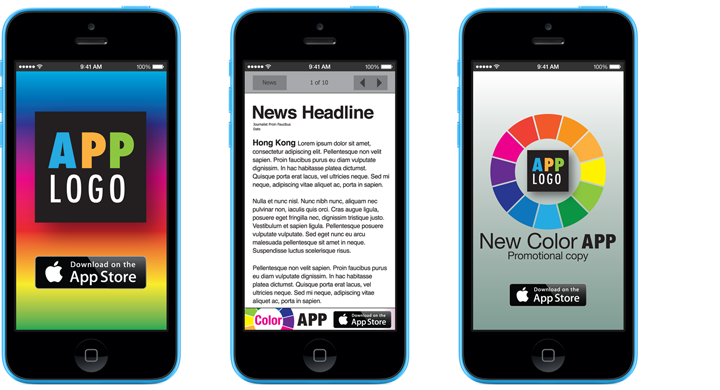 https://developer.apple.com/app-store/marketing/guidelines/
14
Web Marketing
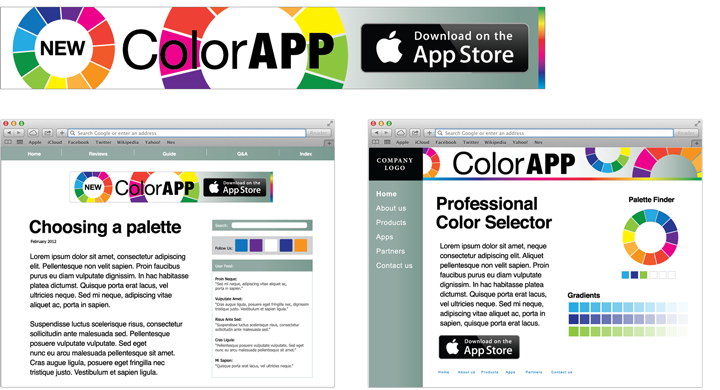 https://developer.apple.com/app-store/marketing/guidelines/
15
Google Play Brand Guidelines
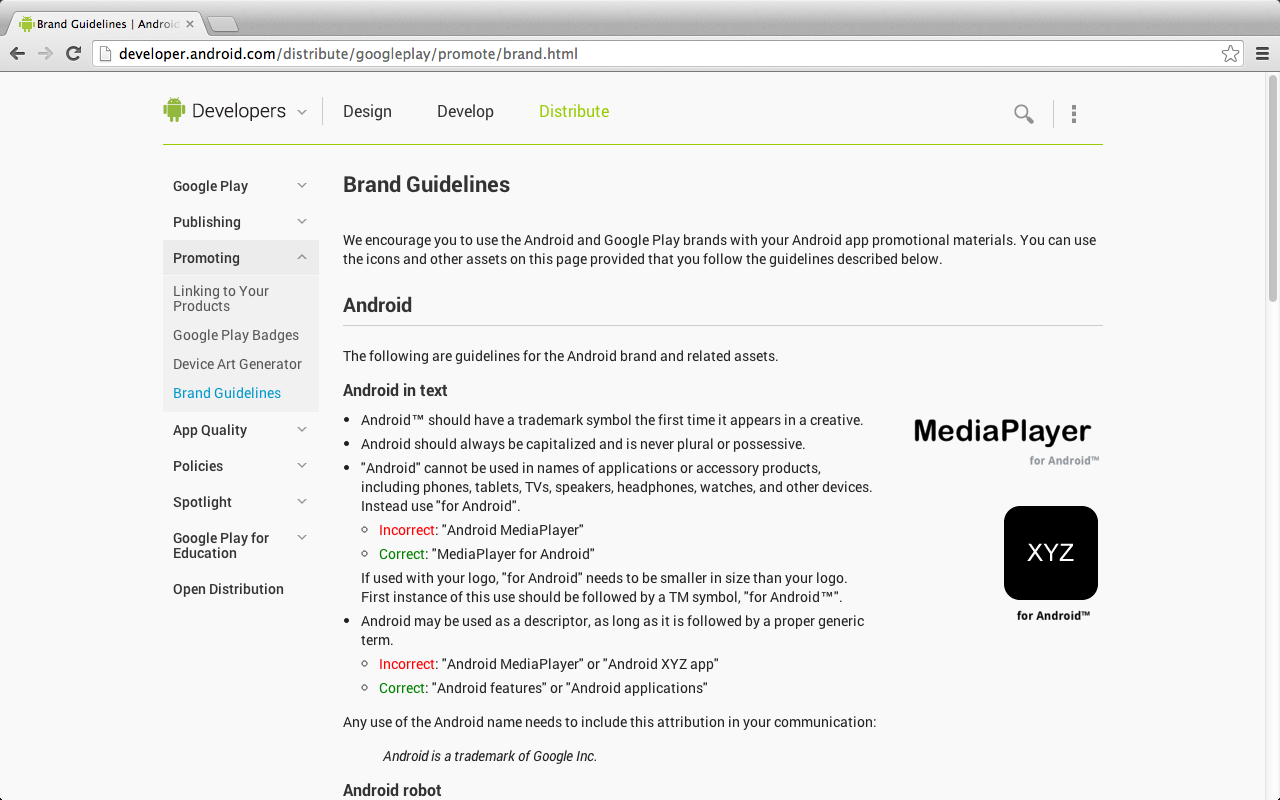 http://developer.android.com/distribute/googleplay/promote/brand.html
16
Case Study on Google Play
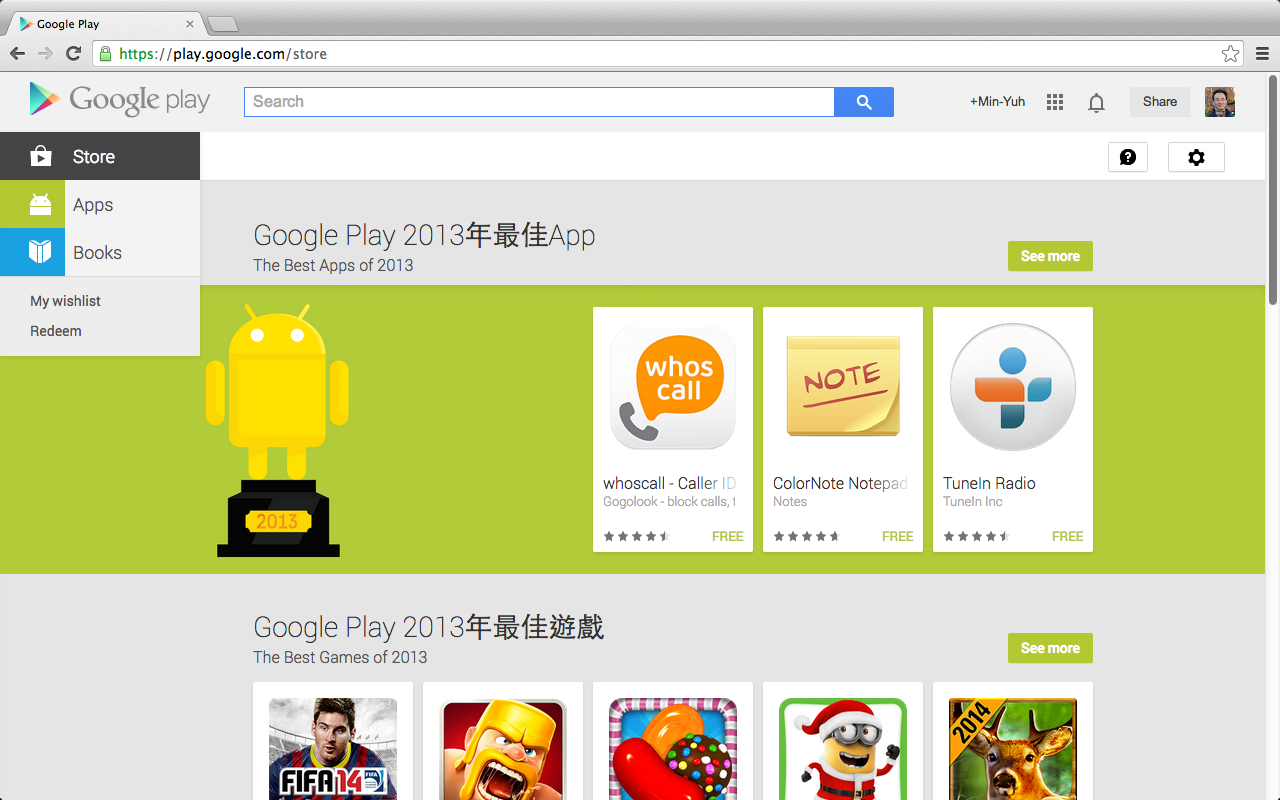 https://play.google.com/store
17
Stanford
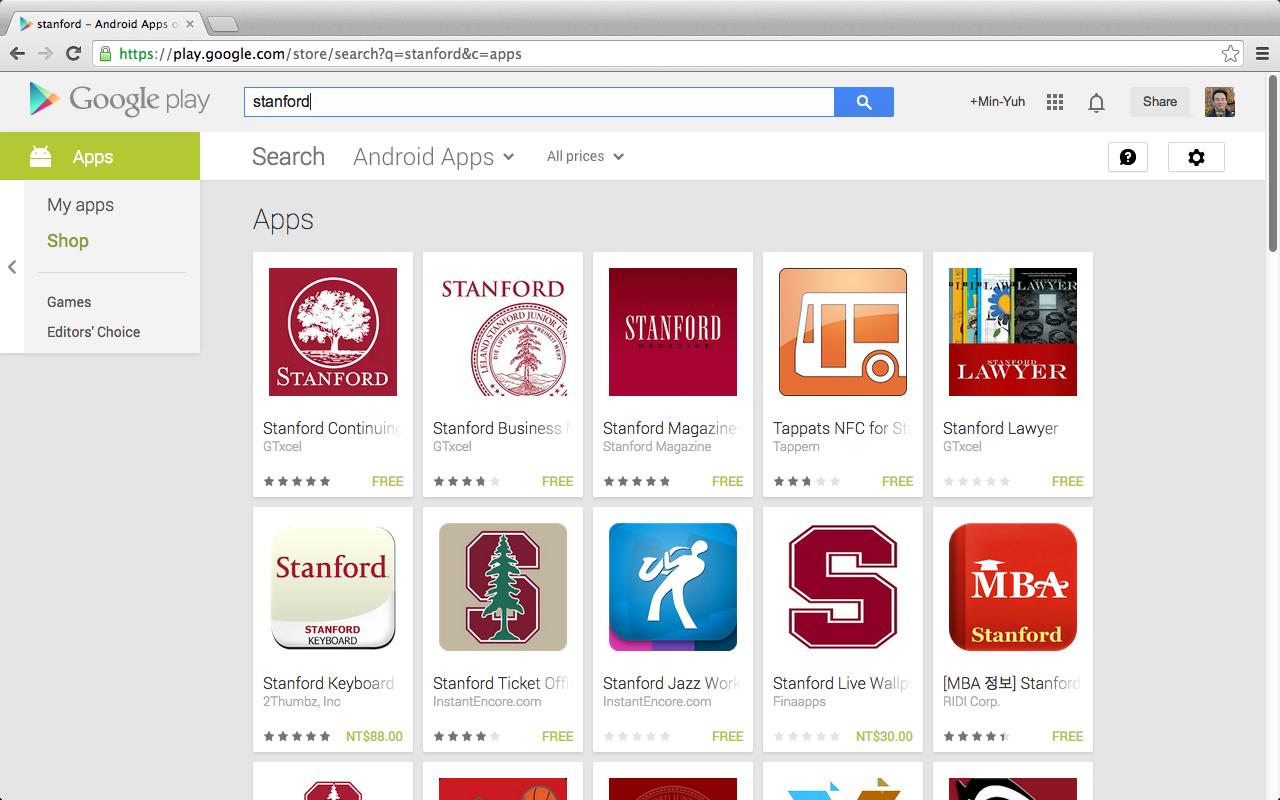 18
Stanford
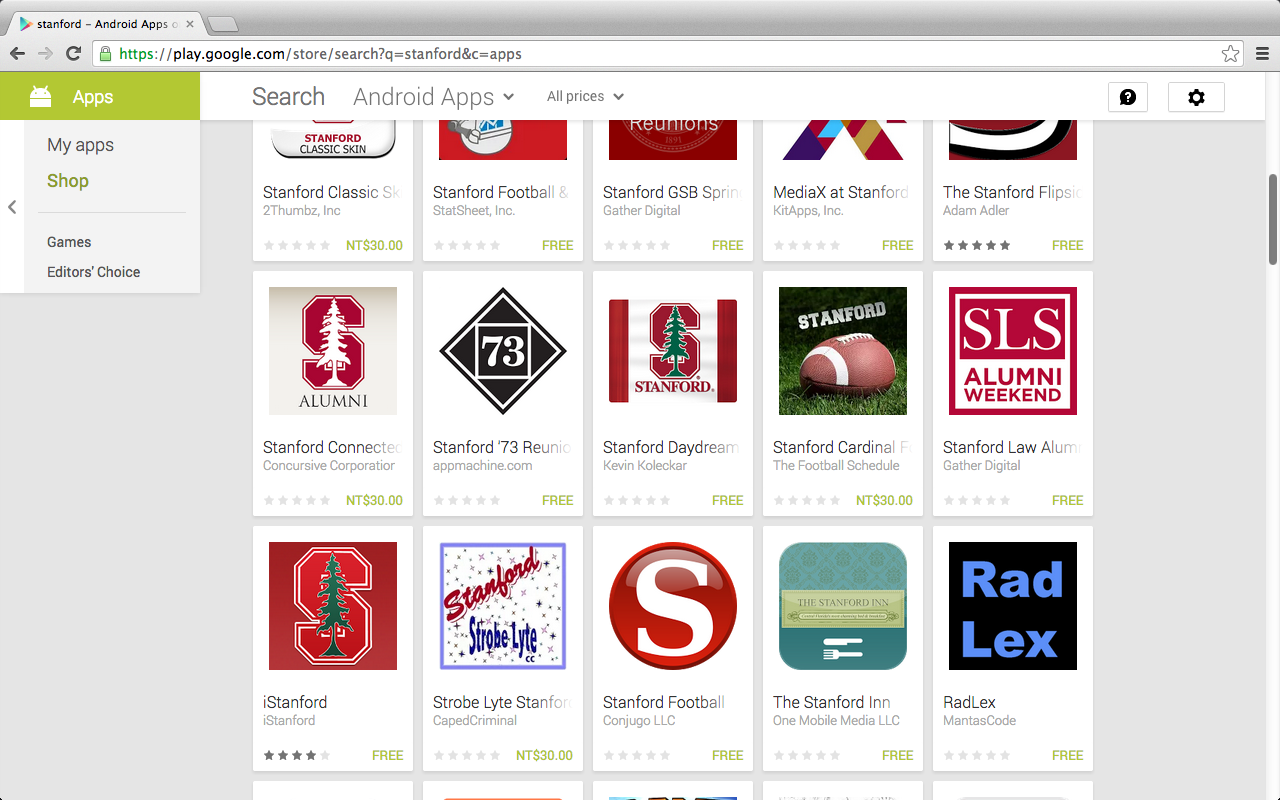 19
iStanford
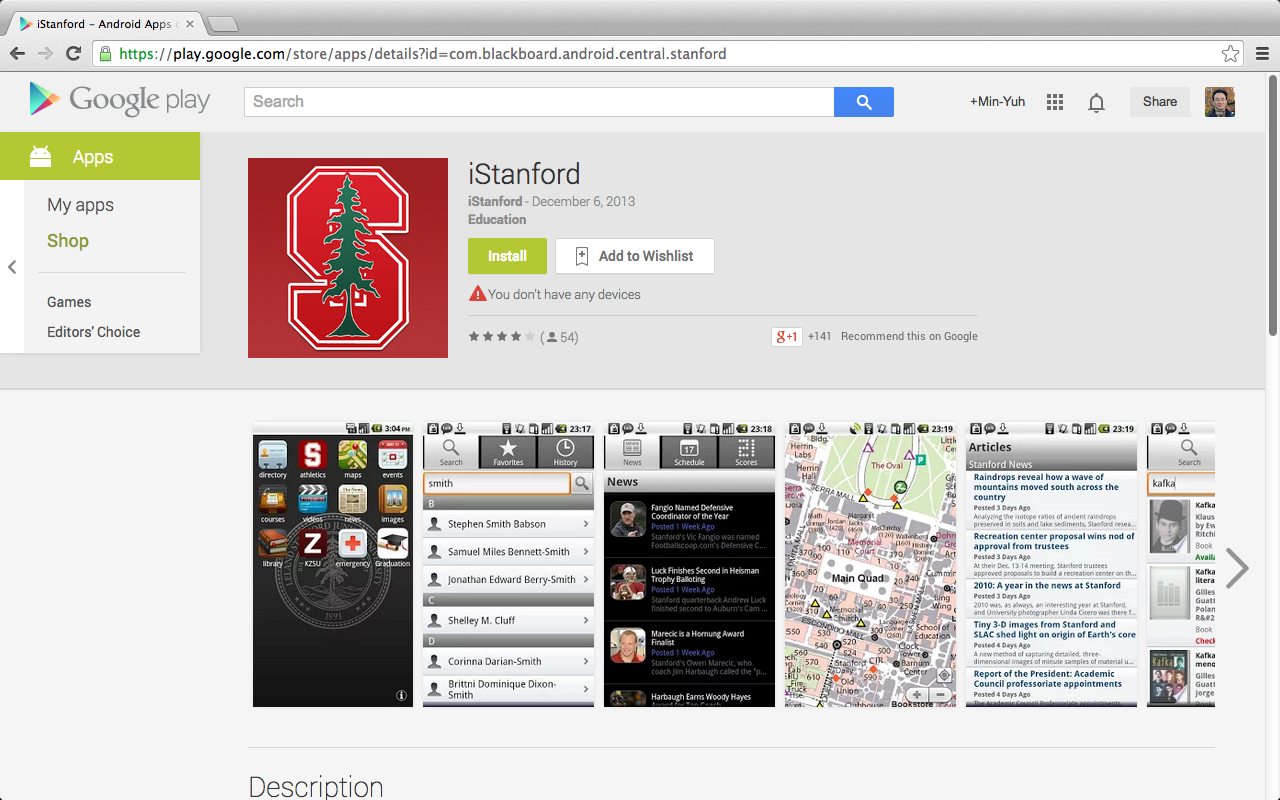 20
iStanford
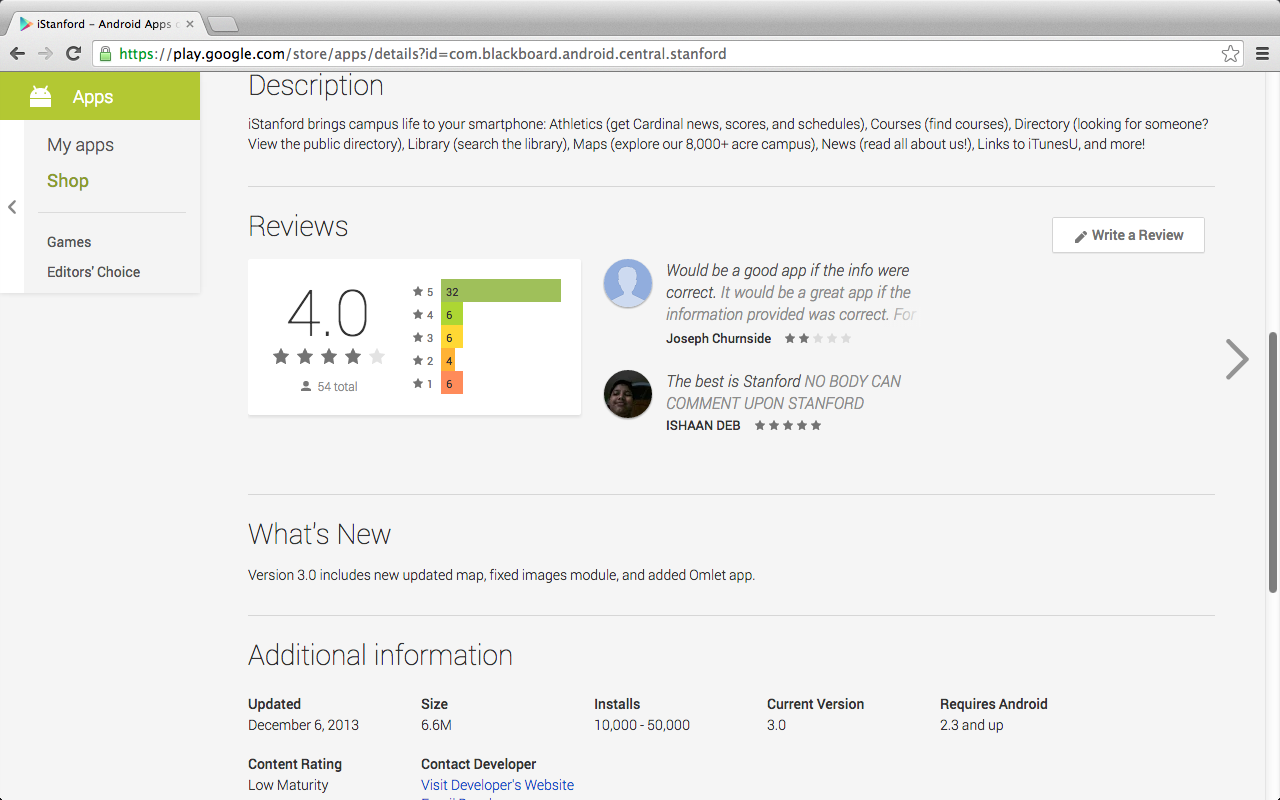 21
iStanford
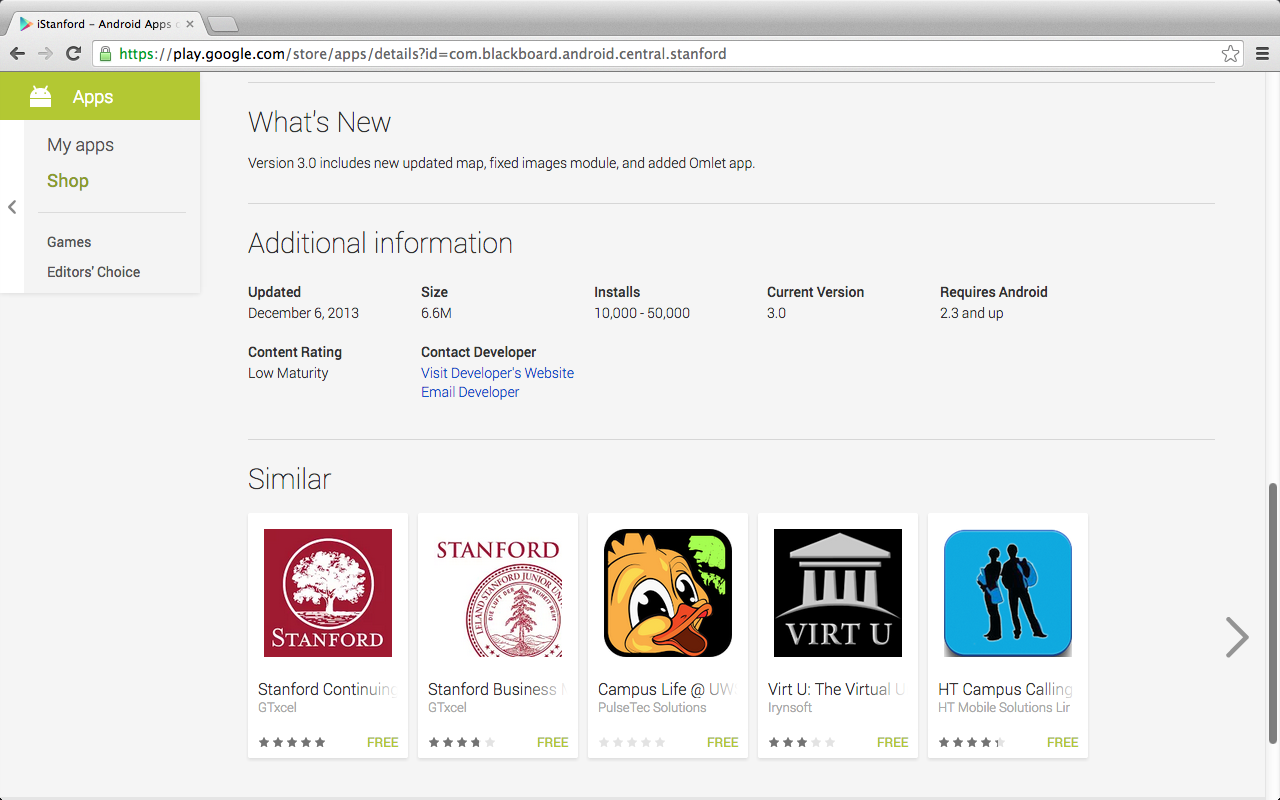 22
Tamkang
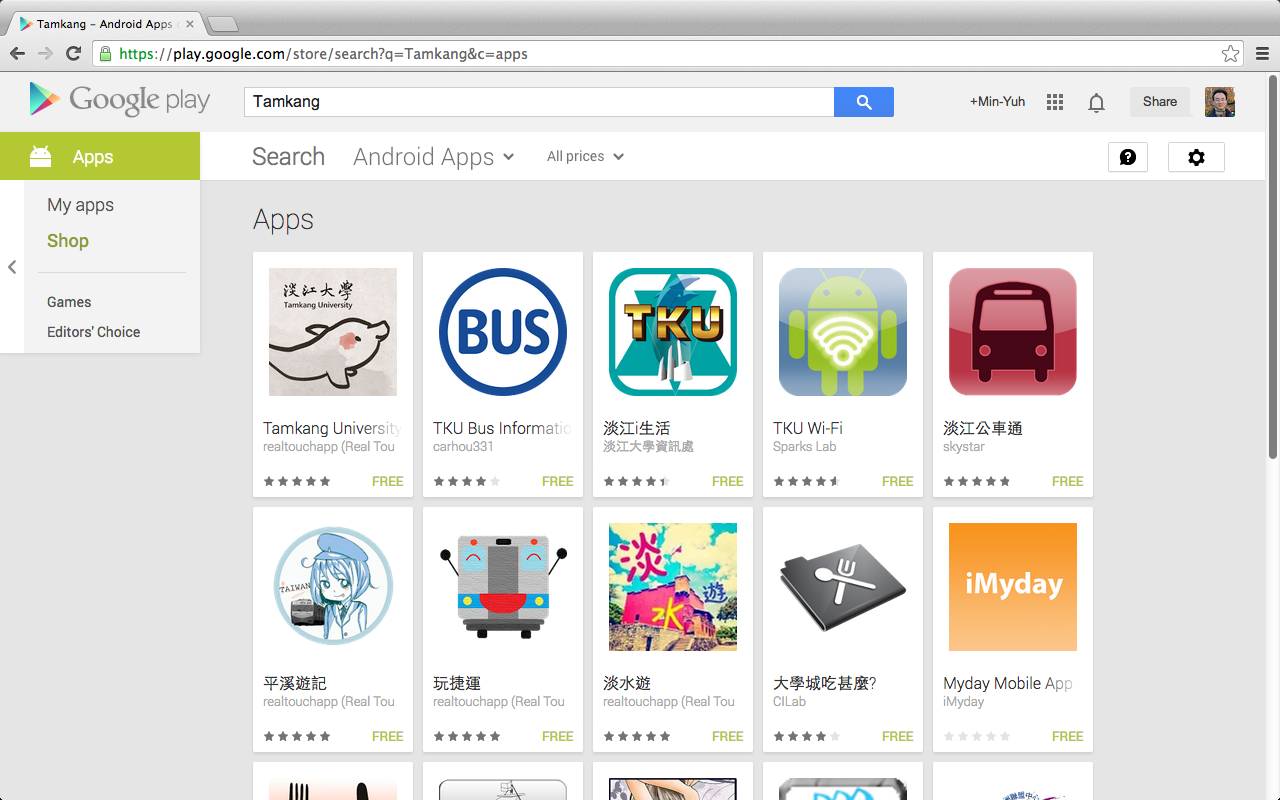 https://play.google.com/store
23
iTKU
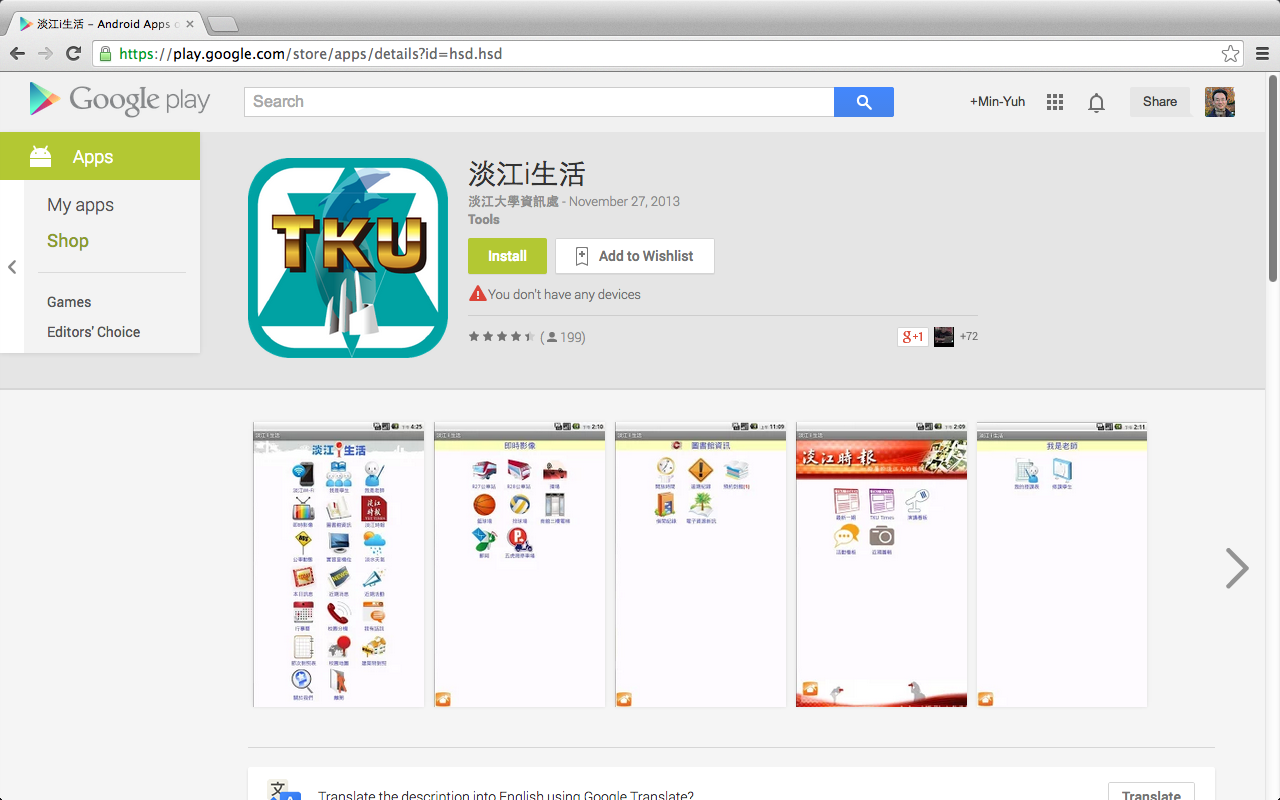 24
iTKU
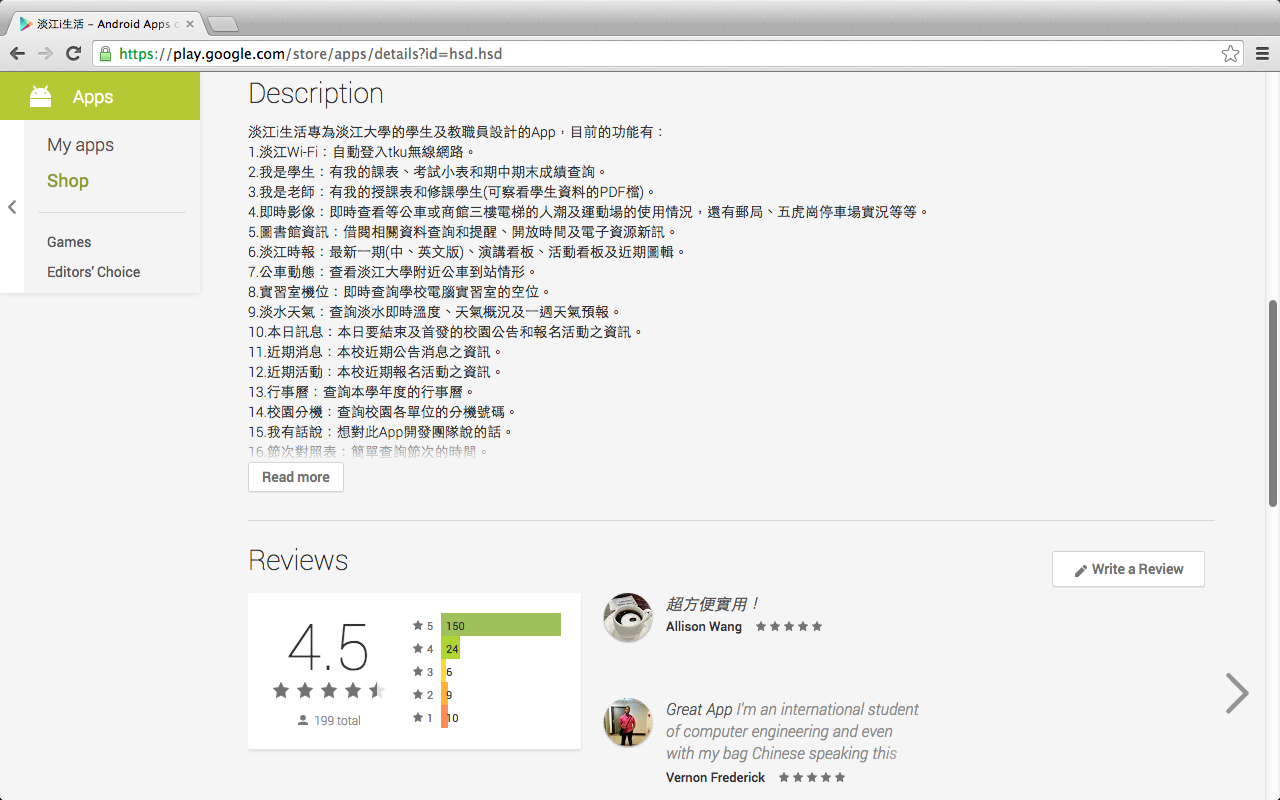 25
iTKU
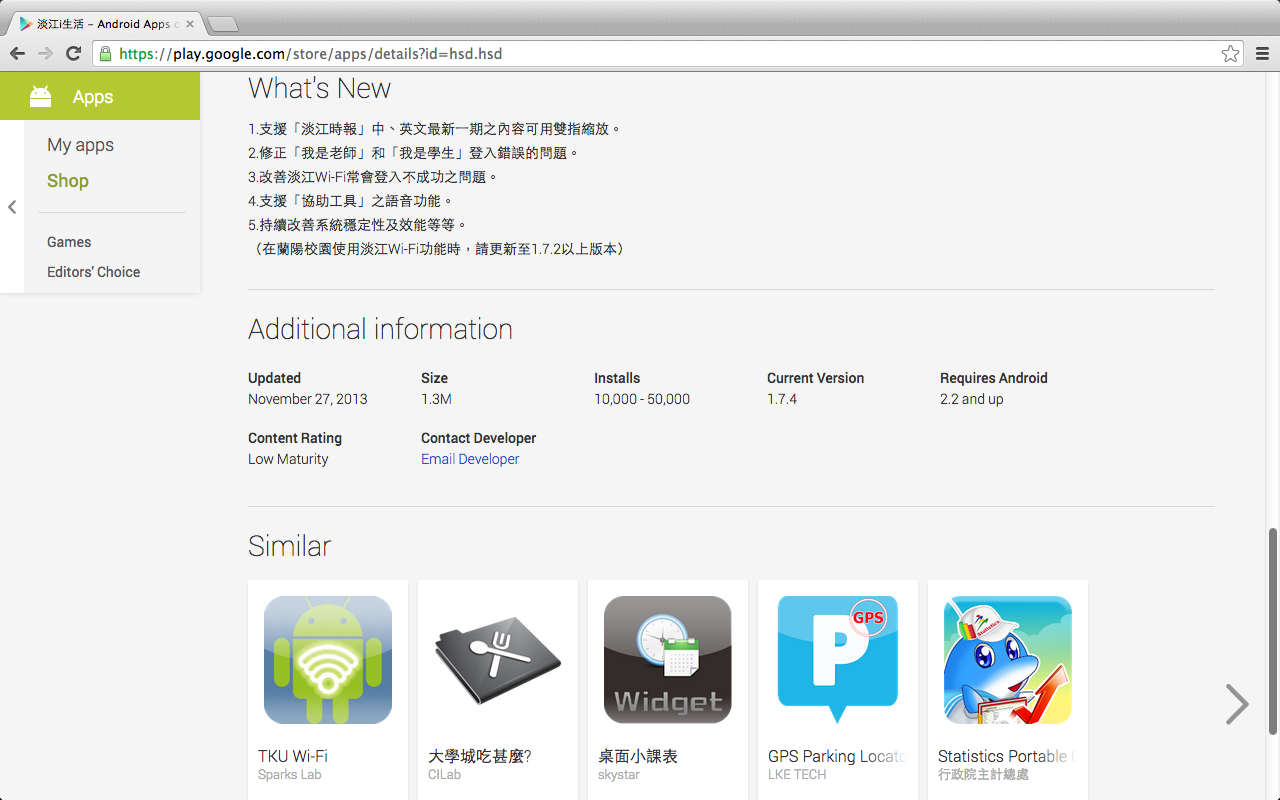 26
iTKU
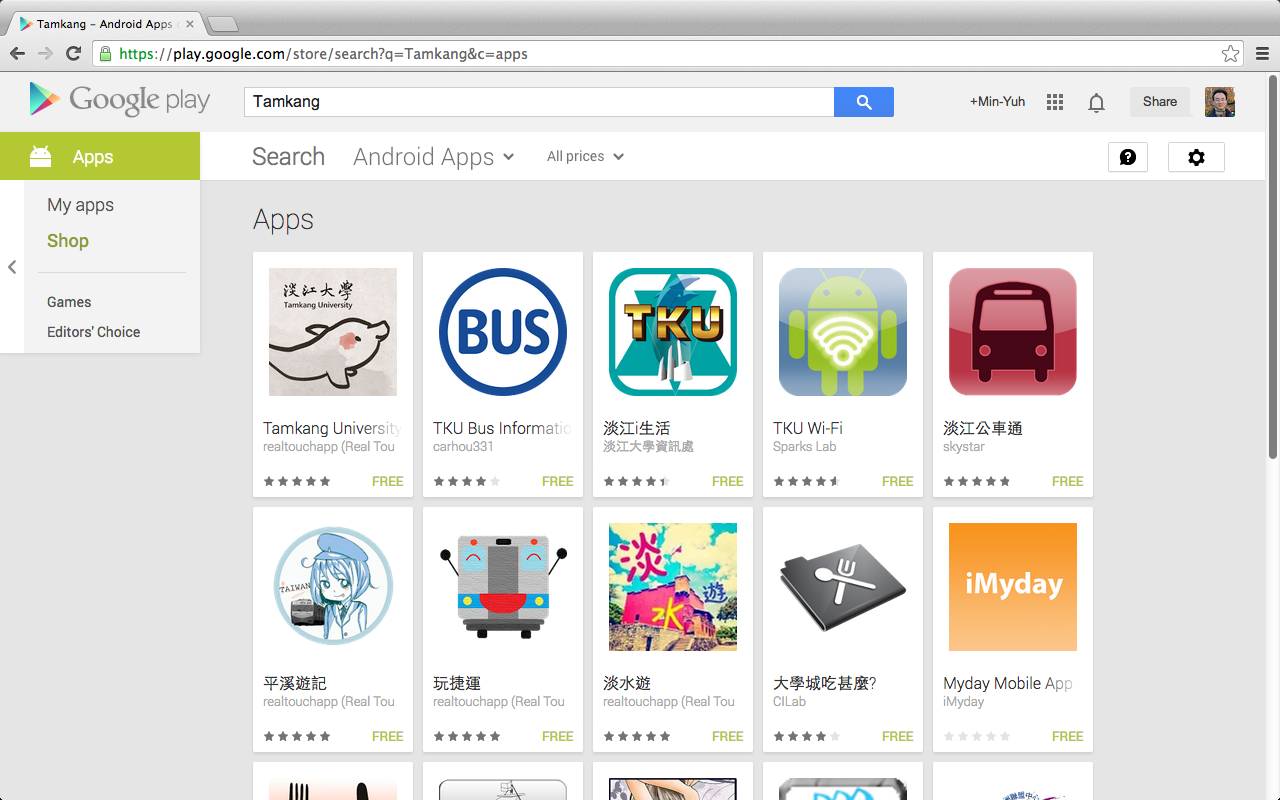 https://play.google.com/store
27
iMyday
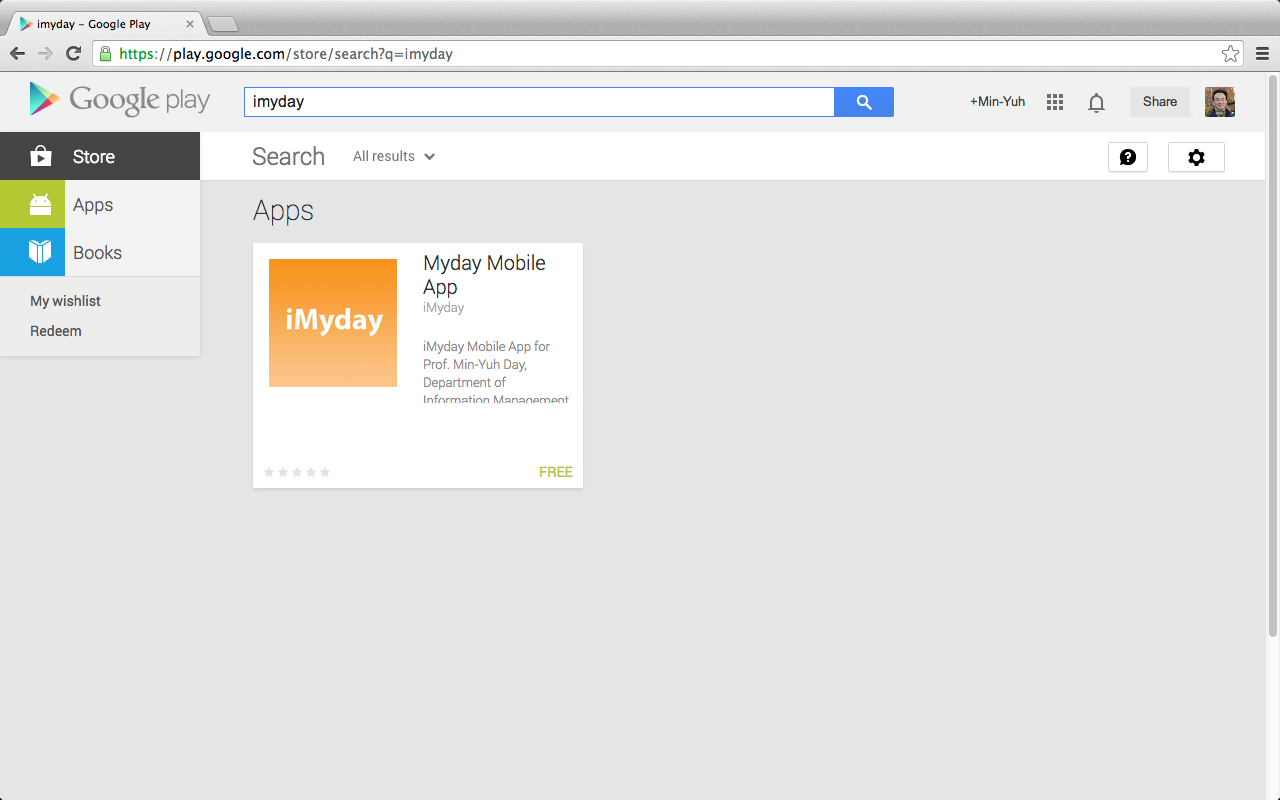 https://play.google.com/store
28
iMyday
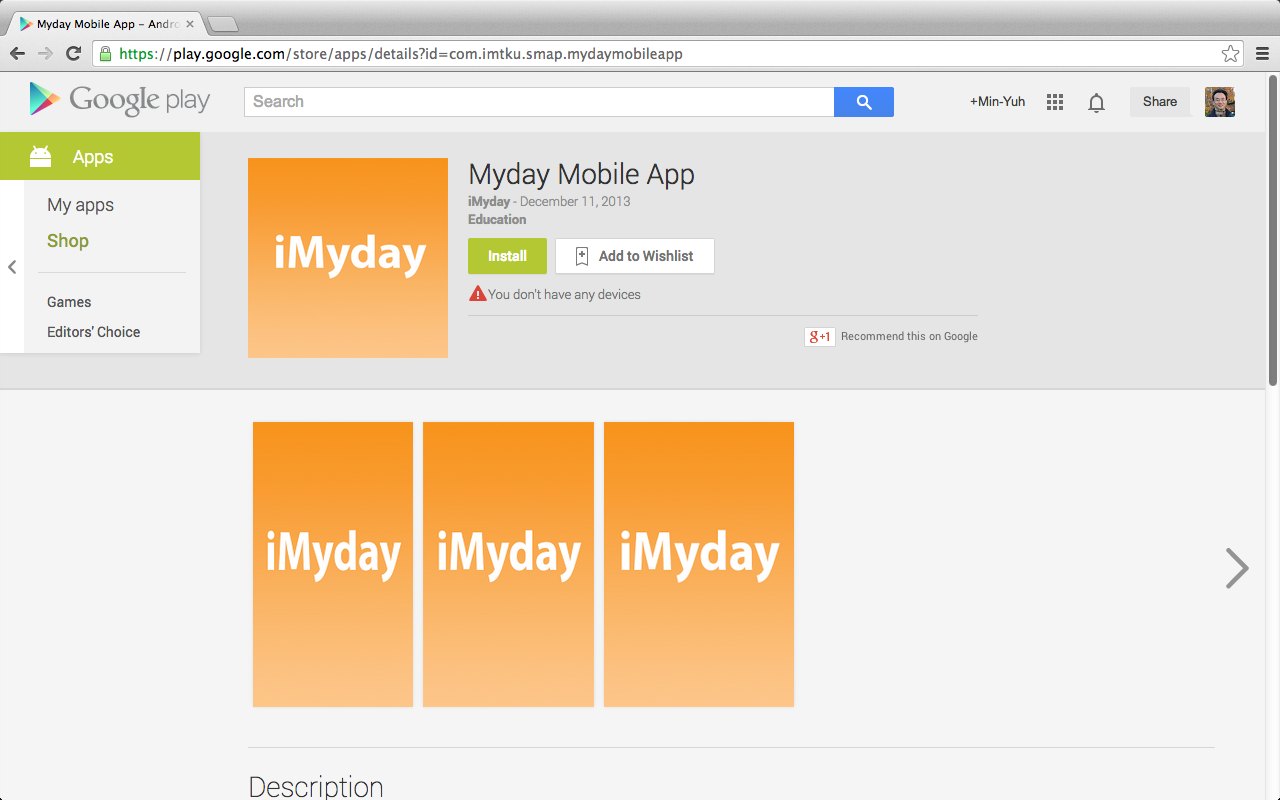 29
iMyday
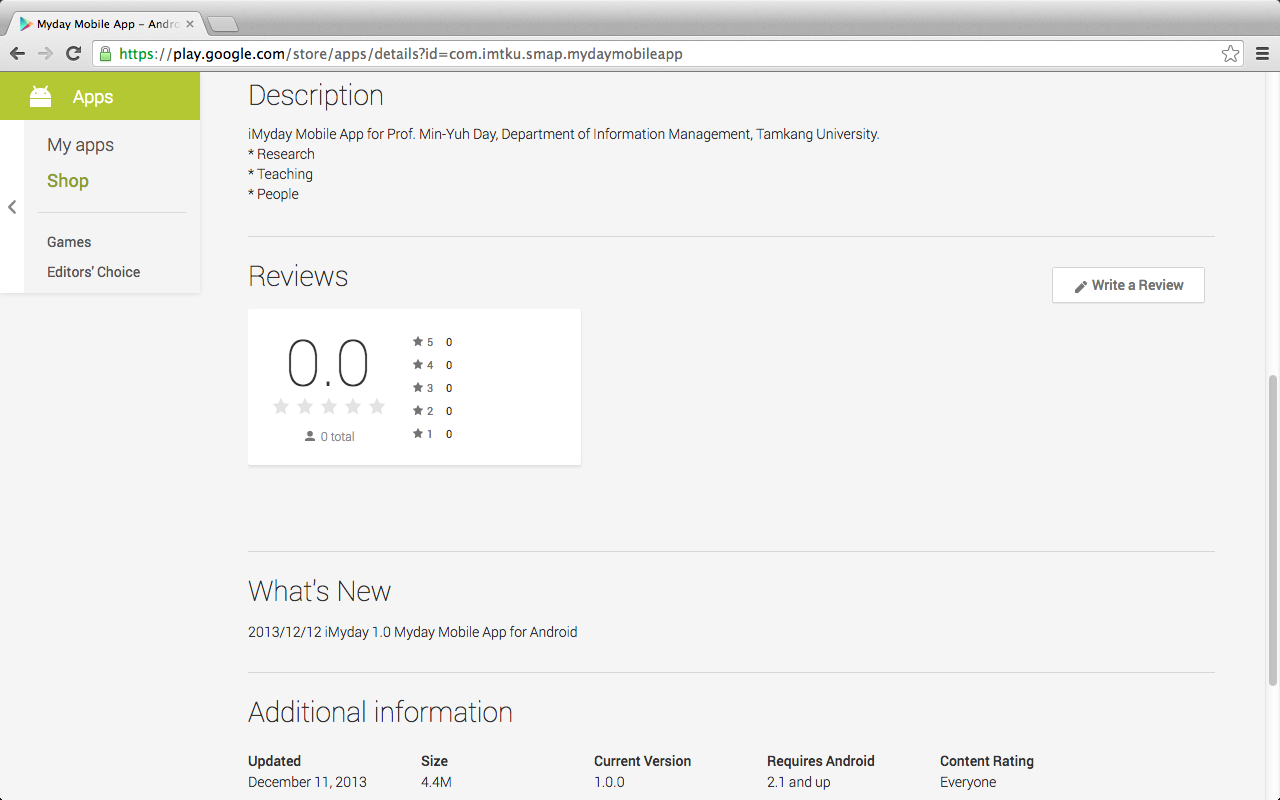 30
PhoneGap iOS: App StoreAndroid: Google Play
provide the correct certificates
signing keys to allow distribution
https://build.phonegap.com/faq
31
iOS App Distribution on App Store
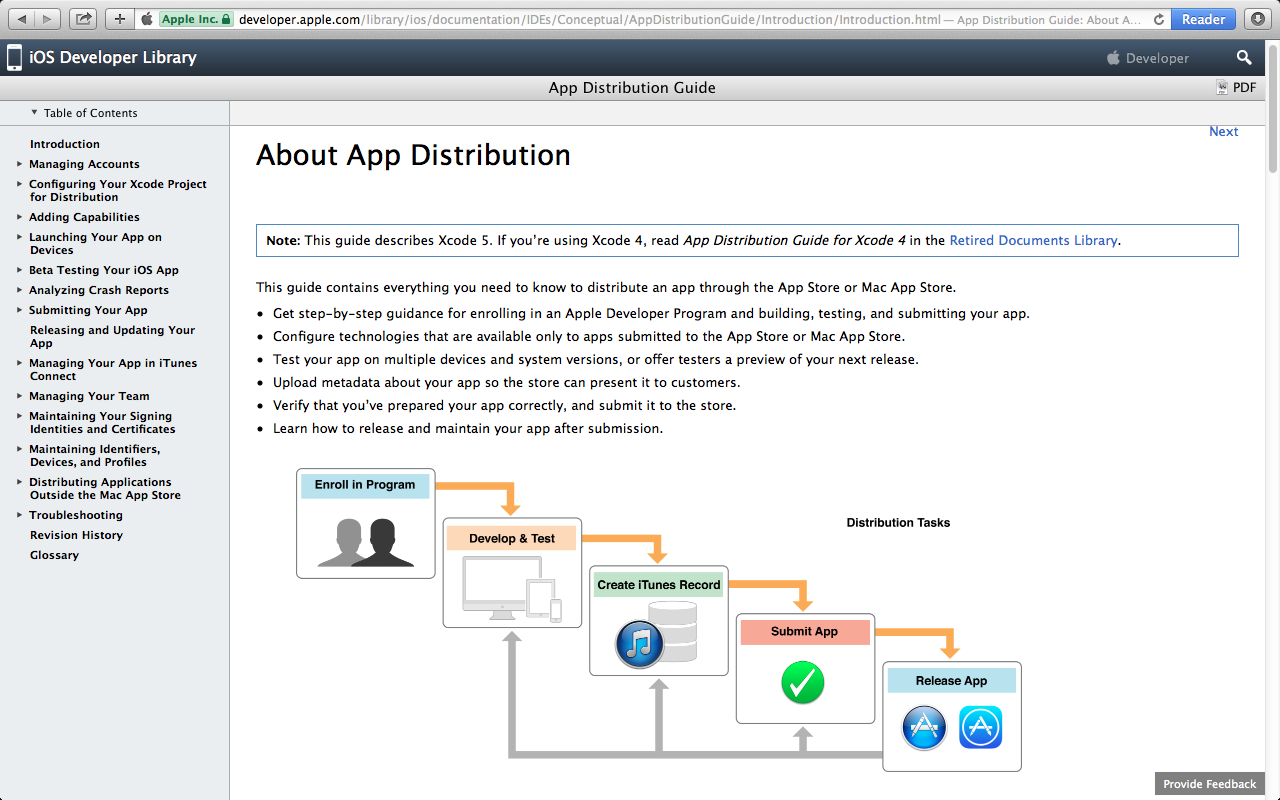 https://developer.apple.com/library/ios/documentation/IDEs/Conceptual/AppDistributionGuide/Introduction/Introduction.html
32
Submit and Release iOS App on App Store
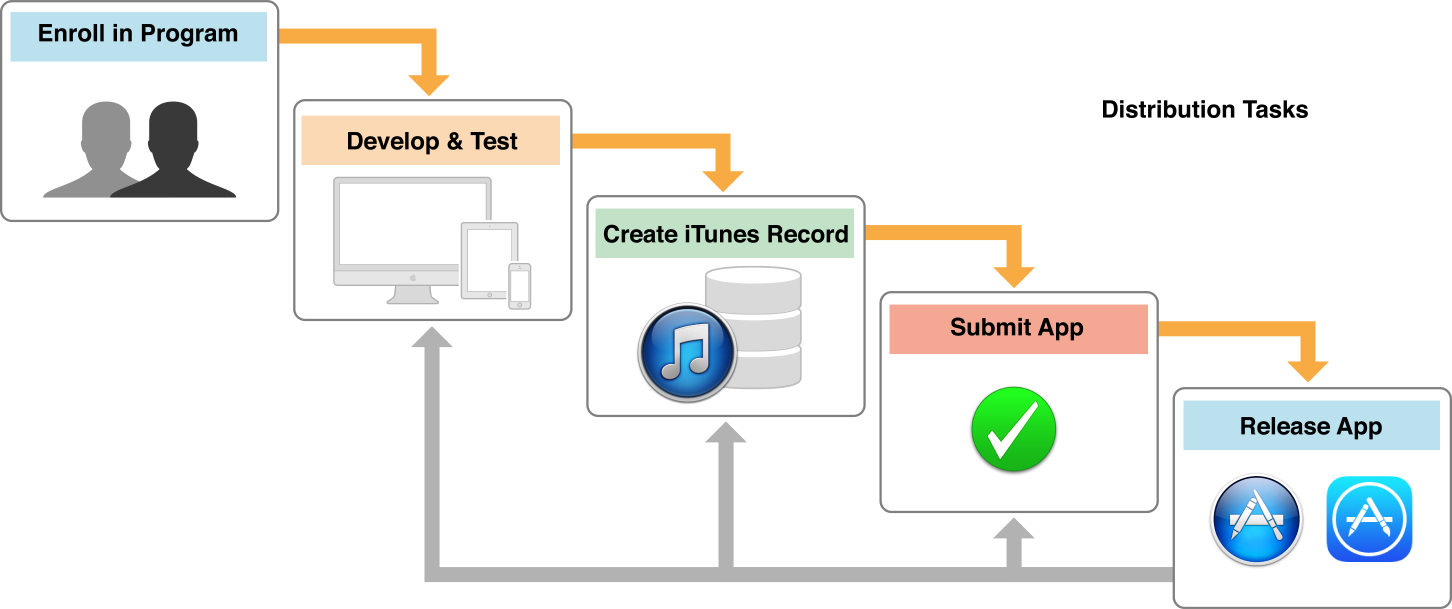 https://developer.apple.com/library/ios/documentation/IDEs/Conceptual/AppDistributionGuide/Introduction/Introduction.html
33
App Metadata
Upload metadata about your app so the store can present it to customers.
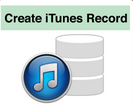 34
Submit App to App Store
Verify that you’ve prepared your app correctly, and submit it to the store
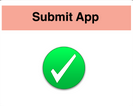 35
Release App
release and maintain your app after submission
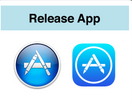 36
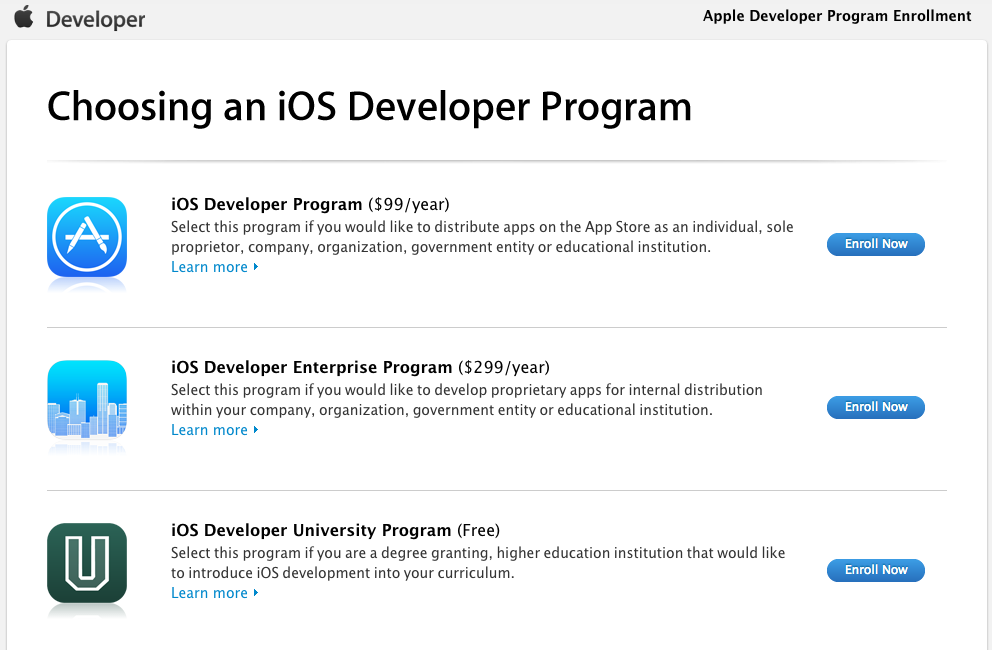 https://developer.apple.com/programs/start/ios/
37
Compare iOS Developer Programs
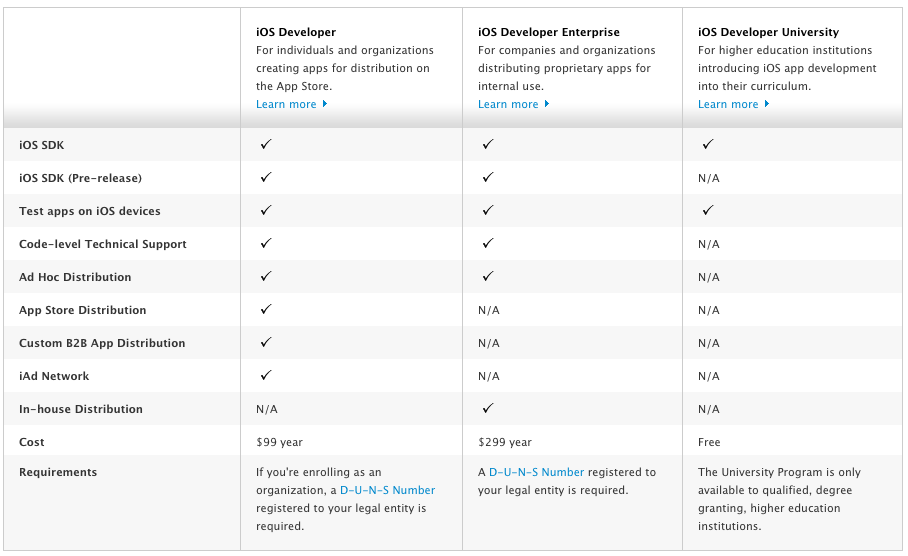 https://developer.apple.com/programs/start/ios/
38
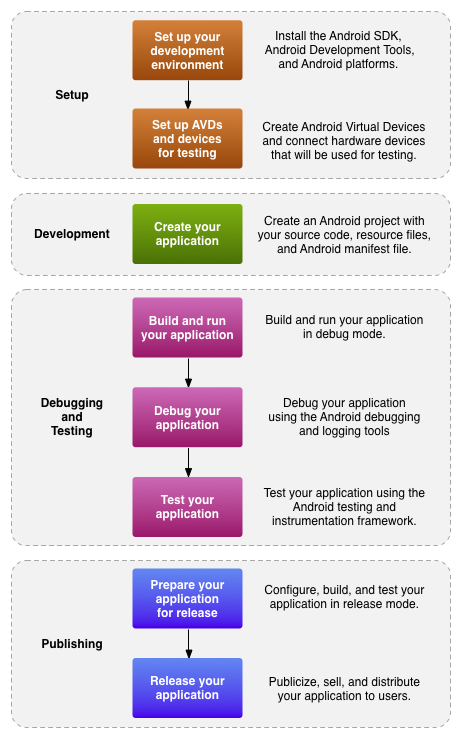 The development process for Android applications
http://developer.android.com/tools/workflow/index.html
39
Publishing process for Android applications
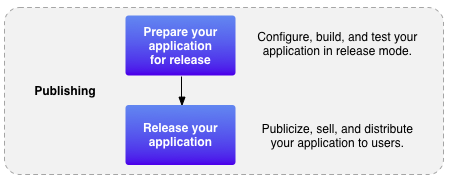 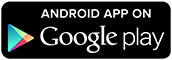 http://developer.android.com/tools/workflow/index.html
40
Publishing is the last phase of the Android application development process
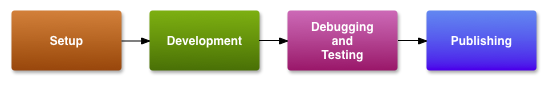 http://developer.android.com/tools/publishing/publishing_overview.html
41
Distribute Your Apps on Google Play
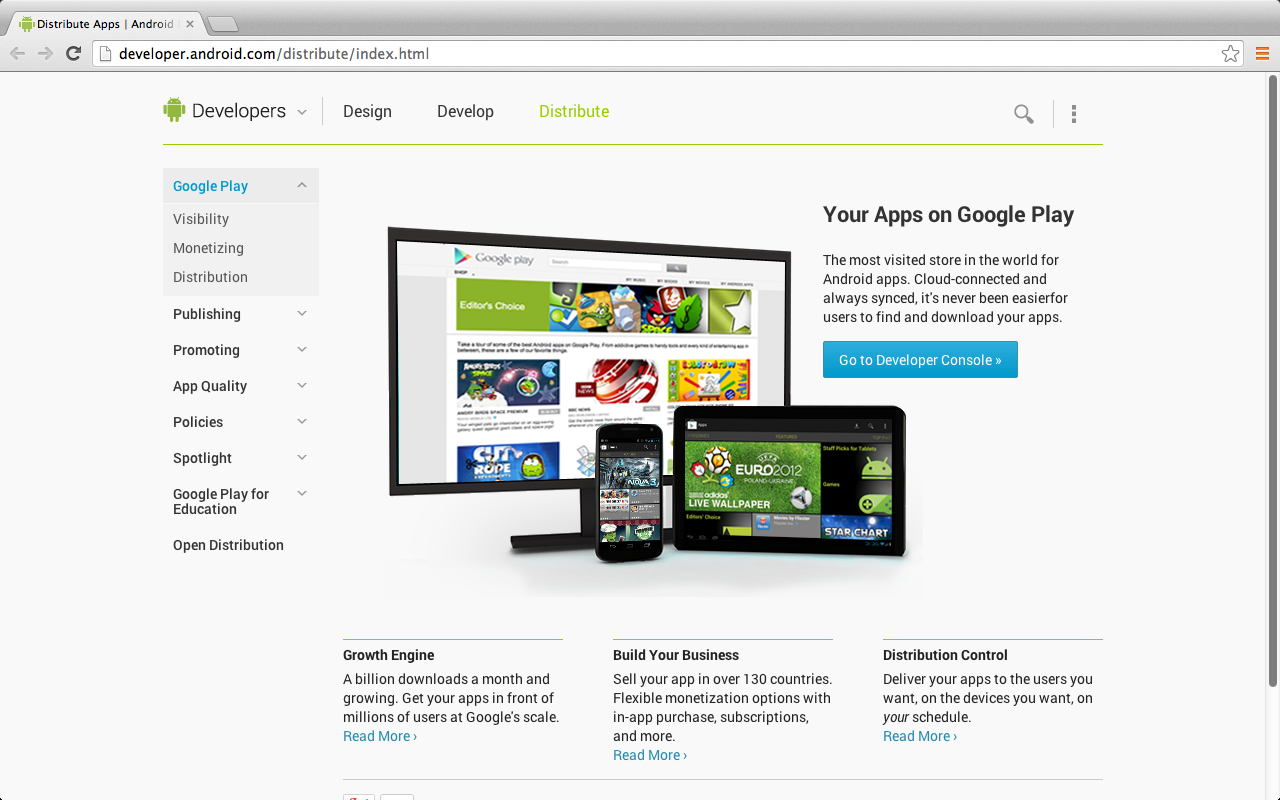 http://developer.android.com/distribute/index.html
42
Google Play Publishing
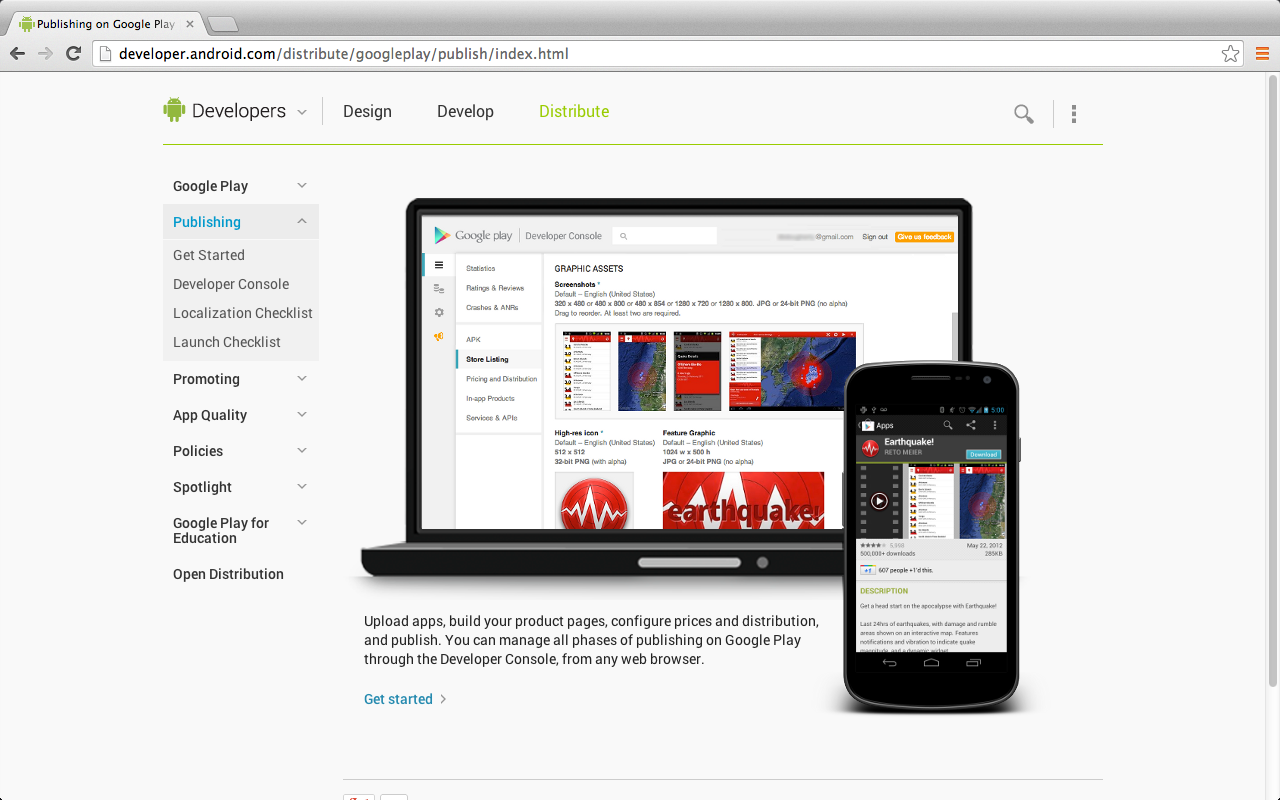 http://developer.android.com/distribute/googleplay/publish/index.html
43
Launch Checklistfor publish your app on Google Play
1. Understand the publishing process
2. Understand Google Play policies
3. Test for core app quality
4. Determine your content rating
5. Determine country distribution
6. Confirm the app's overall size
7. Confirm app compatibility ranges
Source: http://developer.android.com/distribute/googleplay/publish/preparing.html
44
Launch Checklistfor publish your app on Google Play
8. Decide on free or priced
9. Consider In-app Billing
10. Set prices for your apps
11. Start localization early
12. Prepare promotional graphics
13. Build the release-ready APK
14. Plan a beta release
Source: http://developer.android.com/distribute/googleplay/publish/preparing.html
45
Launch Checklistfor publish your app on Google Play
15. Complete the product details
16. Use Google Play badges
17. Final checks and publishing
18. Support users after launch
Source: http://developer.android.com/distribute/googleplay/publish/preparing.html
46
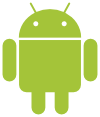 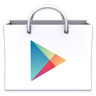 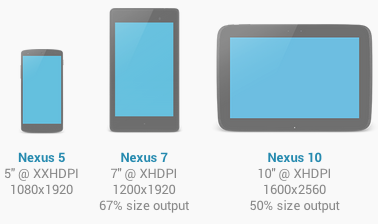 47
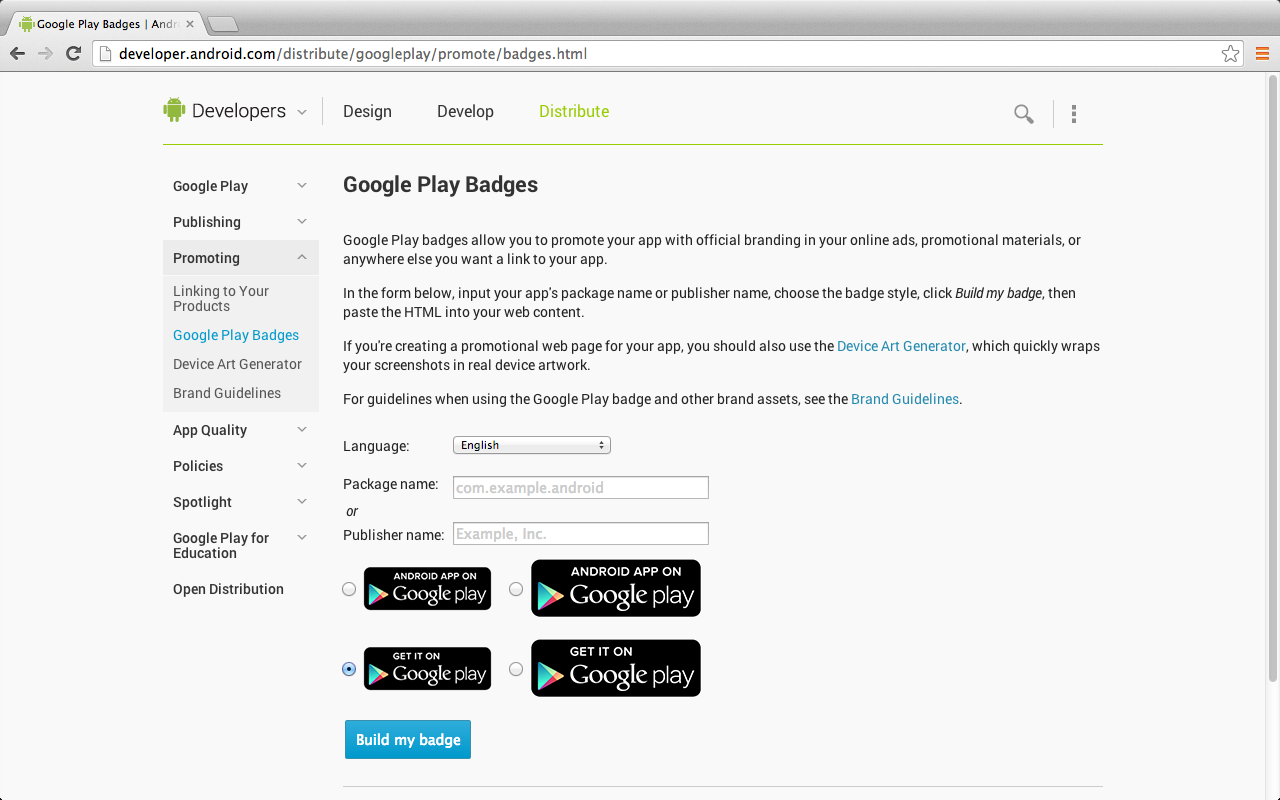 http://developer.android.com/distribute/googleplay/promote/badges.html
48
Keytool
Keytool
To generate a keystore and private key, used to sign your .apk file. 
Keytool is part of the JDK.
Jarsigner (or similar signing tool)
To sign your .apk file with a private key generated by Keytool. 
Jarsigner is part of the JDK.
http://developer.android.com/tools/workflow/index.html
49
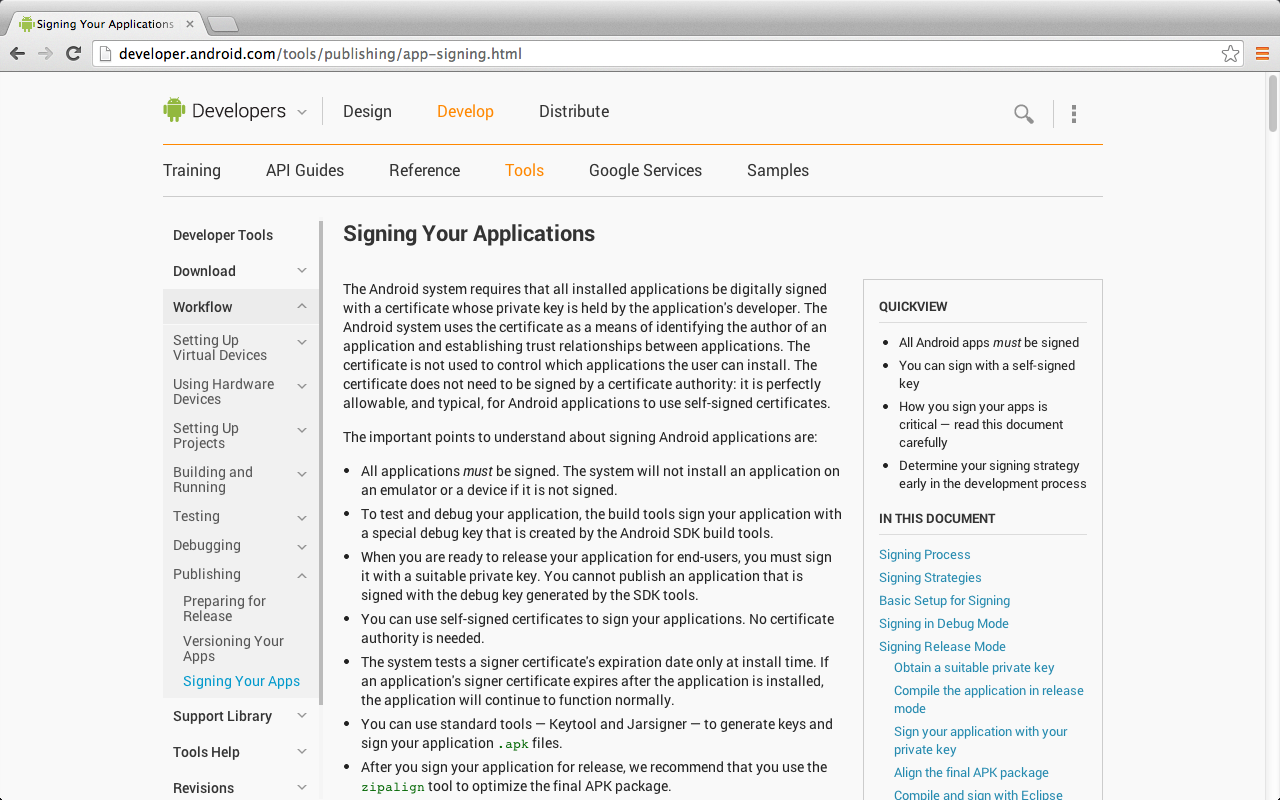 50
Android: Signing in Release Mode
1. Obtain a suitable private key
2. Compile the application in release mode
3. Sign your application with your private key
4. Align the final APK package
$ keytool -genkey -v -keystore my-release-key.keystore
-alias alias_name -keyalg RSA -keysize 2048 –validity 20000
http://developer.android.com/tools/publishing/app-signing.html
51
[Speaker Notes: http://developer.android.com/tools/publishing/app-signing.html

Signing in Release Mode
When your application is ready for release to other users, you must:

1. Obtain a suitable private key
2. Compile the application in release mode
3. Sign your application with your private key
4. Align the final APK package]
Android: Signing in Release Mode
keytool -genkey -v -keystore my_release_key.keystore -alias my_android -keyalg RSA –validity 20000
keytool -genkey -v -keystore my-release-key.keystore
-alias alias_name -keyalg RSA -keysize 2048 –validity 20000
http://developer.android.com/tools/publishing/app-signing.html
52
[Speaker Notes: http://developer.android.com/tools/publishing/app-signing.html

Signing in Release Mode
When your application is ready for release to other users, you must:

1. Obtain a suitable private key
2. Compile the application in release mode
3. Sign your application with your private key
4. Align the final APK package]
Applications/Utilities/Terminal.app
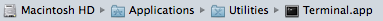 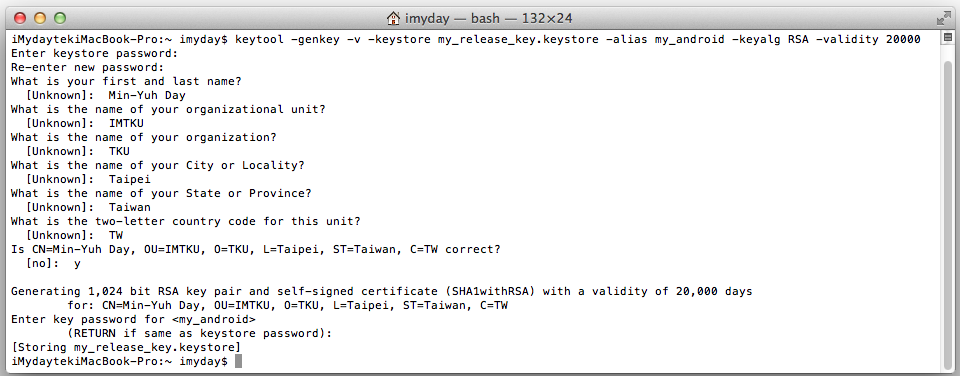 keytool -genkey -v -keystore my_release_key.keystore -alias my_android -keyalg RSA -validity 20000
53
my_release_key.keystore
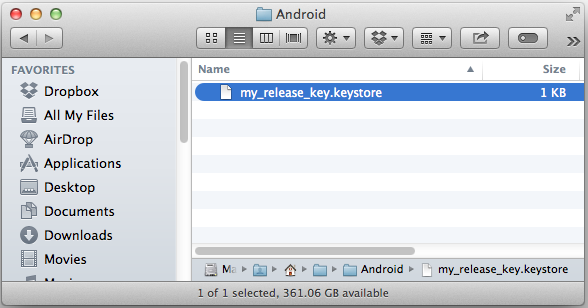 54
Keytool
Keytool Option	Description
-genkey	Generate a key pair (public and private keys)
-v	Enable verbose output.
-alias <alias_name>	An alias for the key. Only the first 8 characters of the alias are used.
-keyalg <alg>	The encryption algorithm to use when generating the key. Both DSA and RSA are supported.
-keysize <size>	The size of each generated key (bits). 2048 bits or higher.
-validity <valdays>	The validity period for the key, in days. Note: A value of 10000 or greater is recommended.
-keystore <keystore-name>.keystore	A name for the keystore containing the private key.
http://developer.android.com/tools/publishing/app-signing.html
55
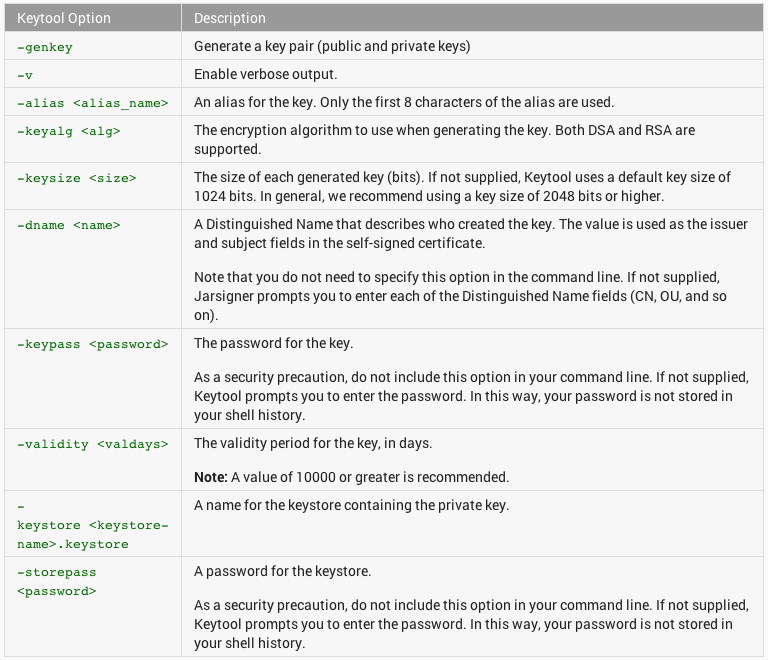 http://developer.android.com/tools/publishing/app-signing.html
56
Modify config.xml: icon.png
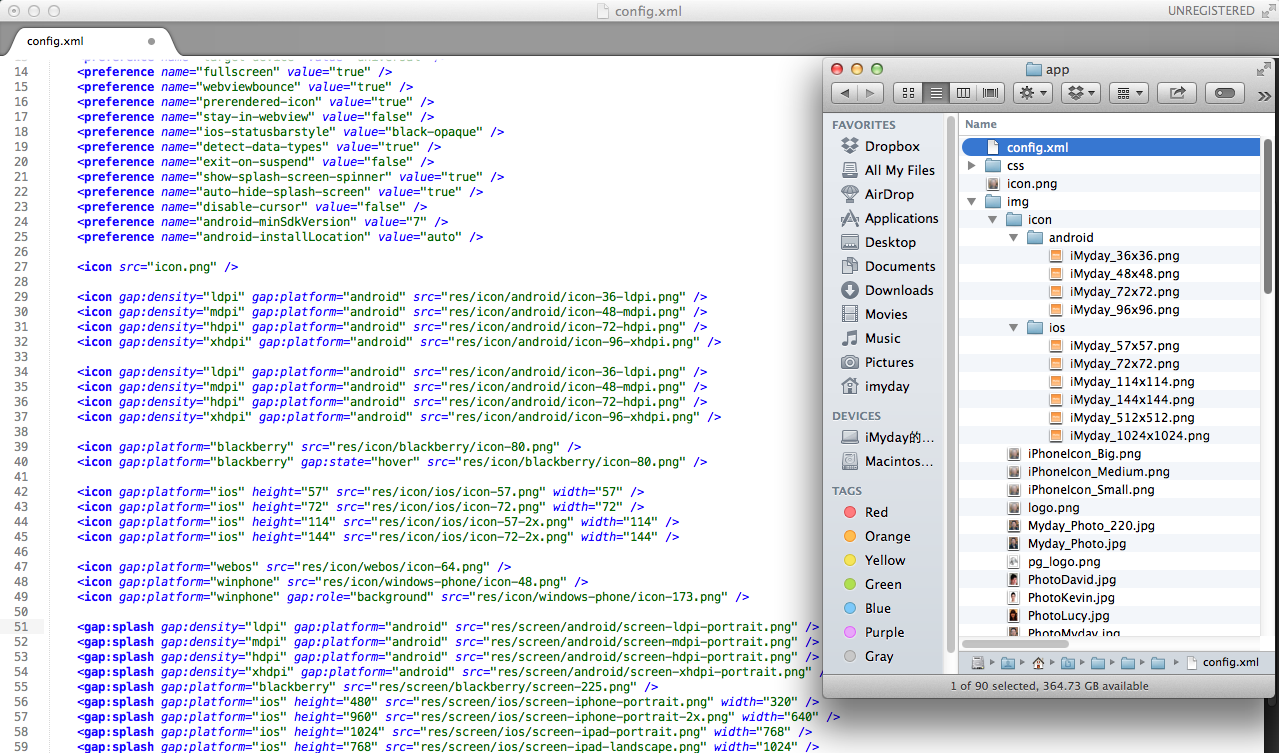 57
Modify config.xml: icon.png
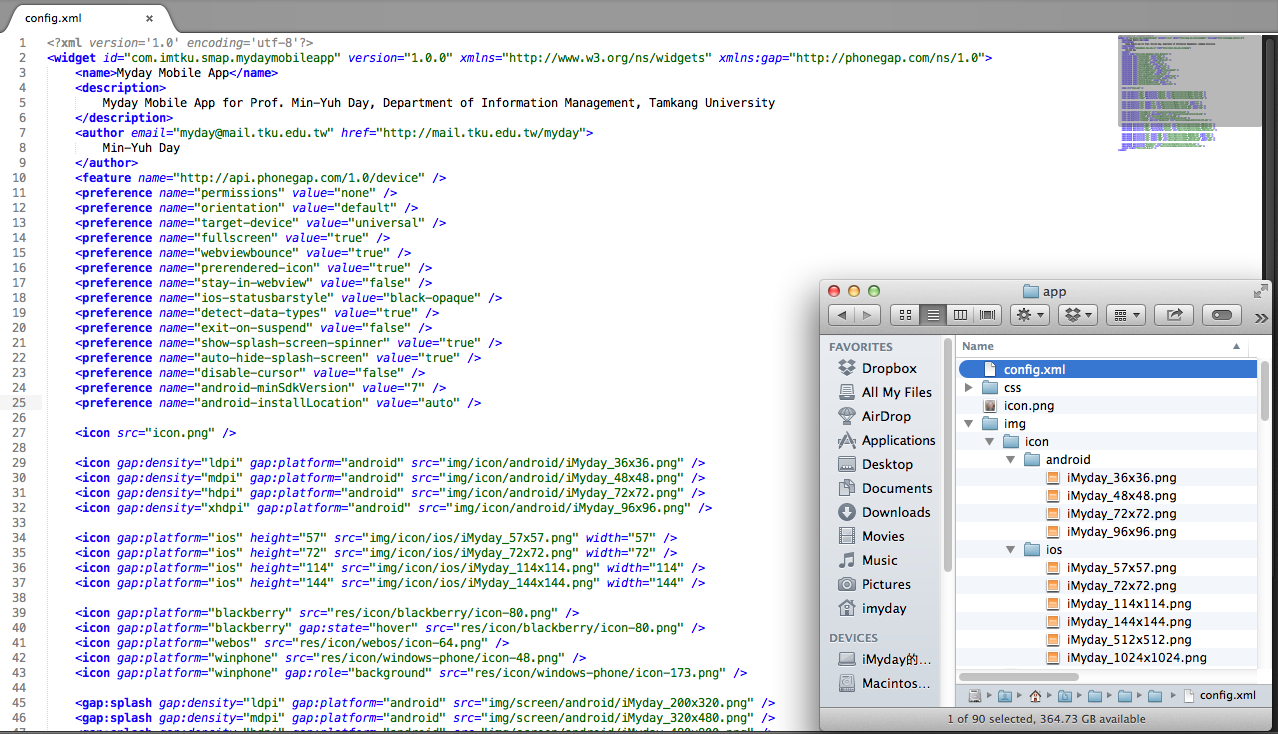 58
Modify config.xml: screen.png
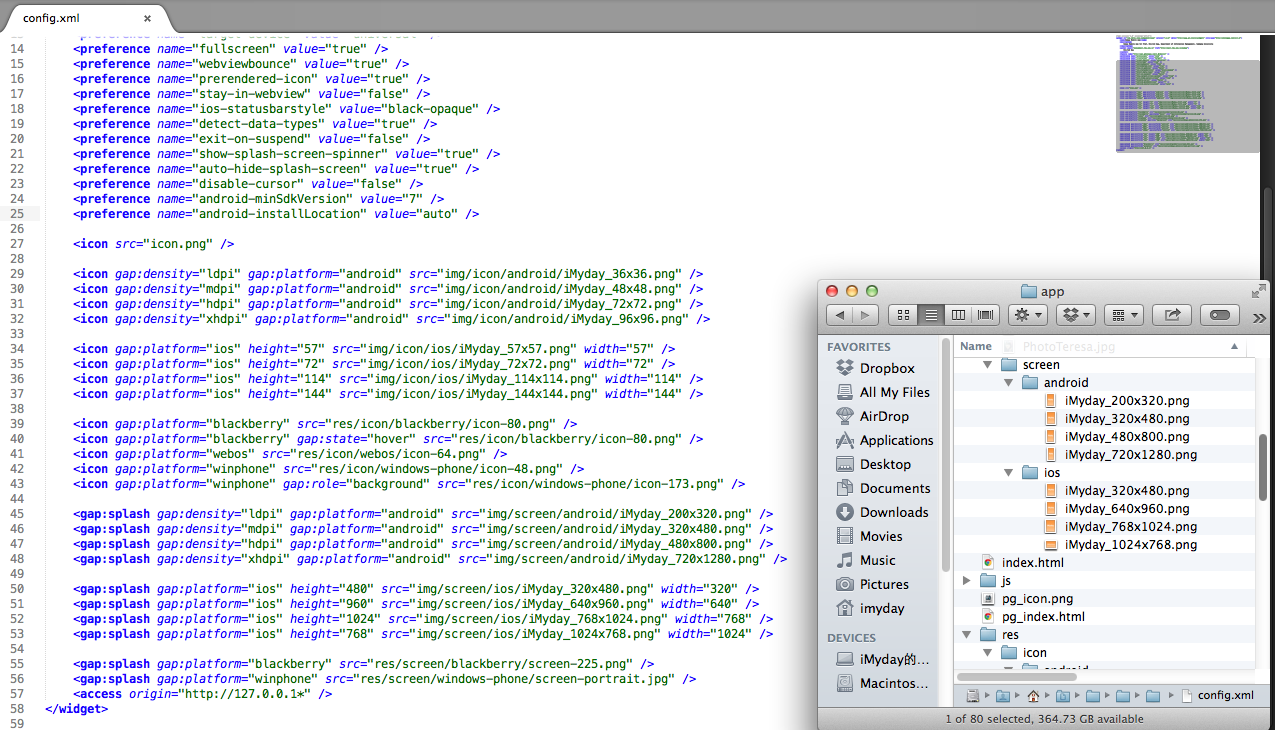 59
Refine index.css
animation:fad
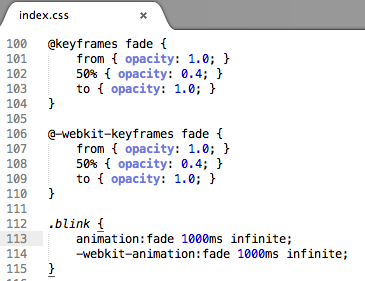 .blink {
    animation:fade 3000ms infinite;
    -webkit-animation:fade 3000ms infinite;
}
.blink {
    animation:fade 1000ms infinite;
    -webkit-animation:fade 1000ms infinite;
}
60
Refine index.css
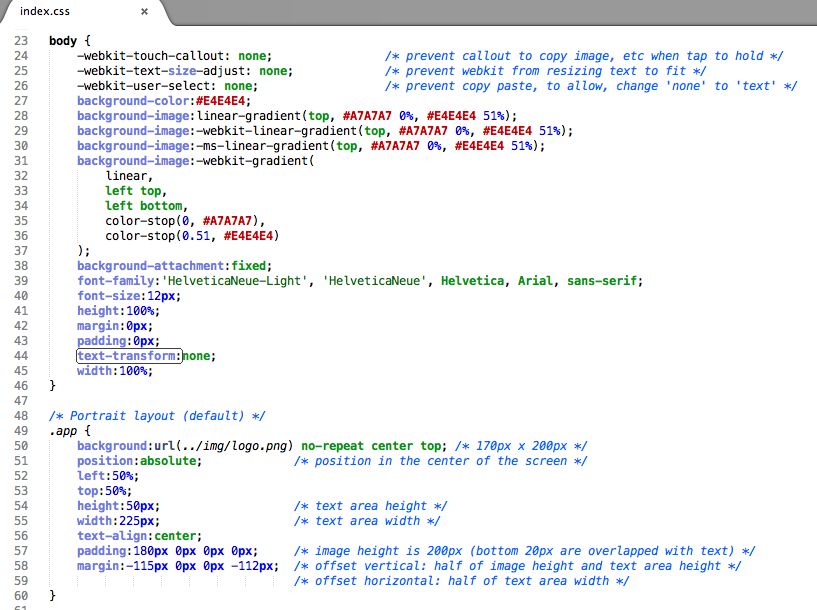 61
Refine App Files and Update app.zip
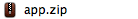 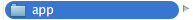 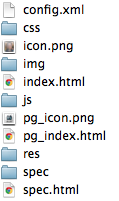 62
Update code and Rebuild all on PhoneGap Build
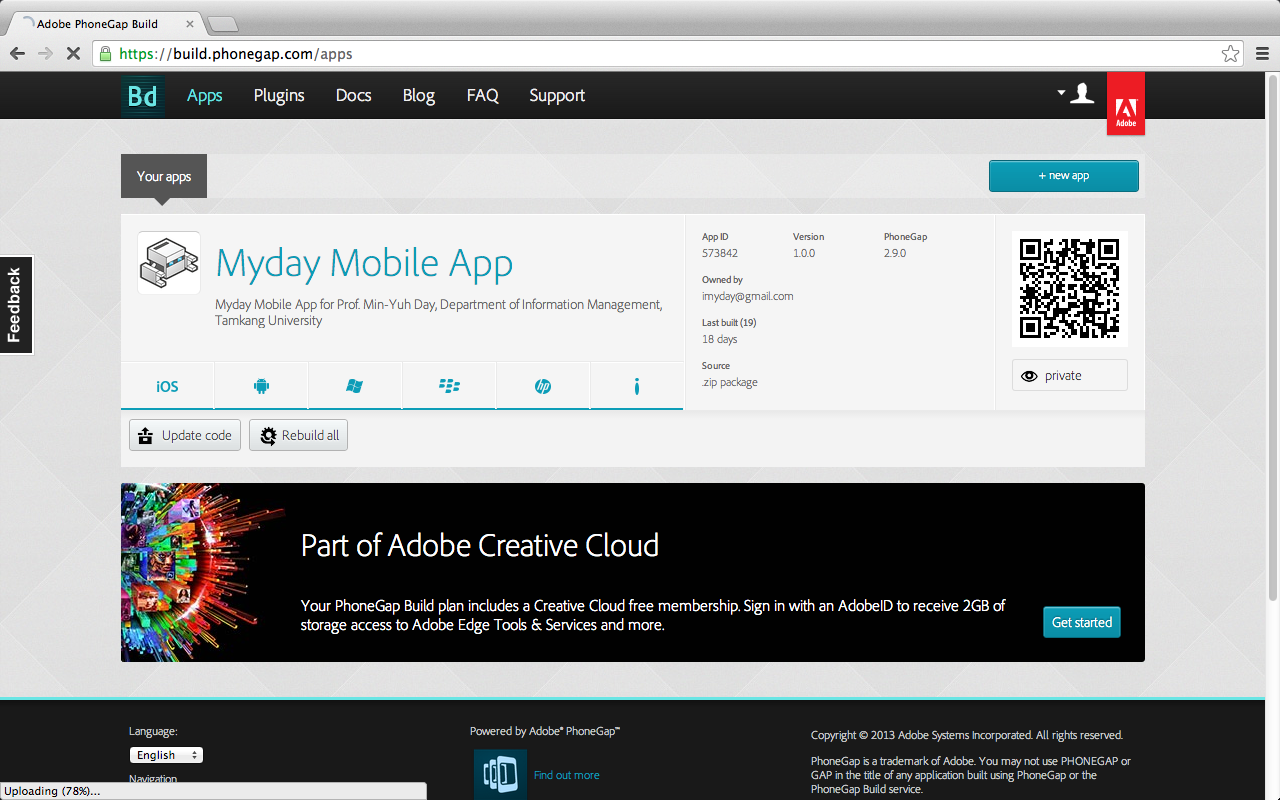 63
Update code: Upload app.zip
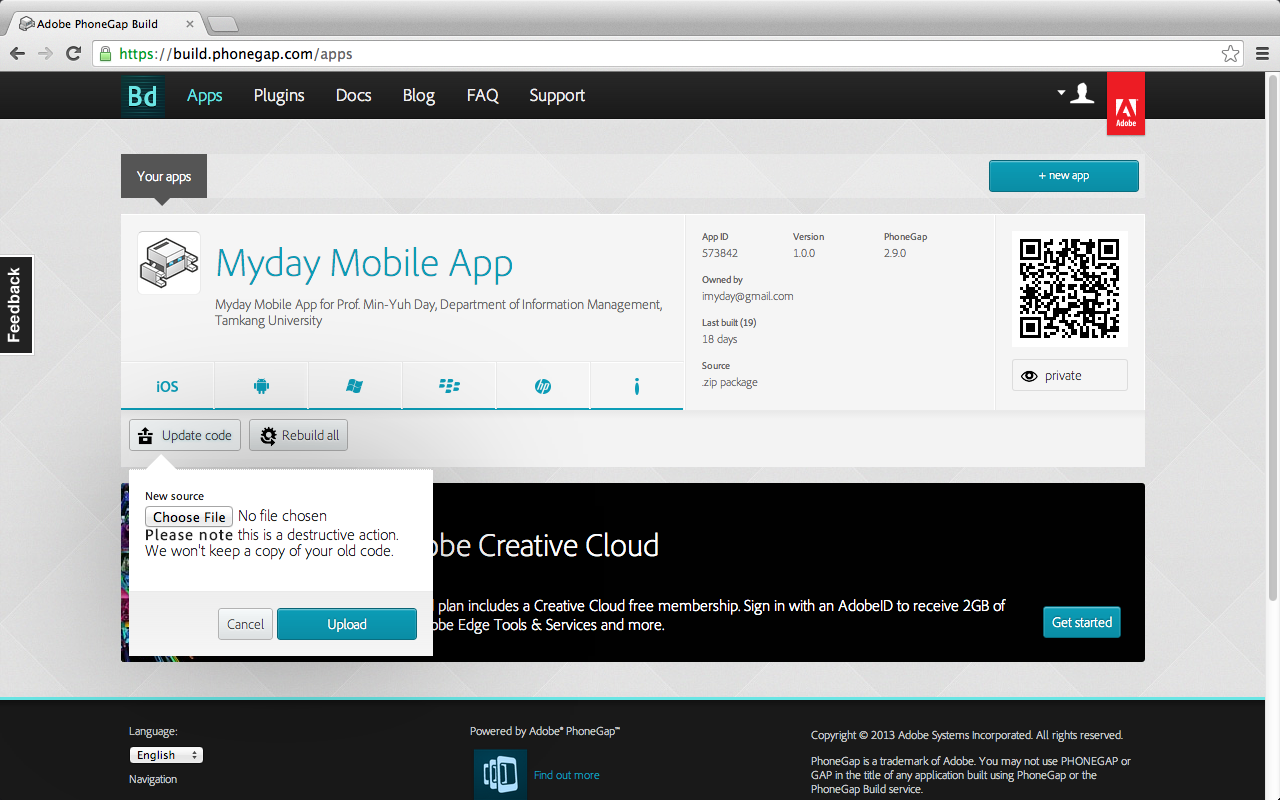 64
Update code: Upload app.zip
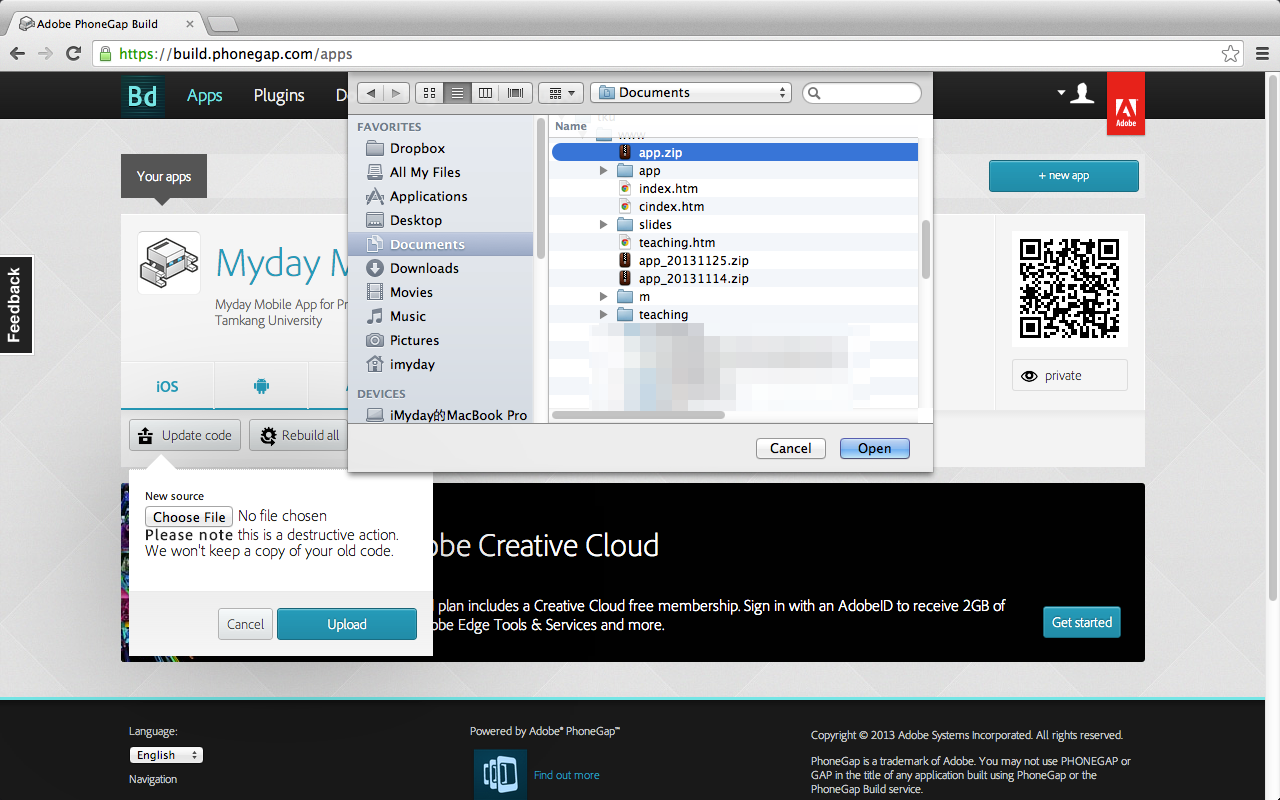 65
Update code and Rebuild all on PhoneGap Build
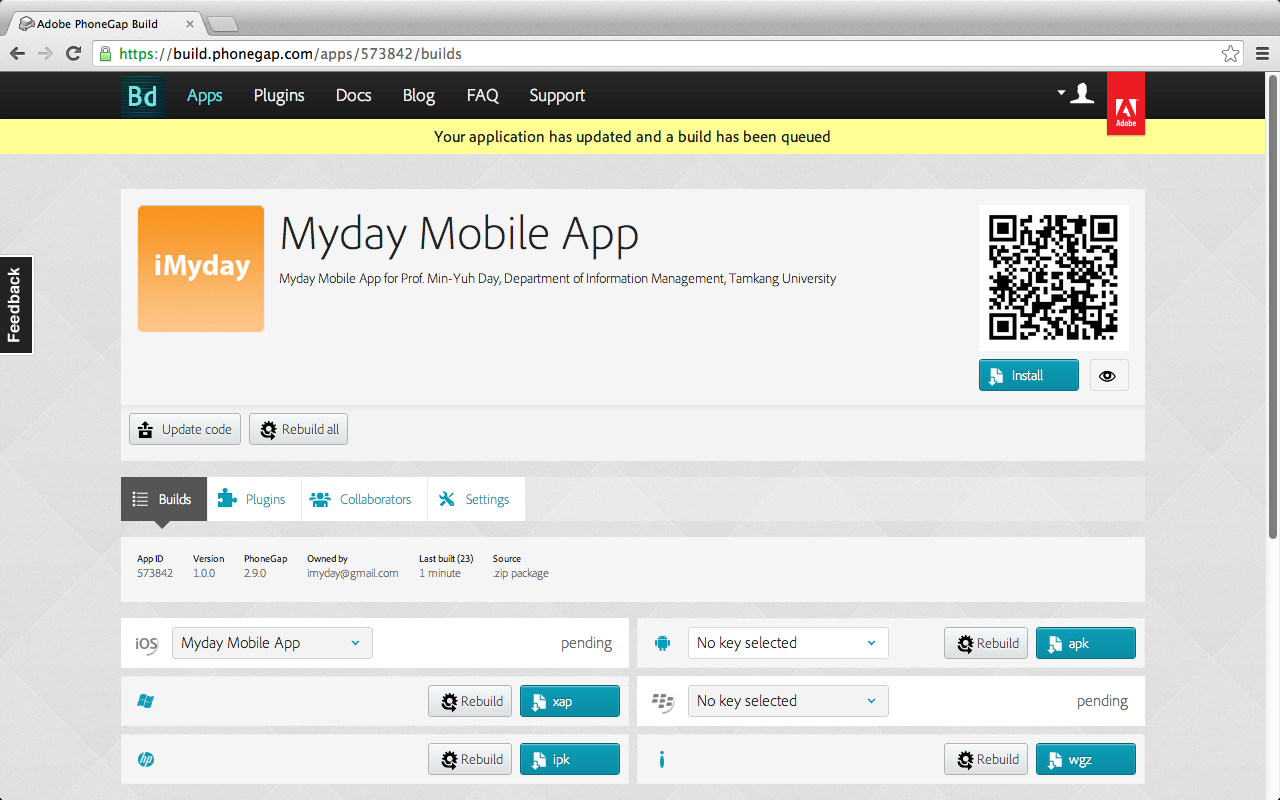 66
Update code and Rebuild all on PhoneGap Build
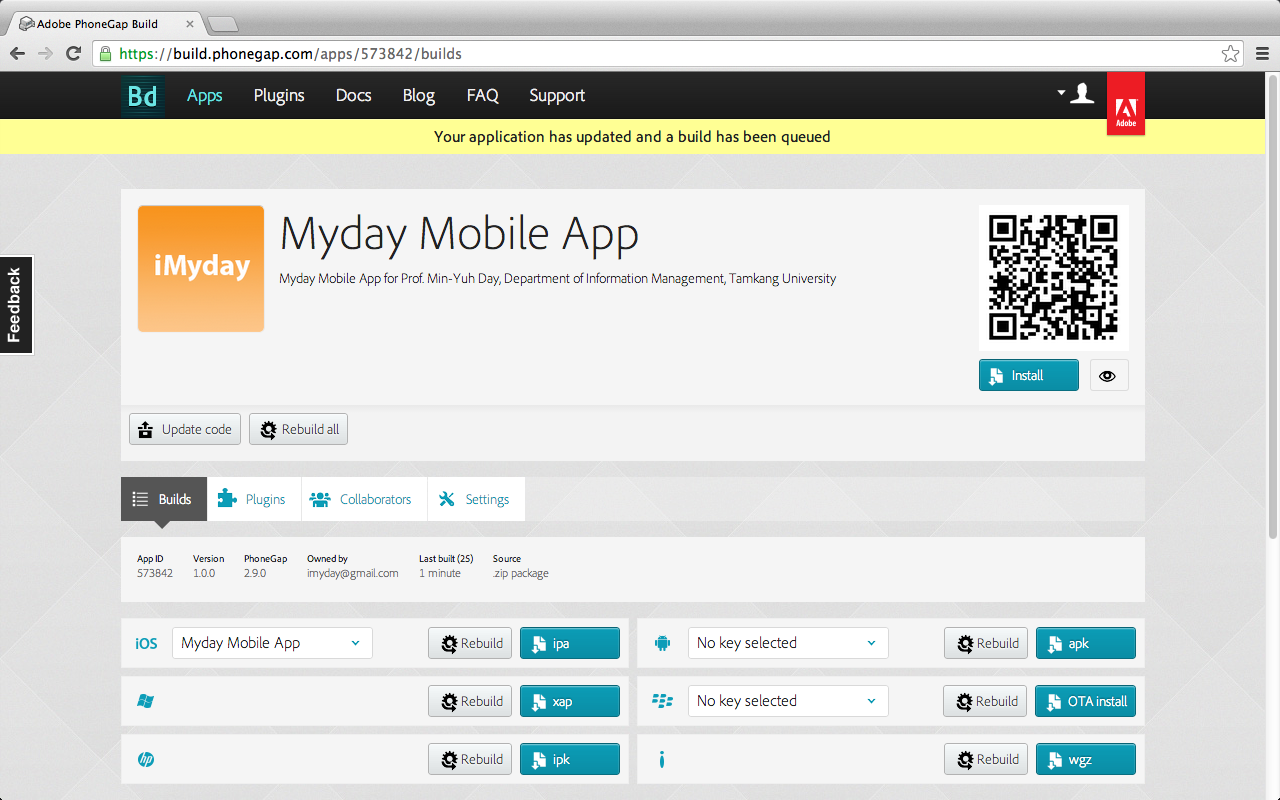 67
No key selected: debug.apk
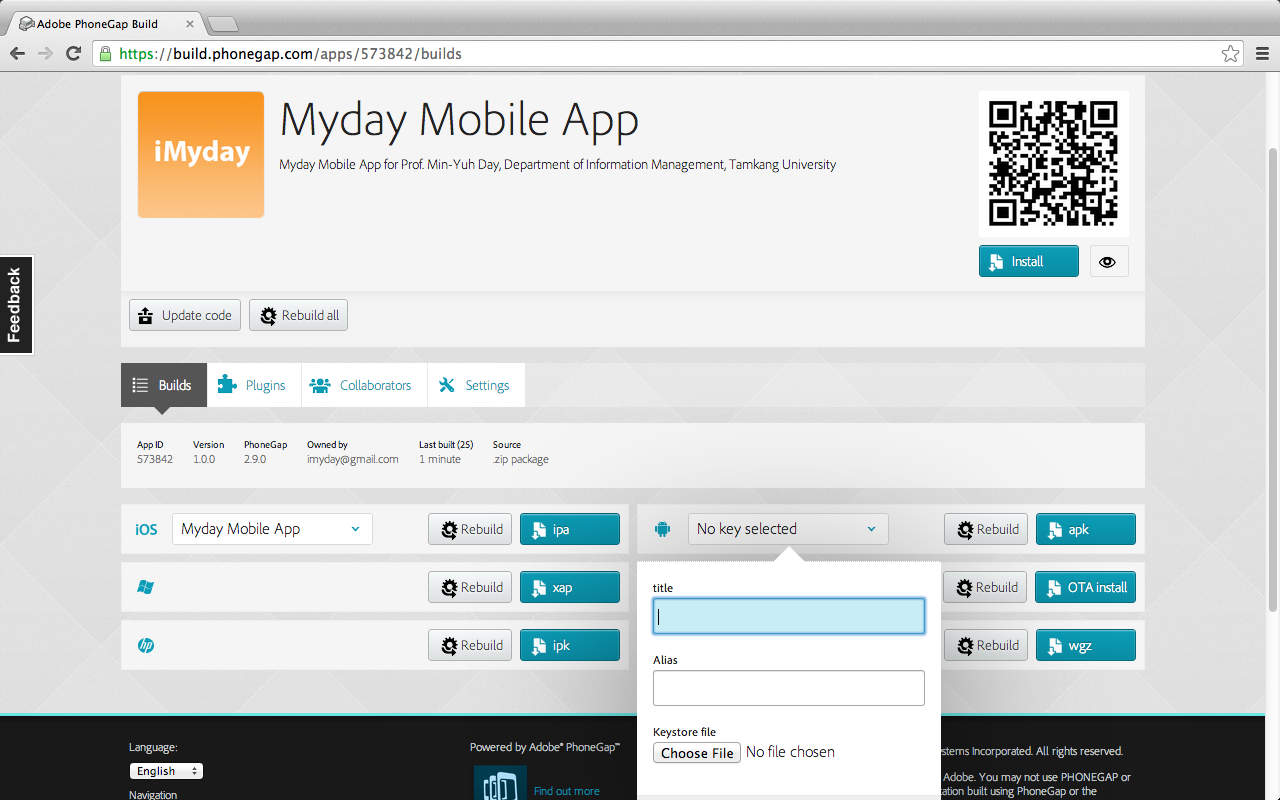 68
Download debug.apk for Testing
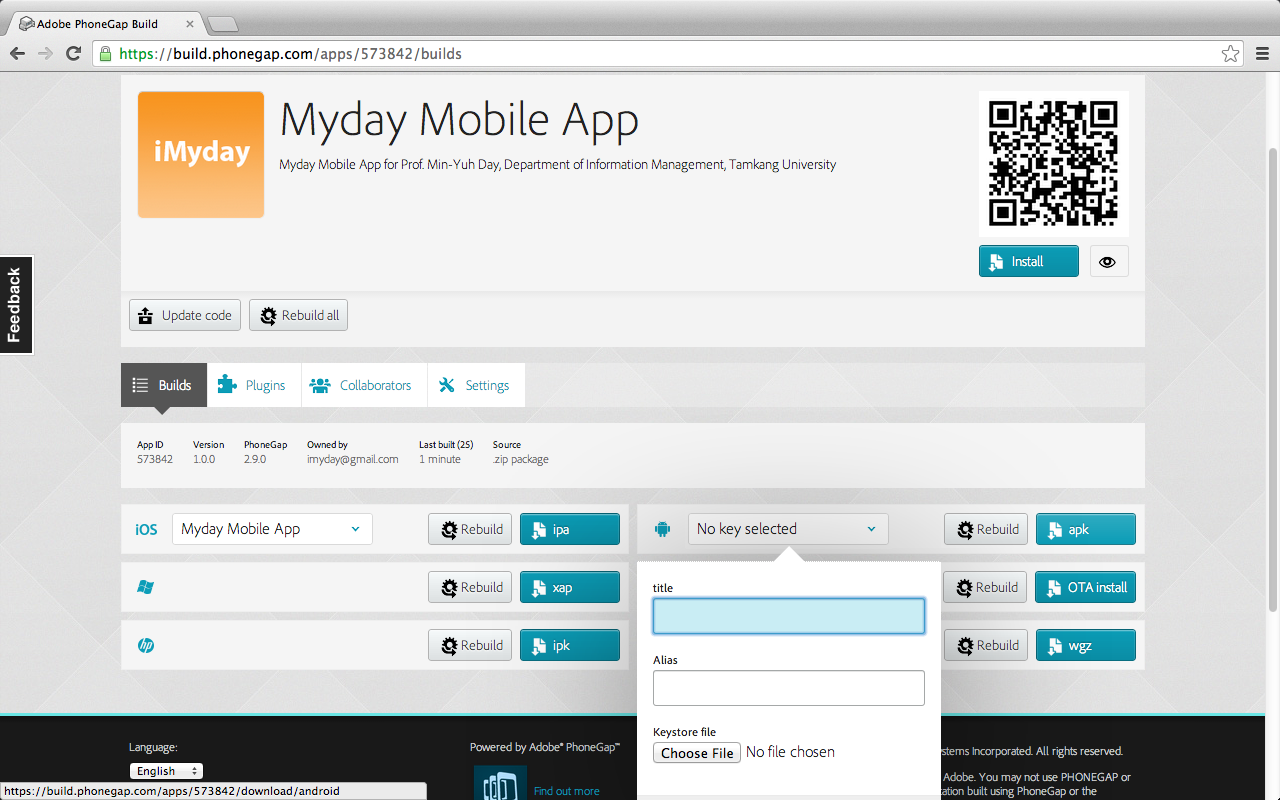 69
Download debug.apk for Testing
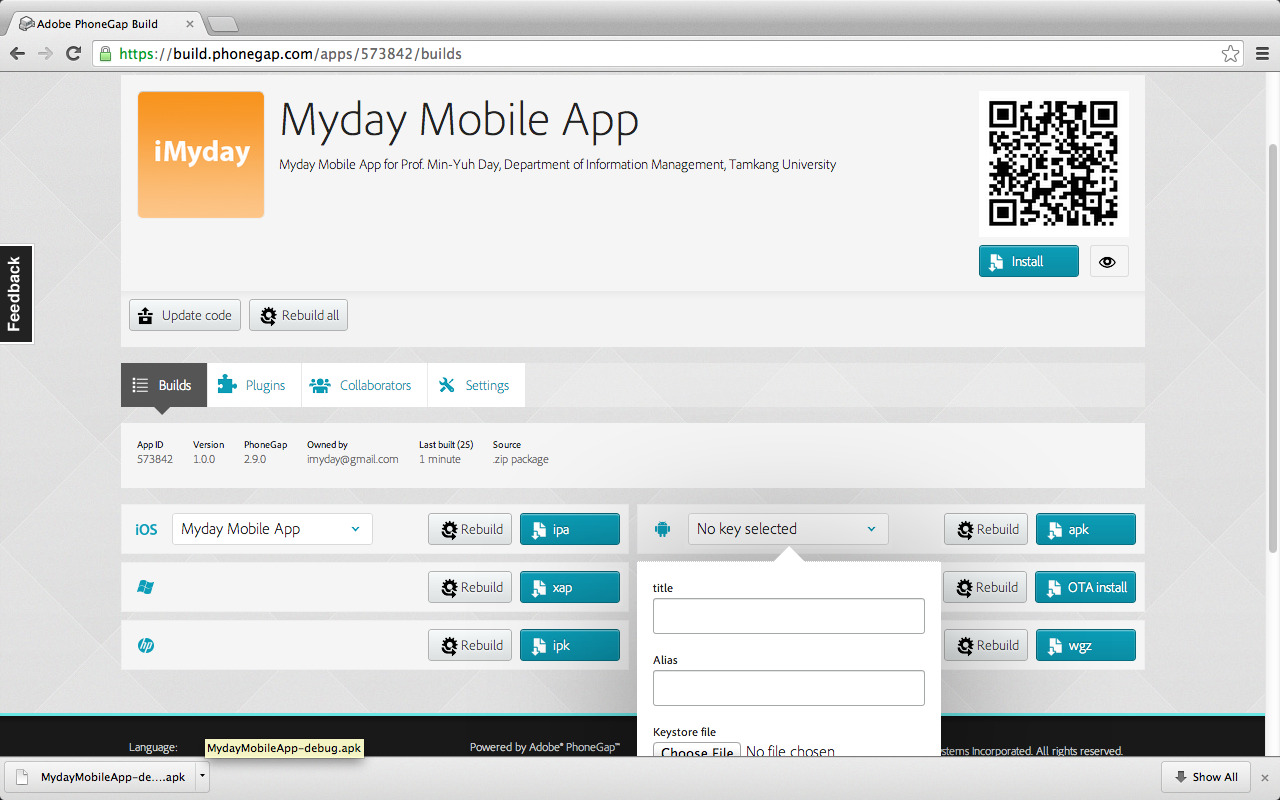 70
Add a key to Build release.apk for Google Play
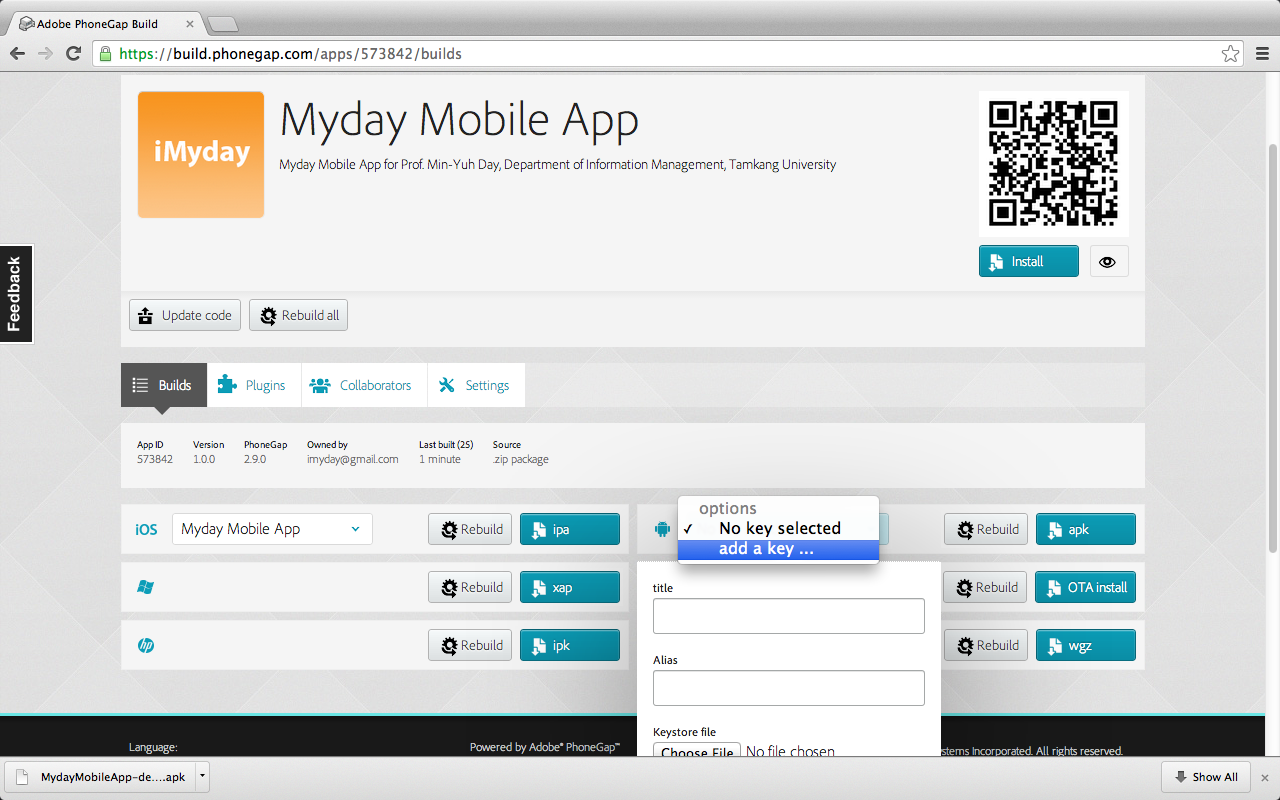 71
Add a key to Build release.apk
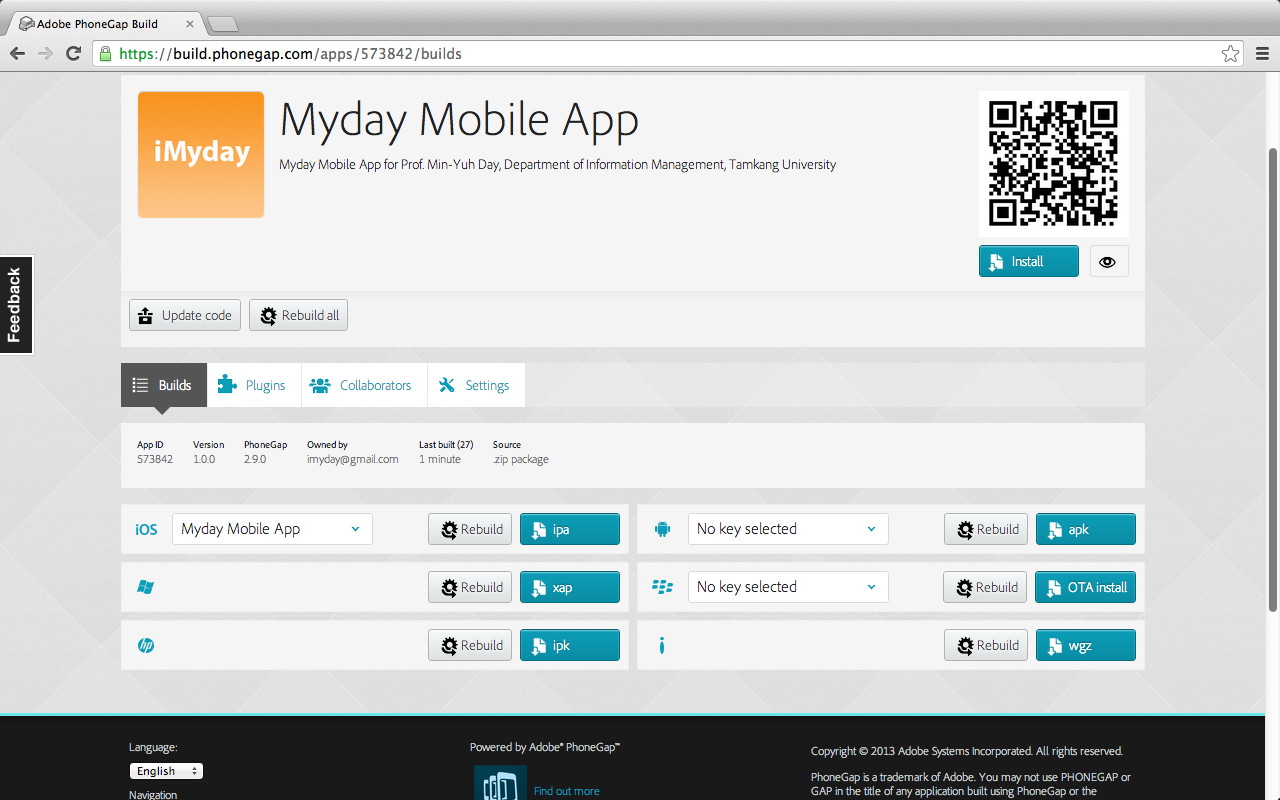 No key selected: debug.apk
72
Add a key to Build release.apk
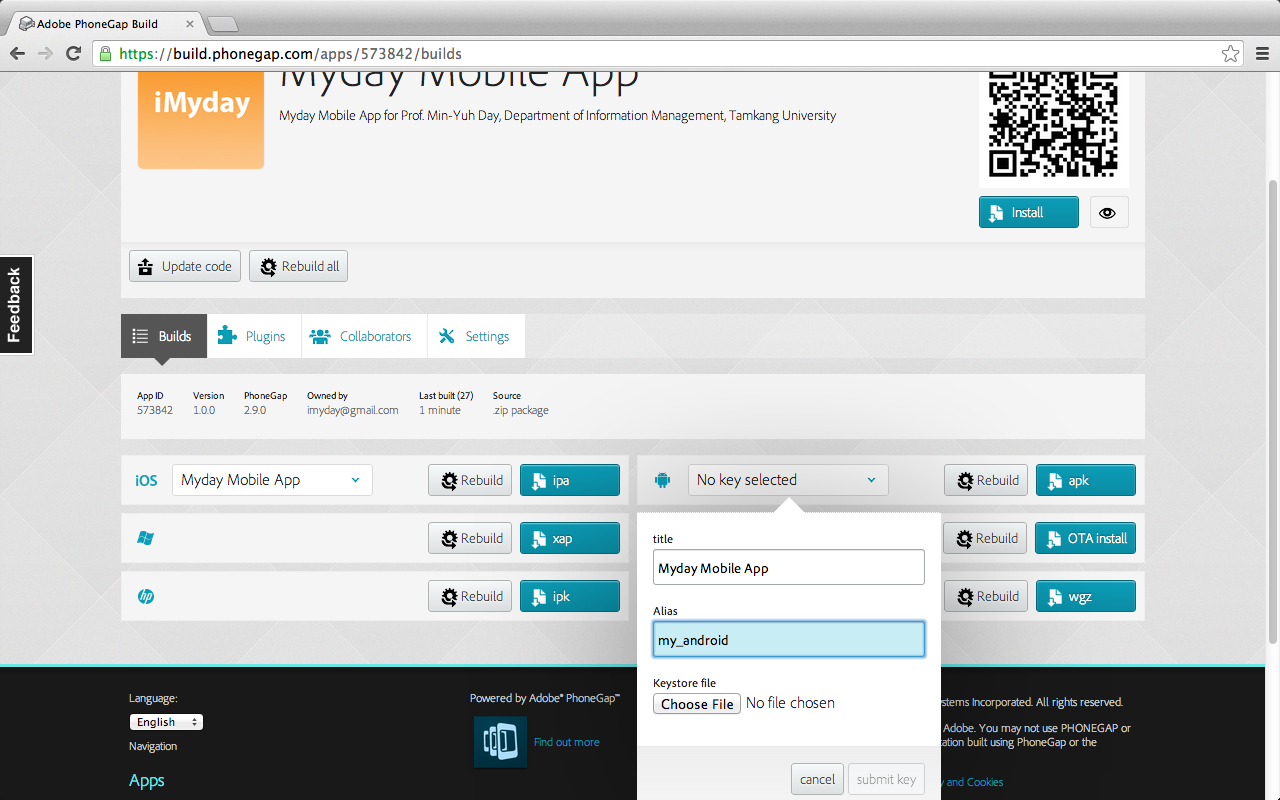 Add a key: release.apk
73
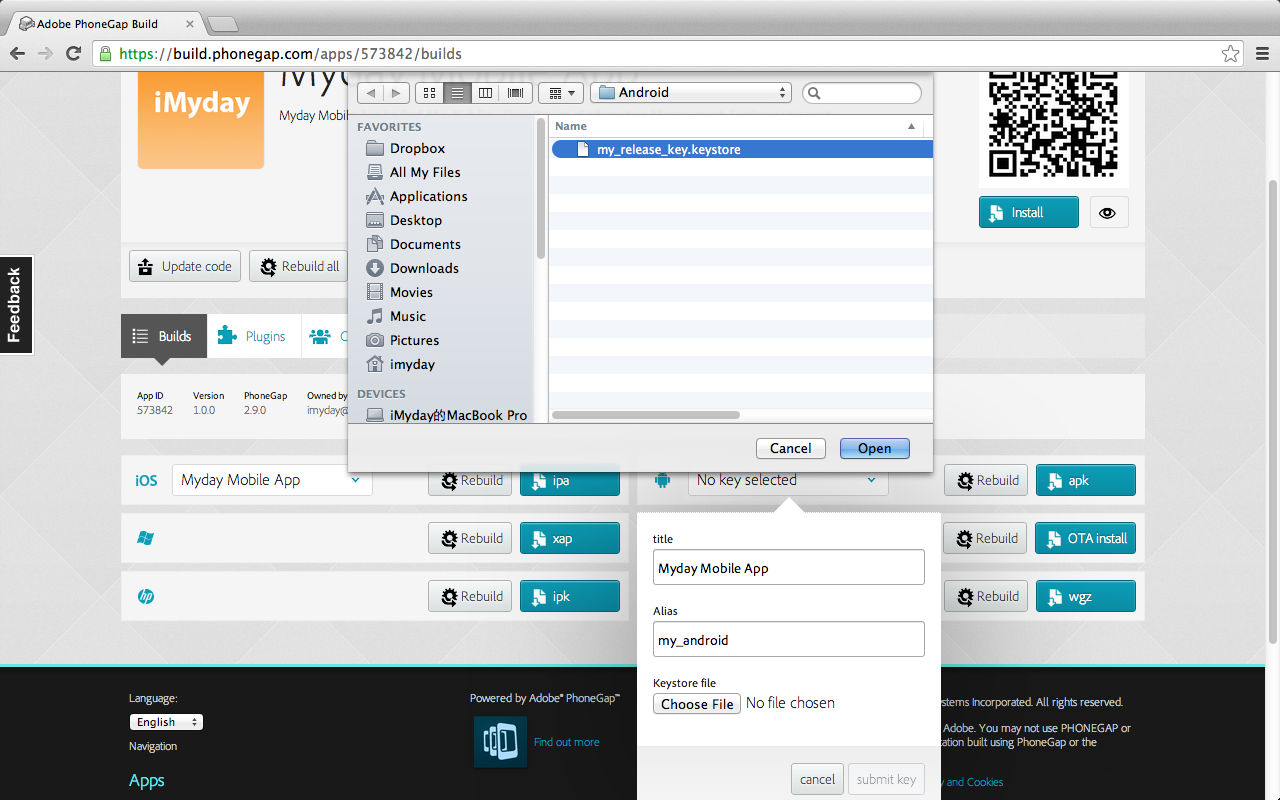 74
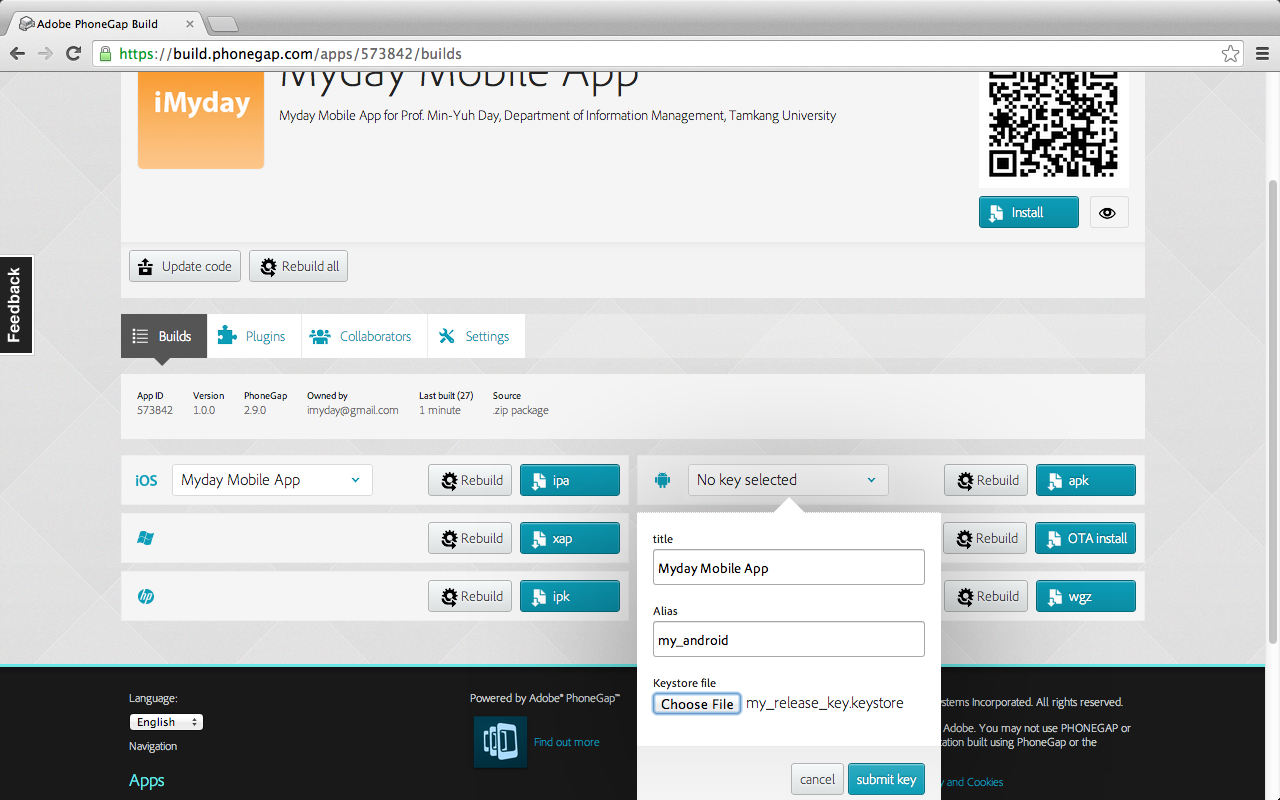 75
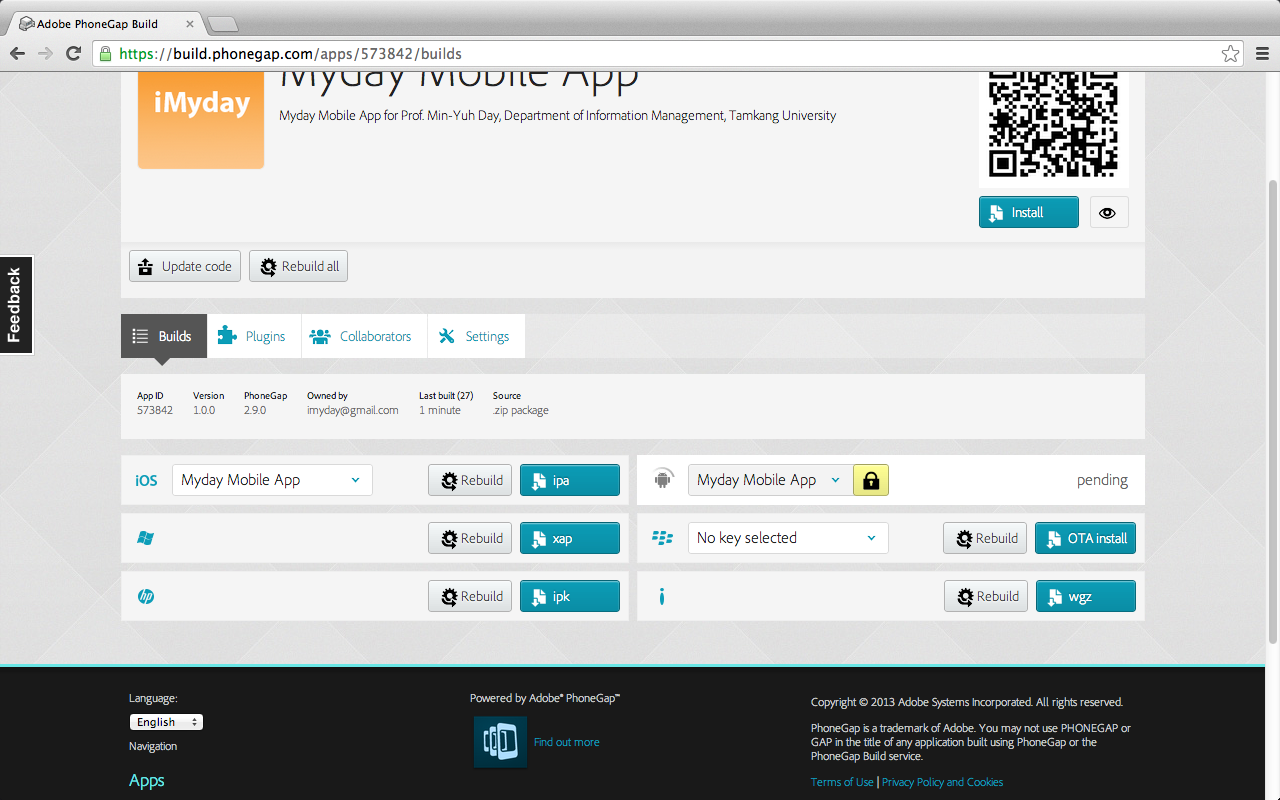 76
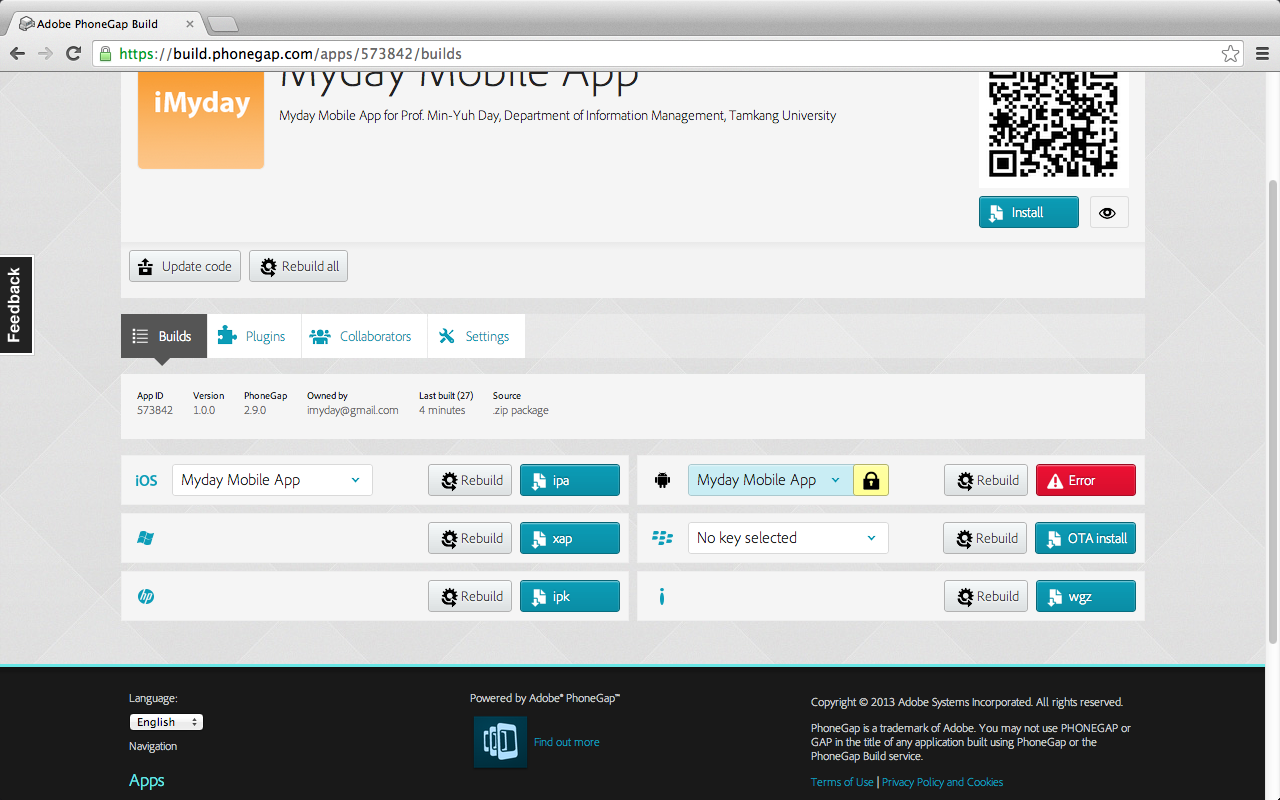 77
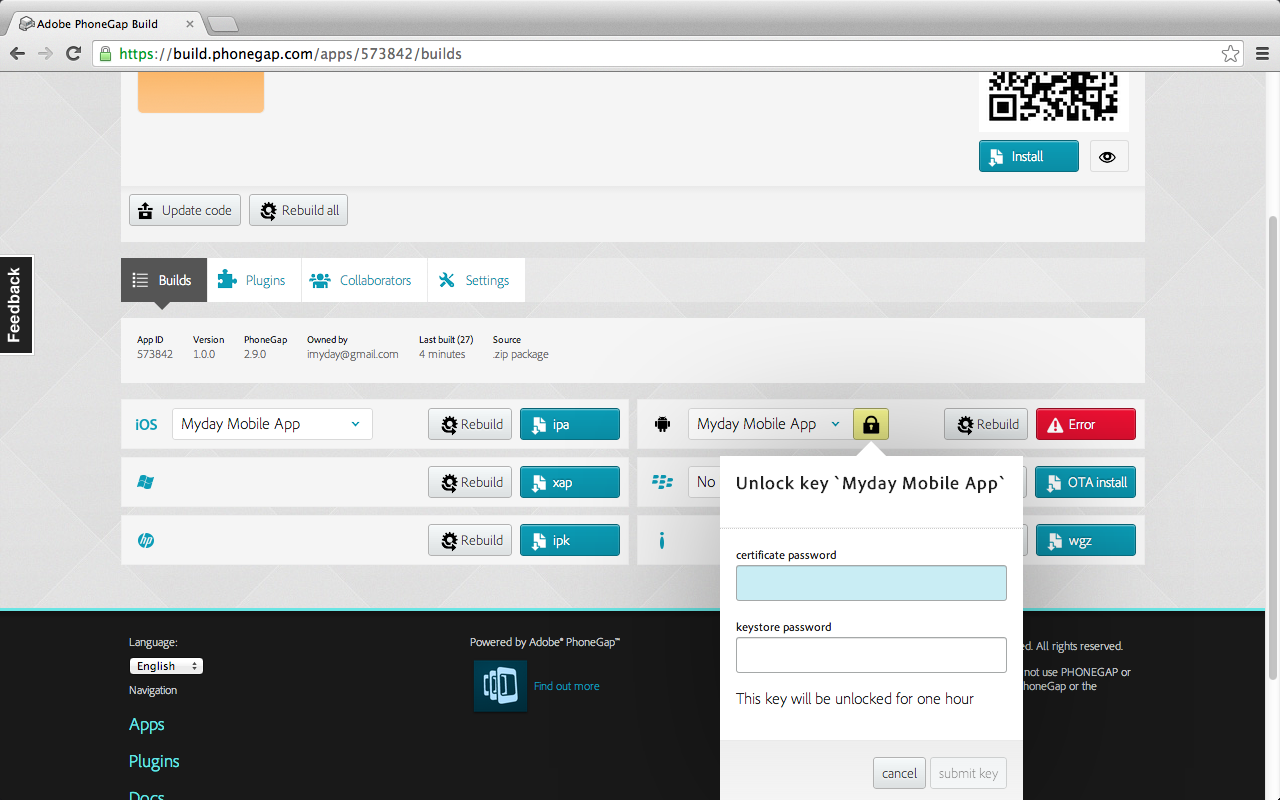 78
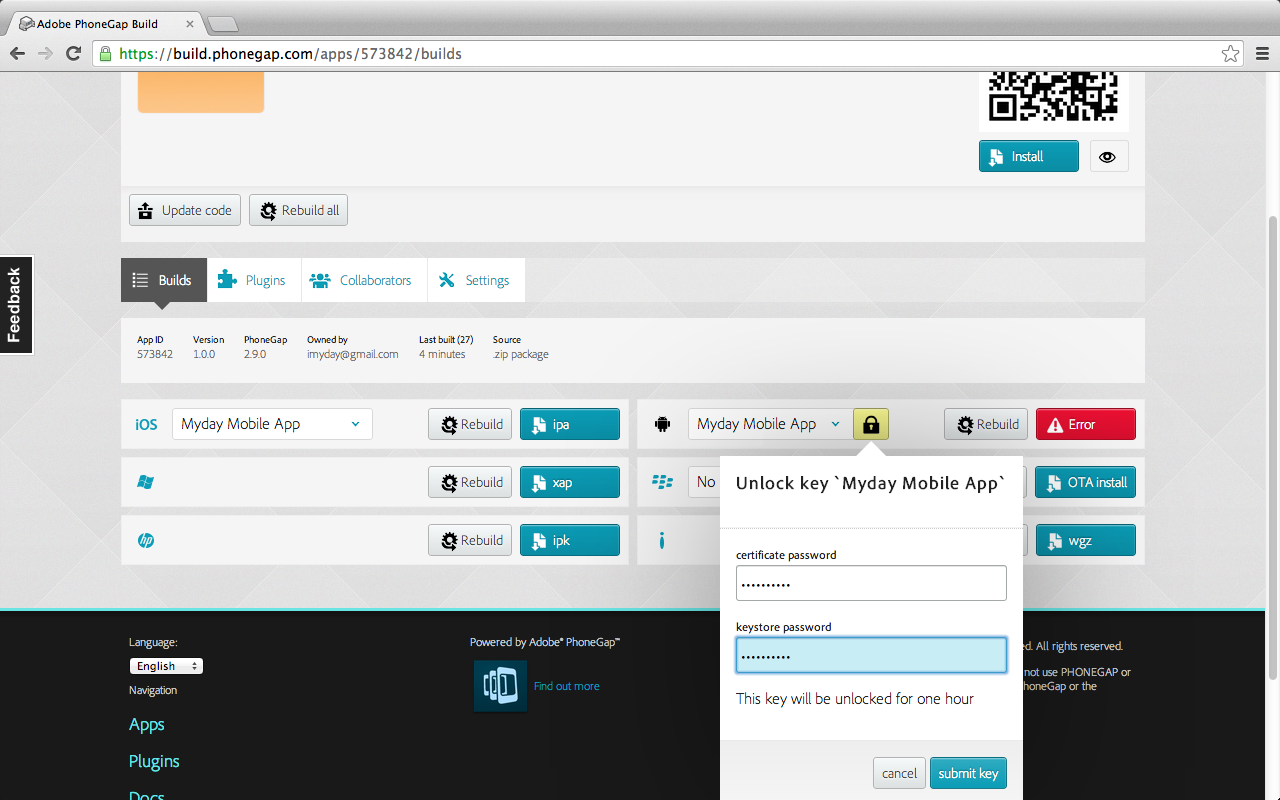 79
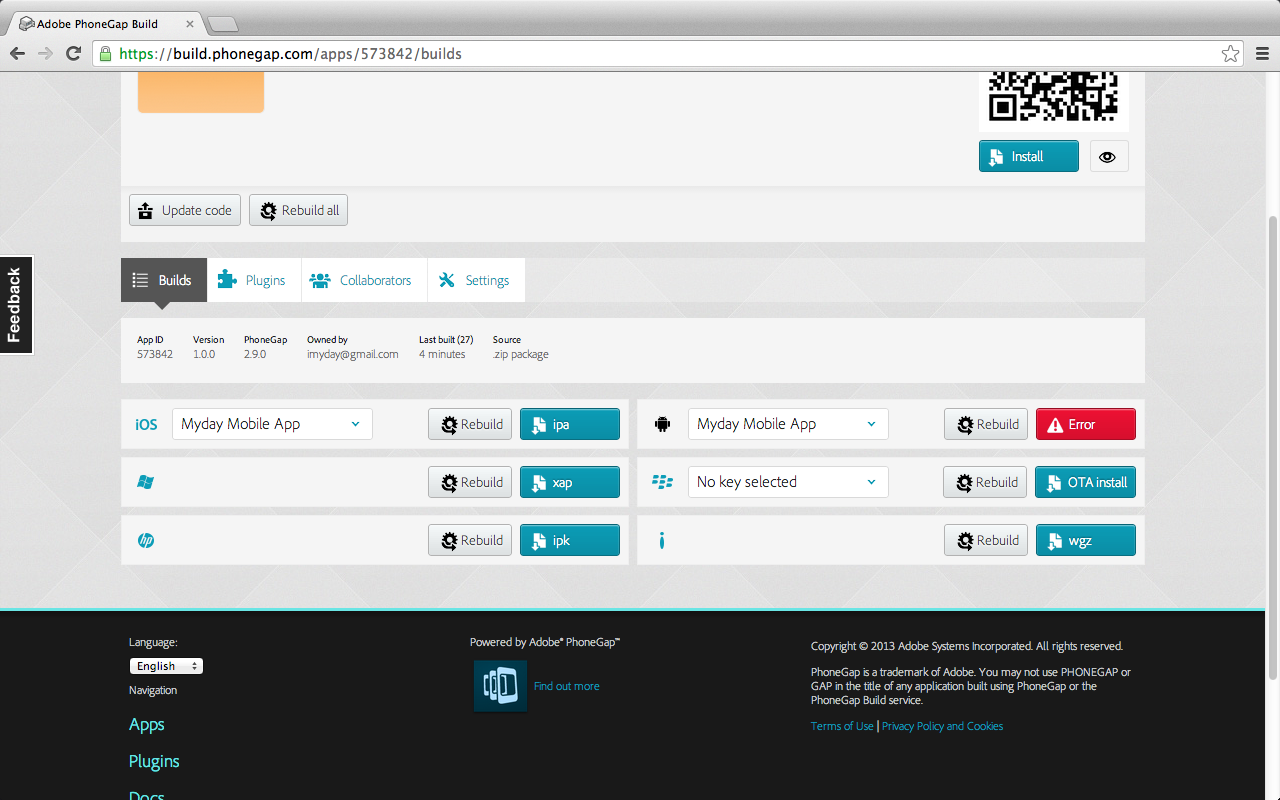 80
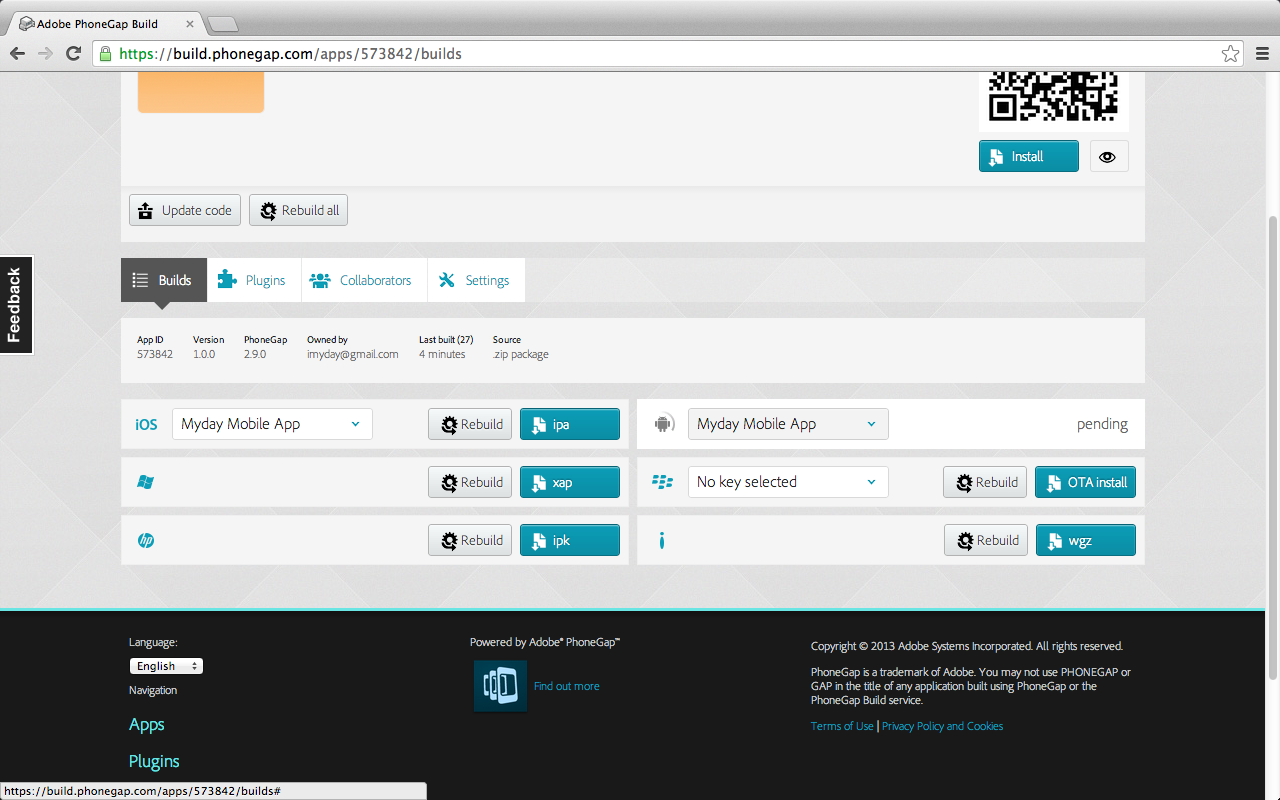 81
Download MydayMobileApp-release.apk from PhoneGap Build
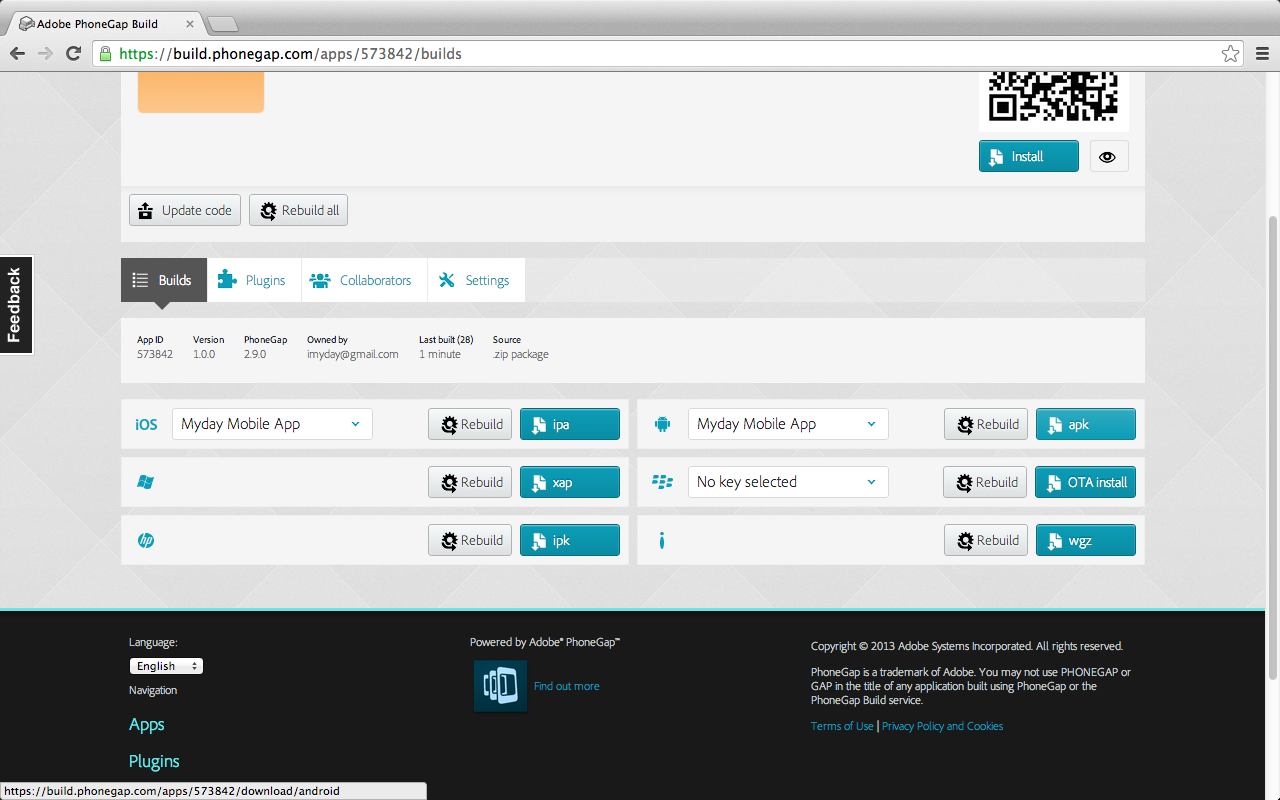 82
Download MydayMobileApp-release.apk from PhoneGap Build
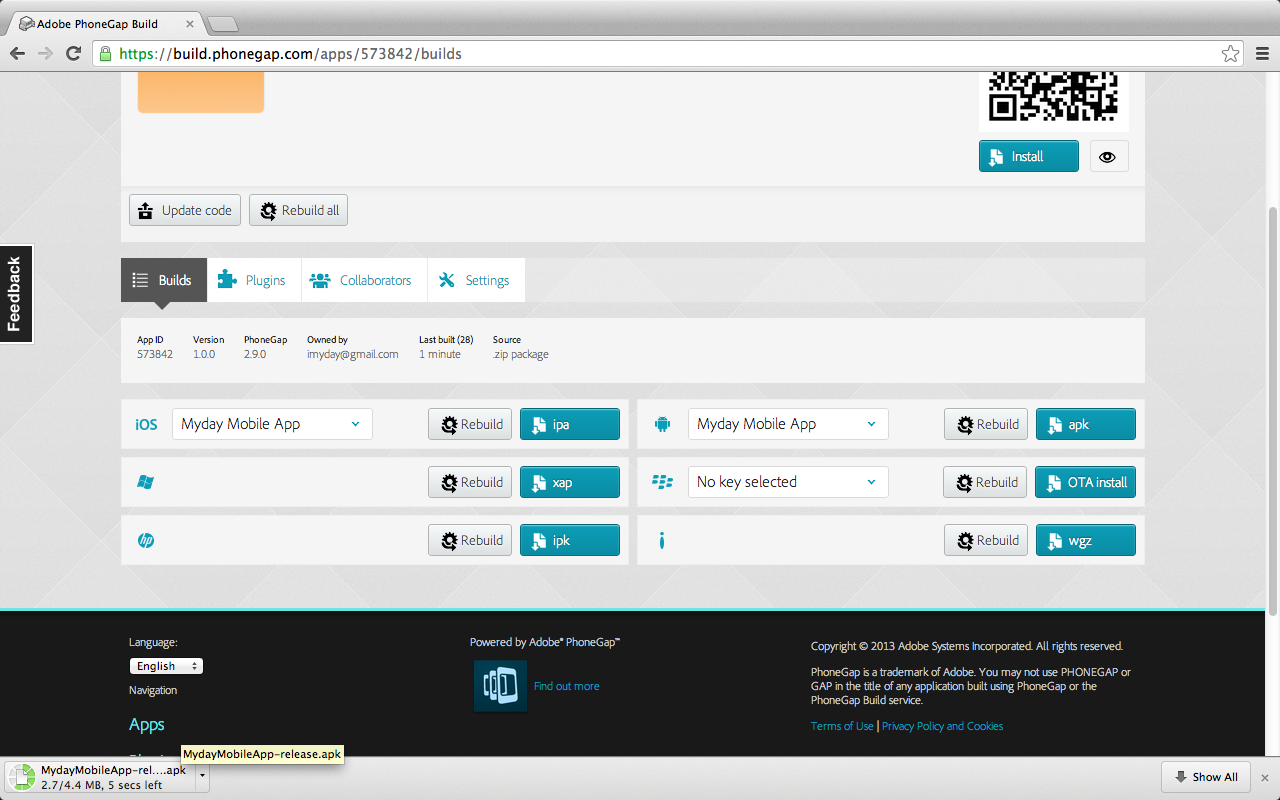 83
Download MydayMobileApp-release.apk from PhoneGap Build
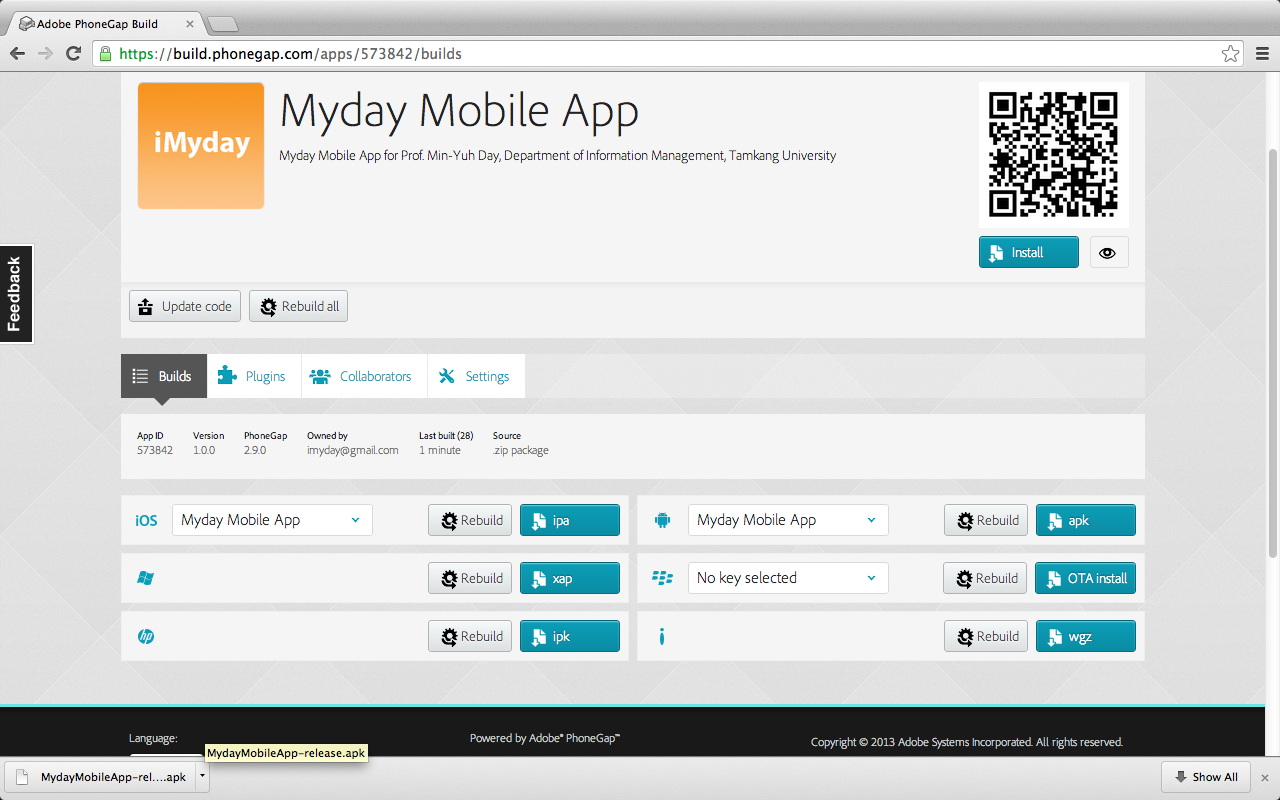 84
app.zipMydayMobileApp-debug.apkmy_release_key.keystoreMydayMobileApp-release.apk
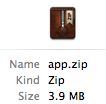 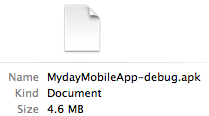 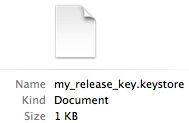 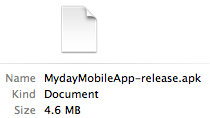 85
Demo:Publishing App on Google Play
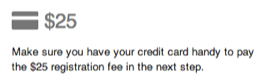 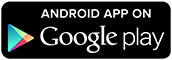 86
Google Developers
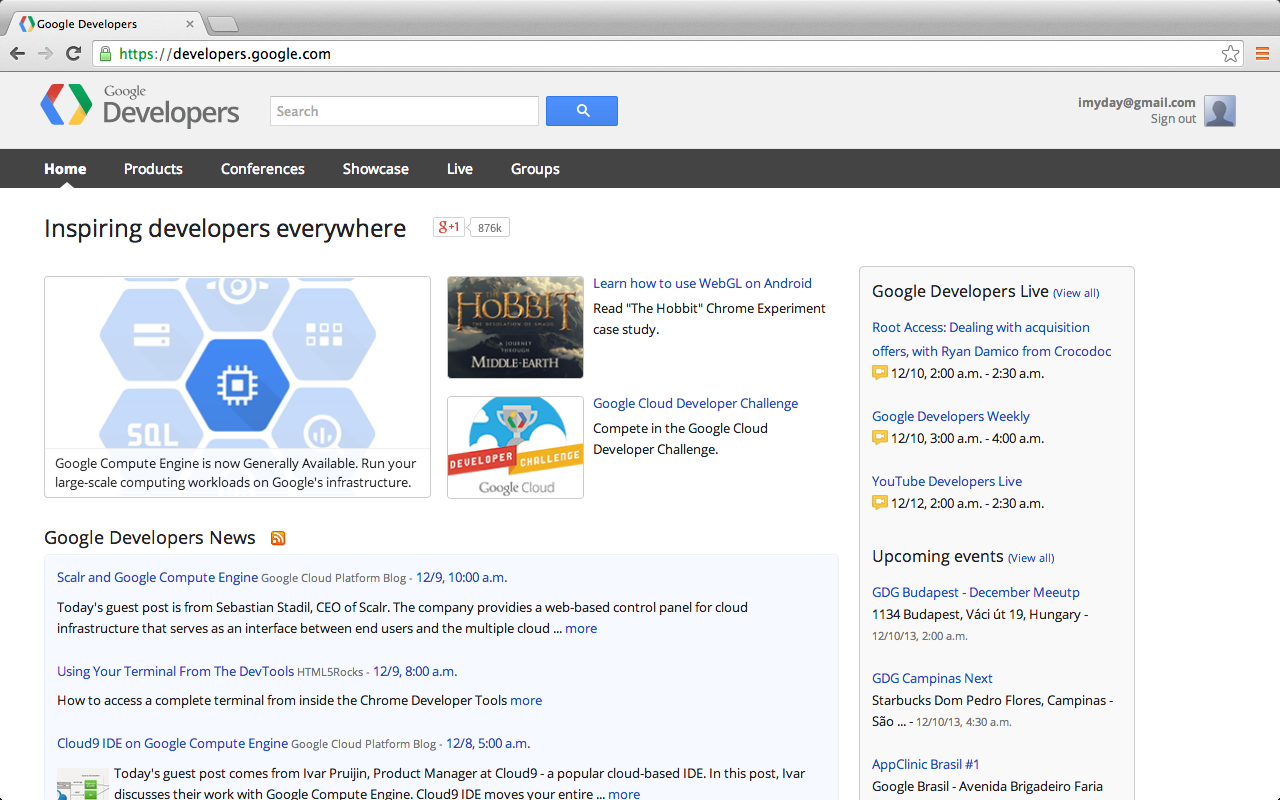 https://developers.google.com/
87
Publish App on Google PlaySignup Google Developer Account
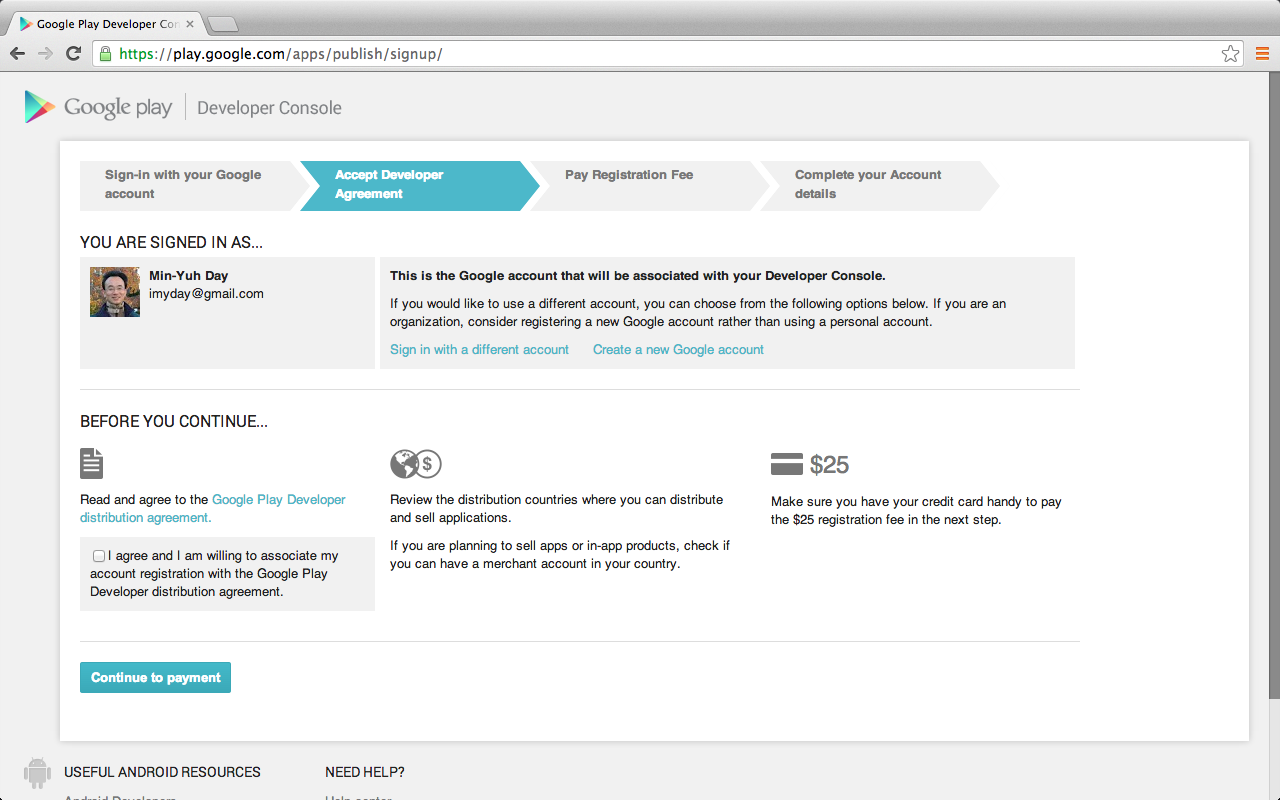 https://play.google.com/apps/publish/signup/
88
Google play Developer Distribution Agreement
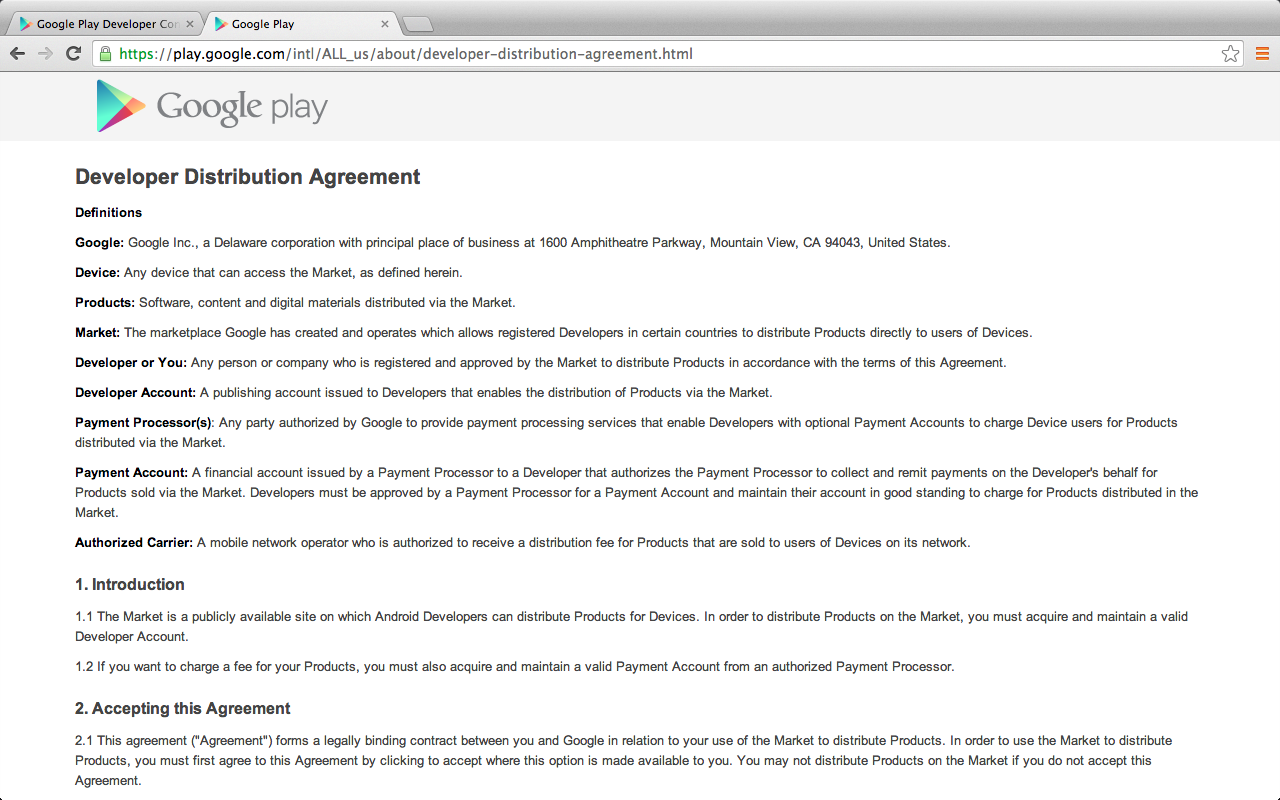 https://play.google.com/intl/ALL_us/about/developer-distribution-agreement.html
89
Google play Developer Distribution Agreement
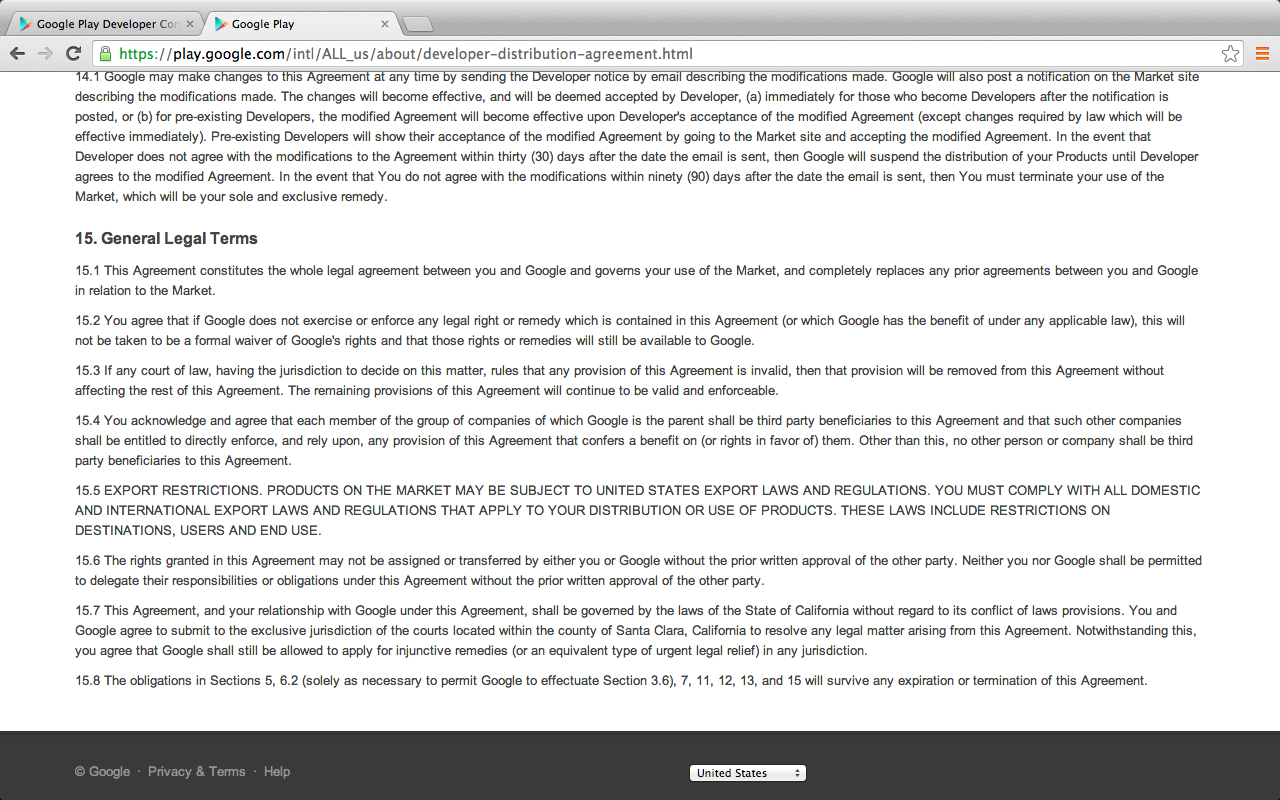 90
Accept Developer Agreement
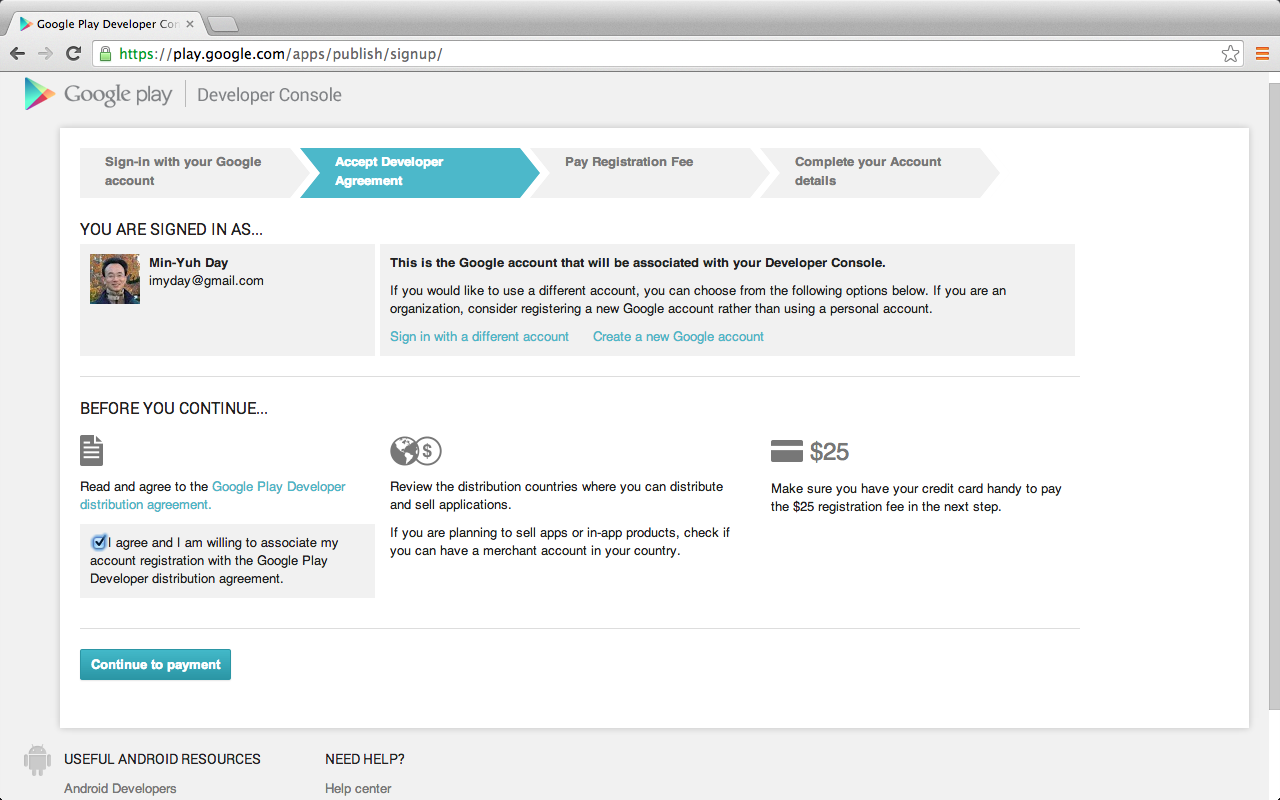 91
Set up Google Wallet
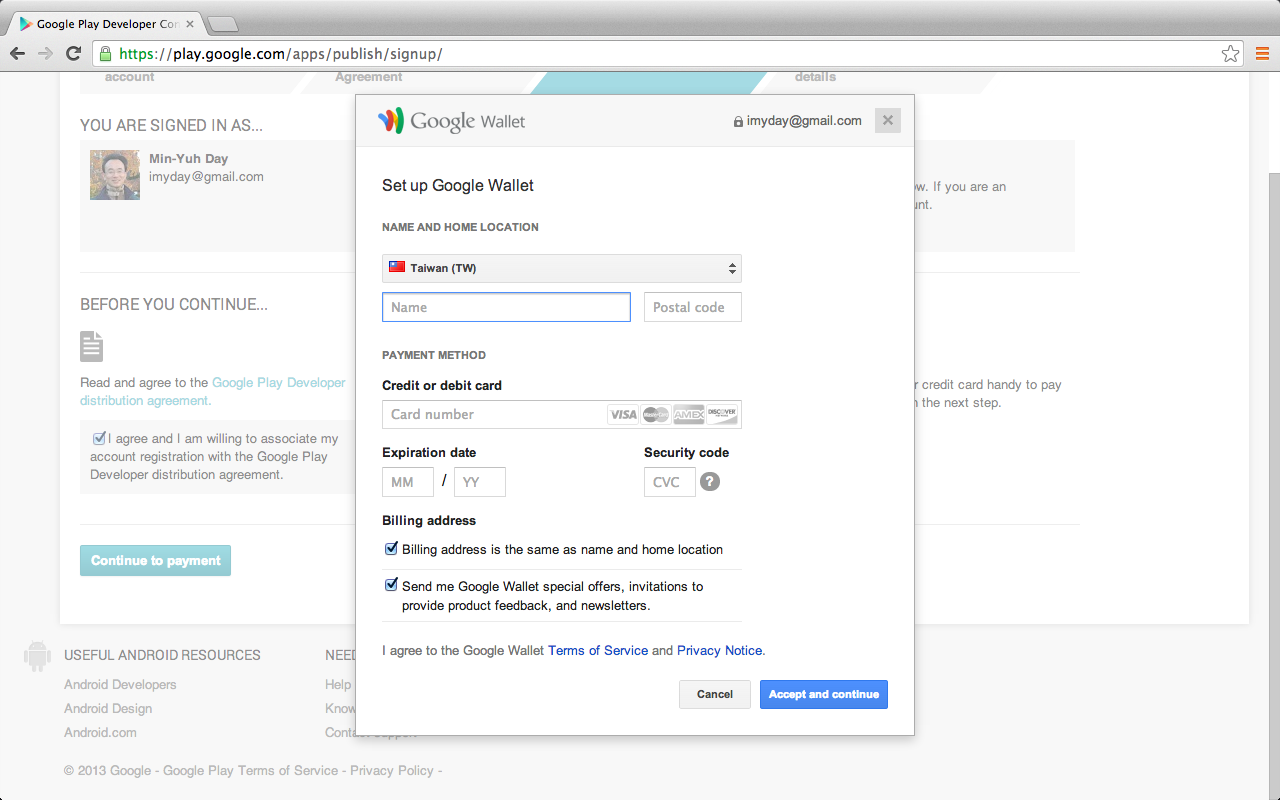 92
Set up Google Wallet
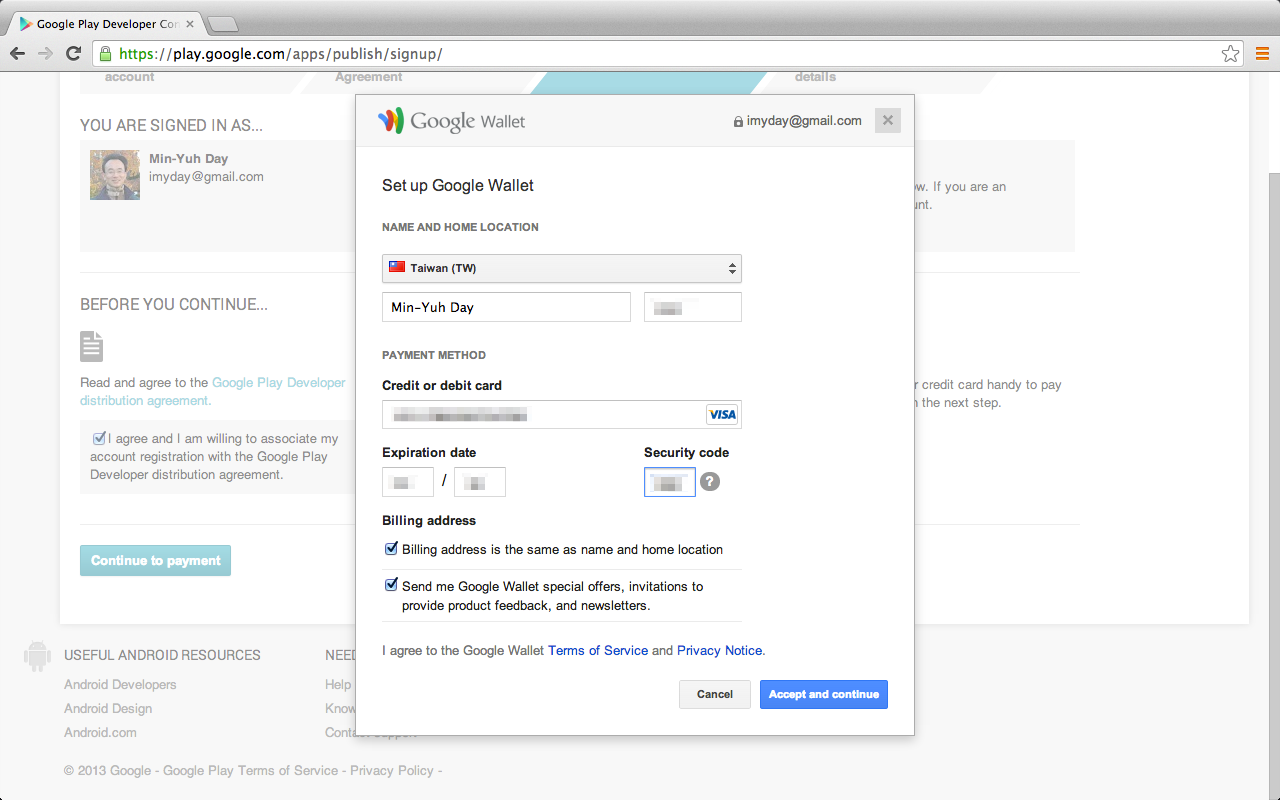 93
Review your purchase
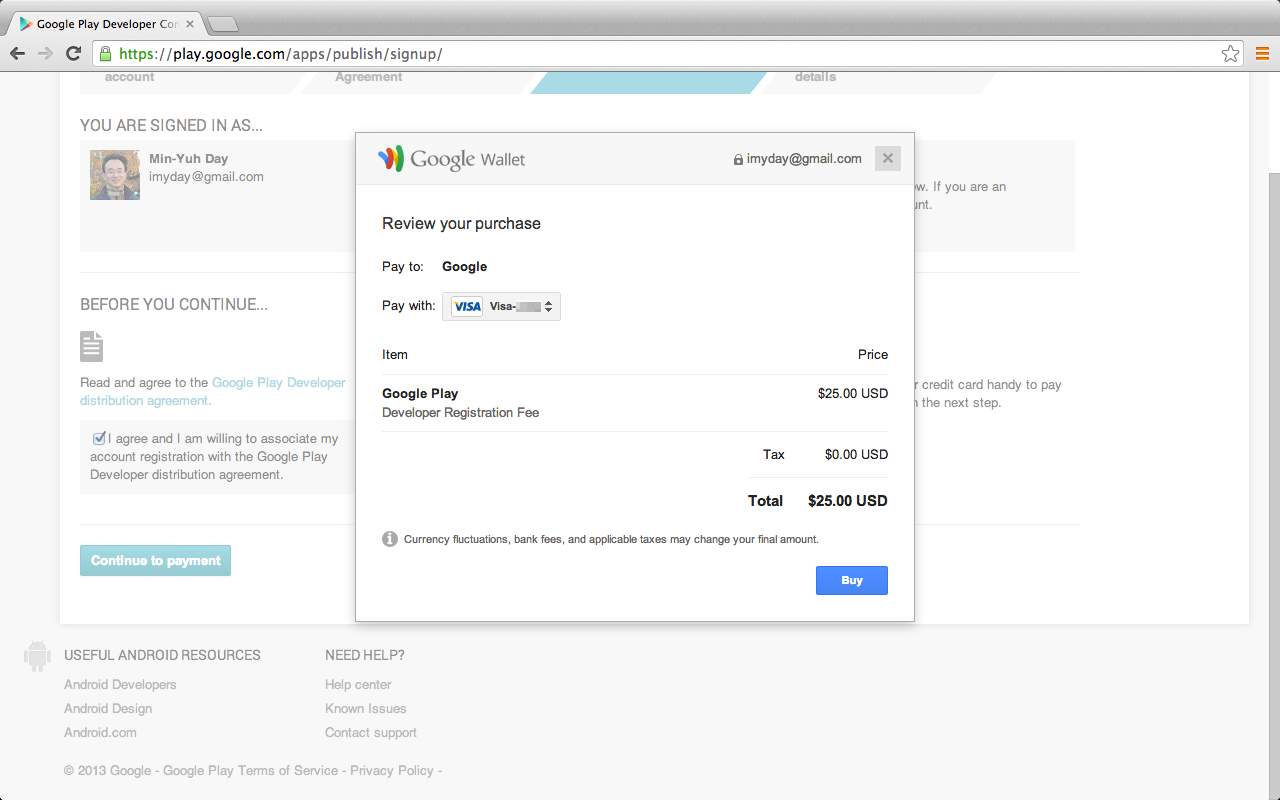 94
Update billing information
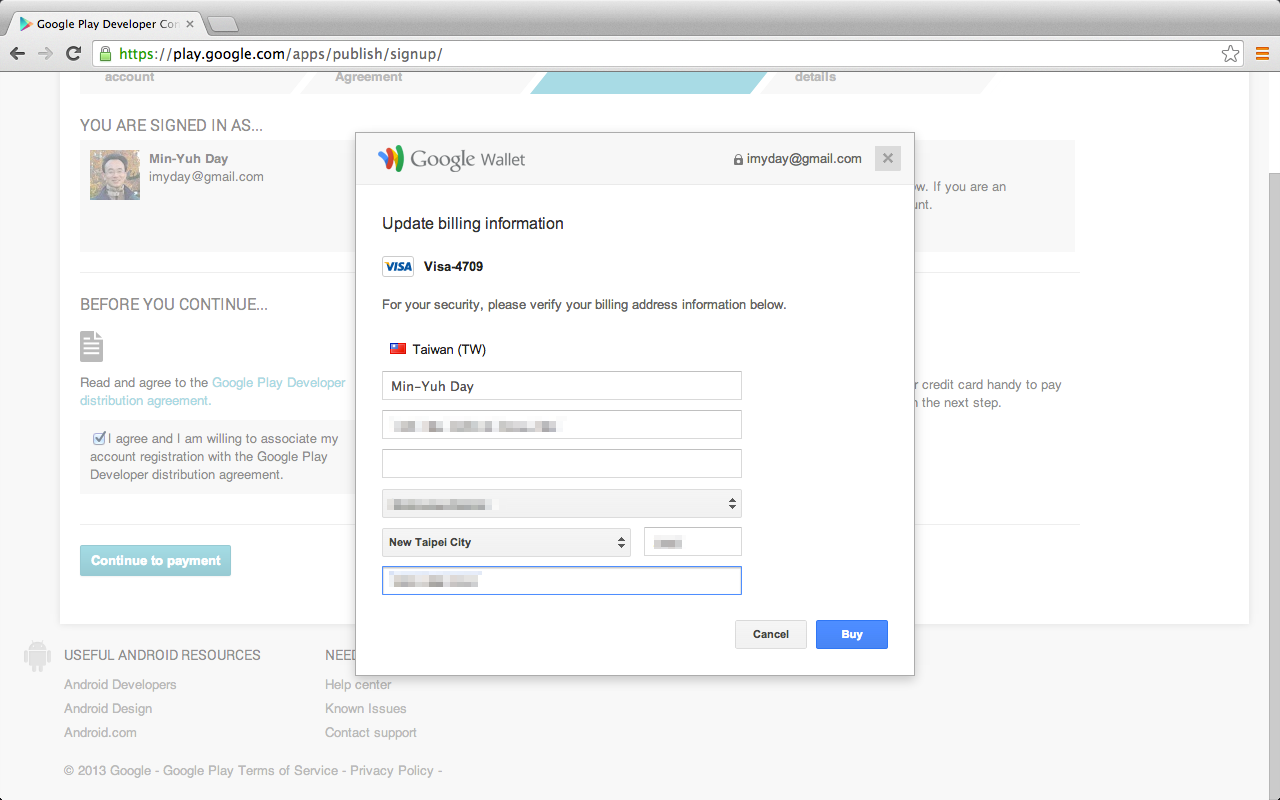 95
Your Payment is Complete
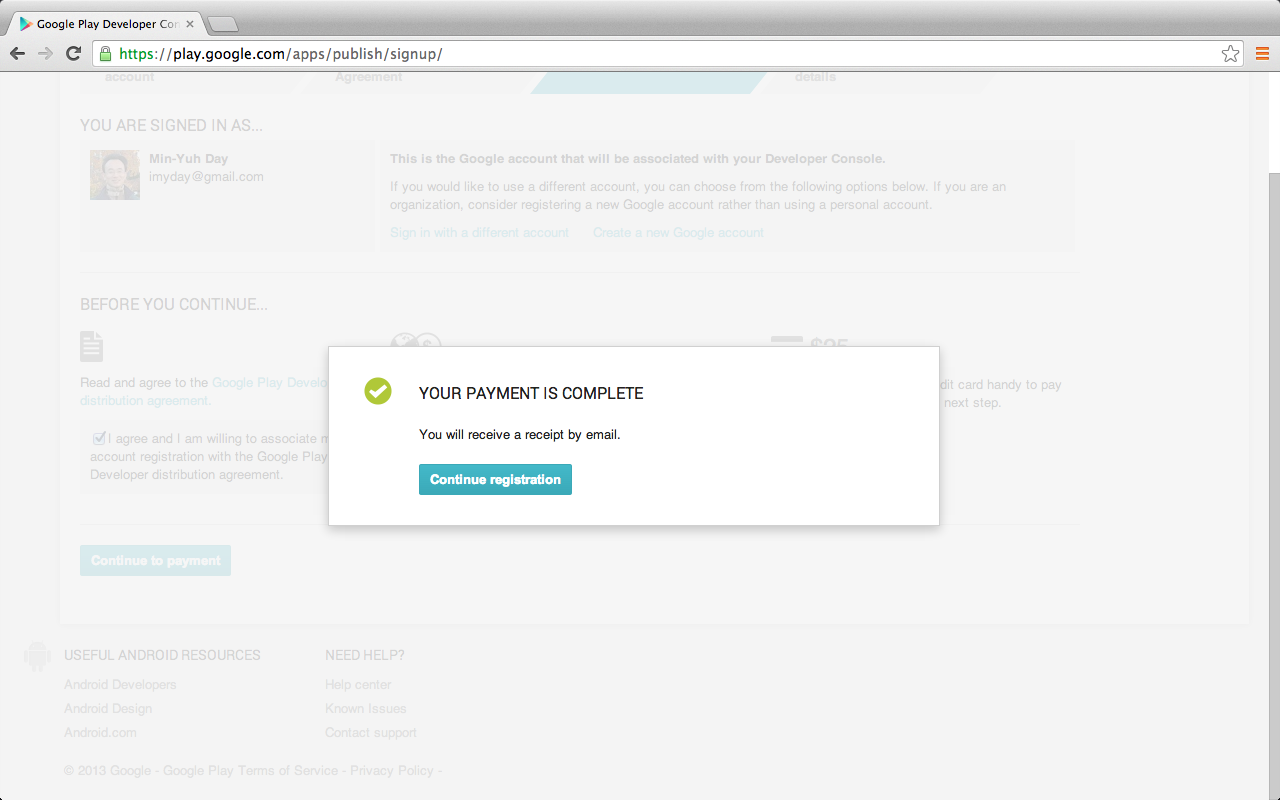 96
Complete registration
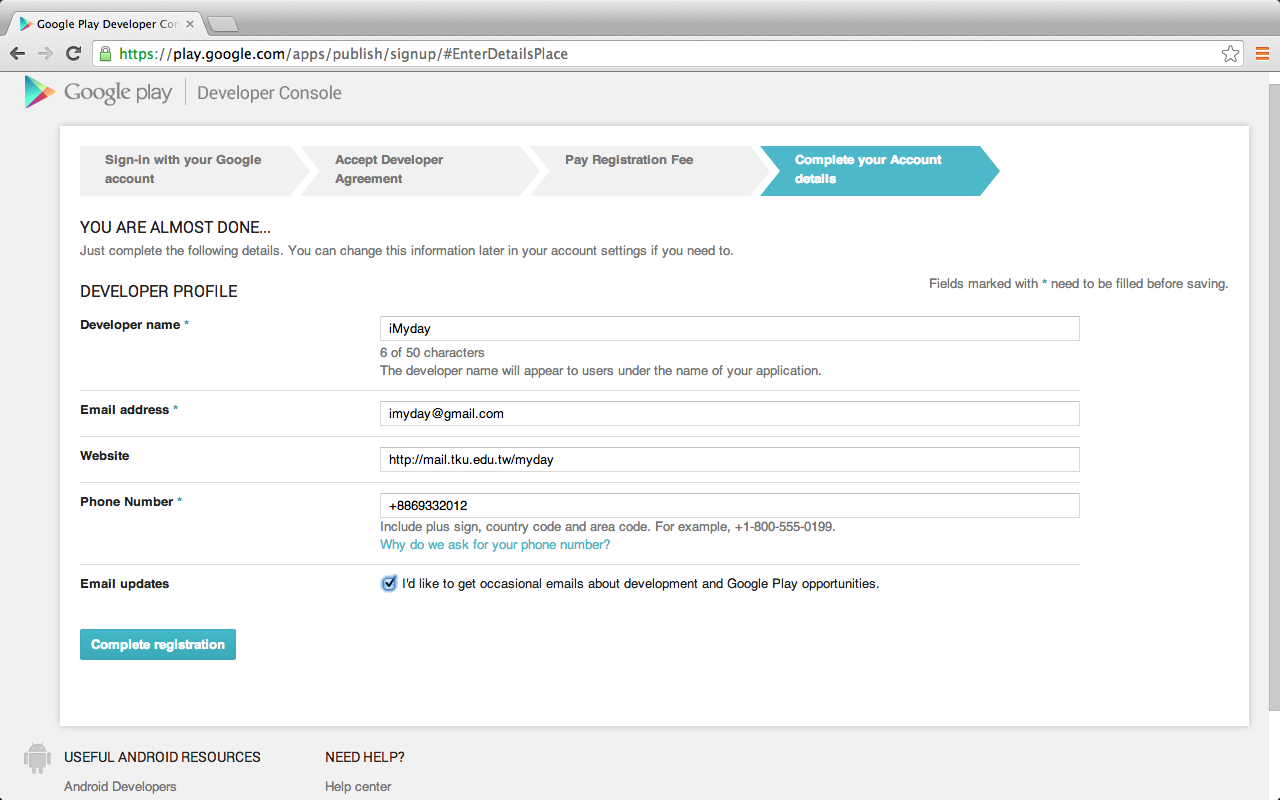 97
Publish an Android App on Google Play
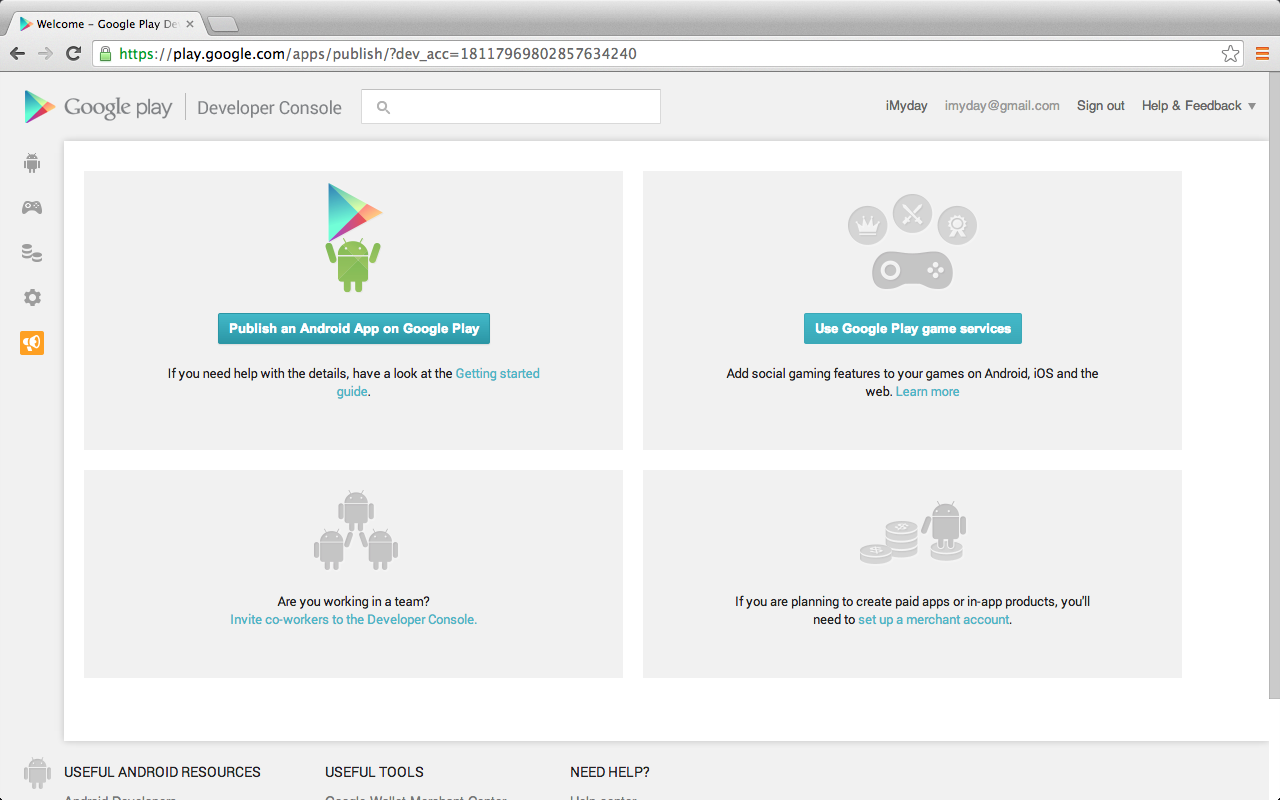 98
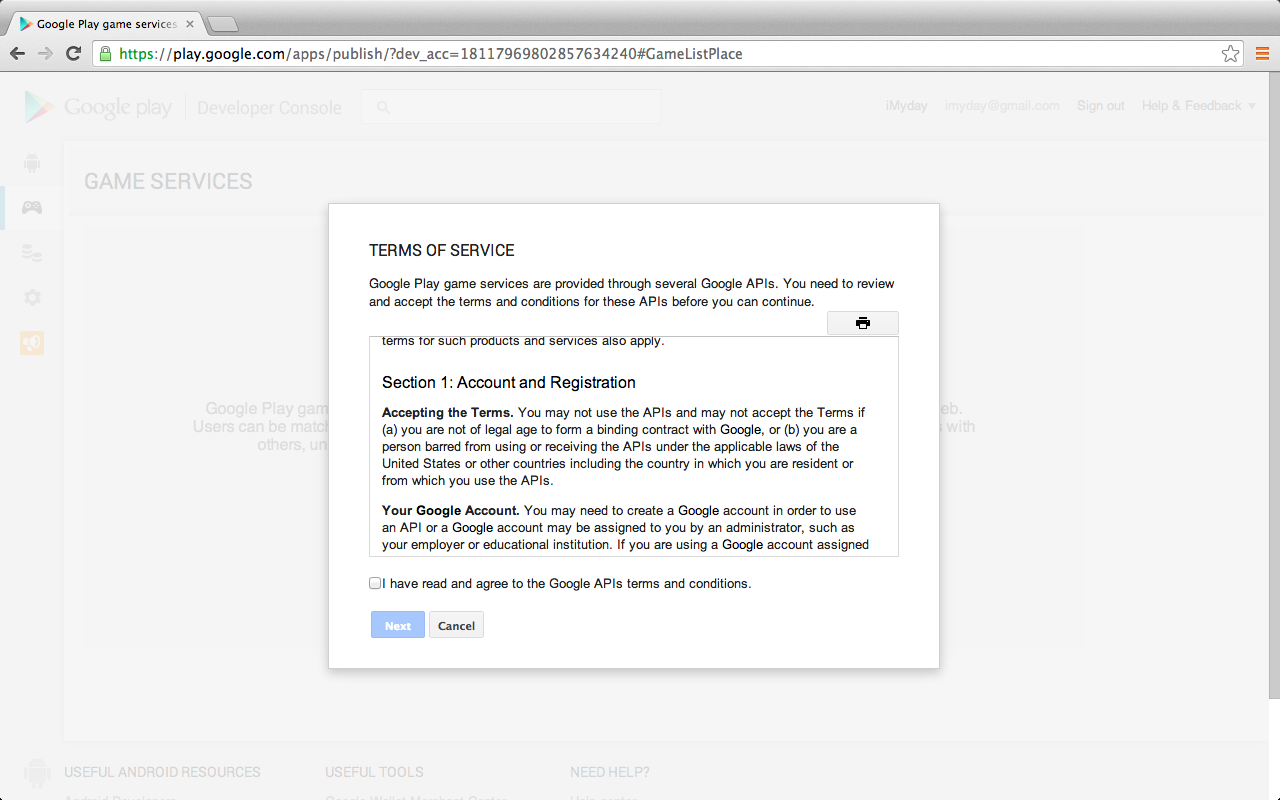 99
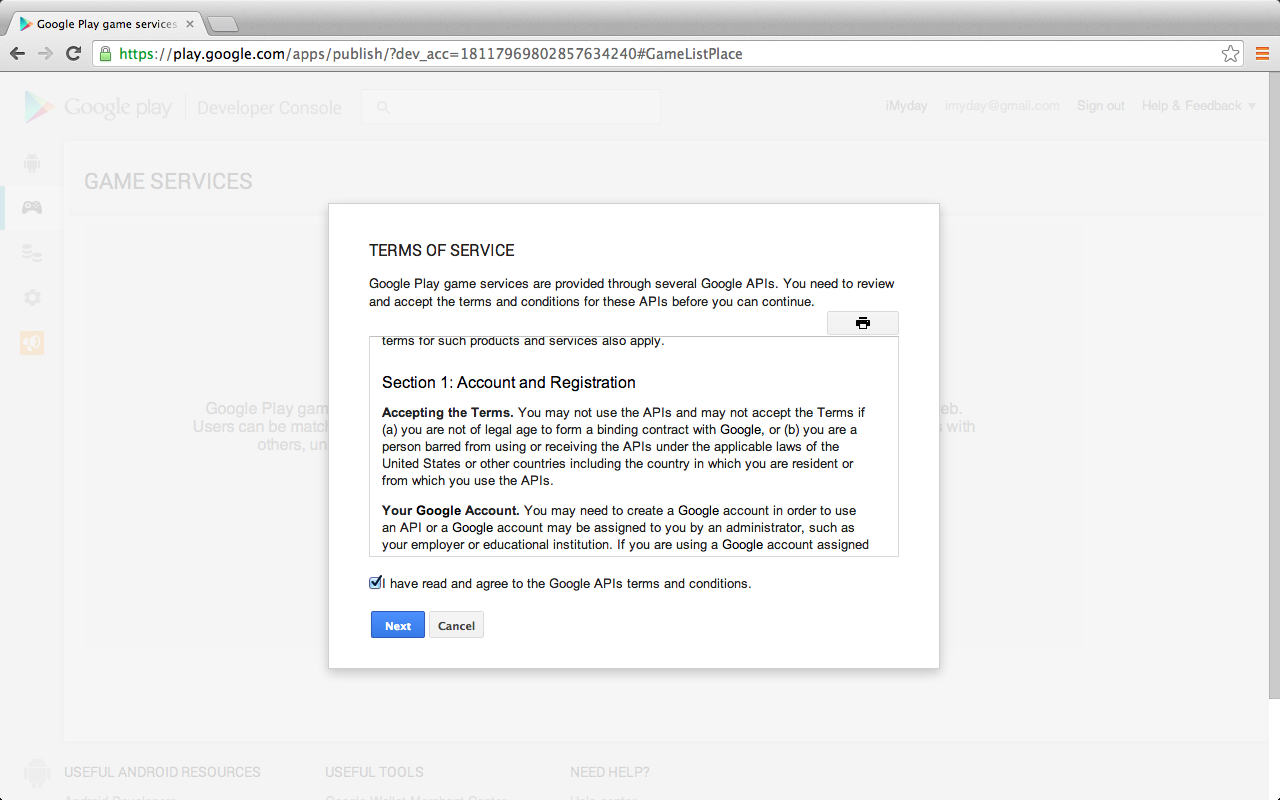 100
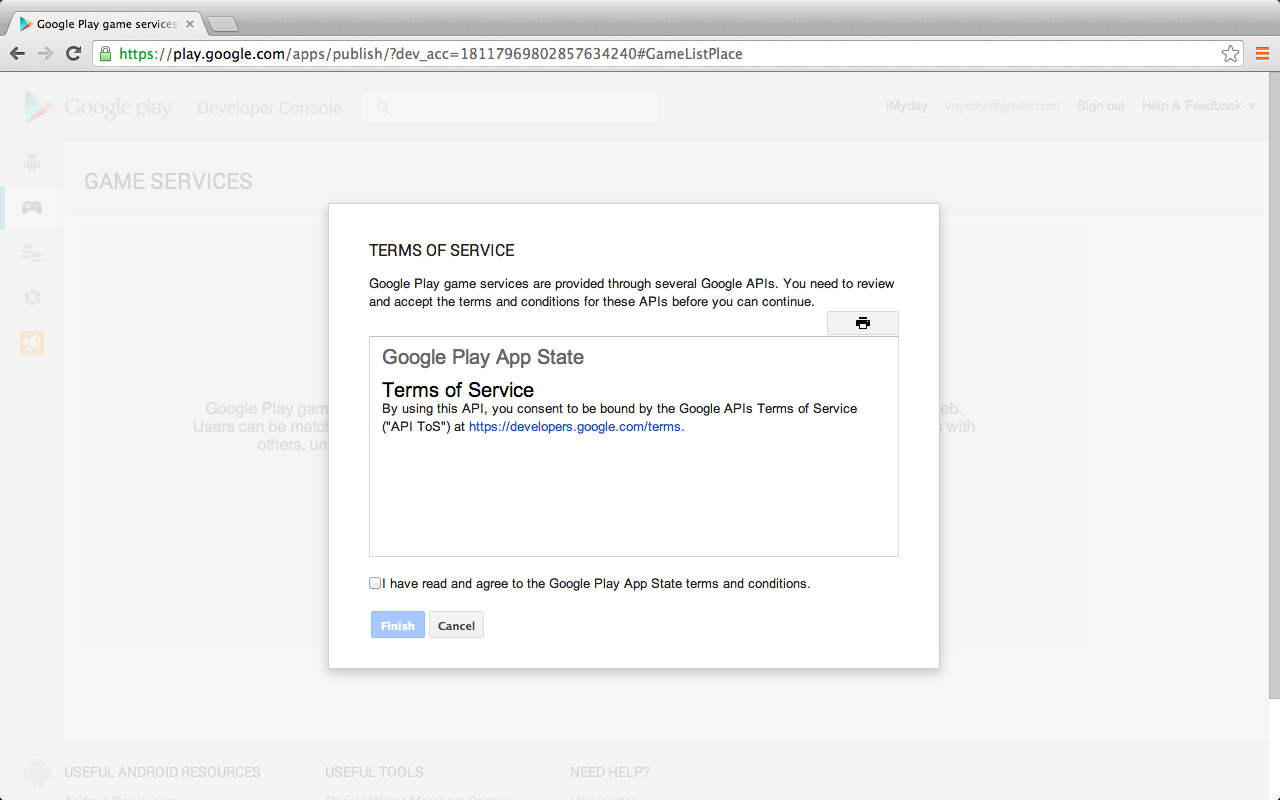 101
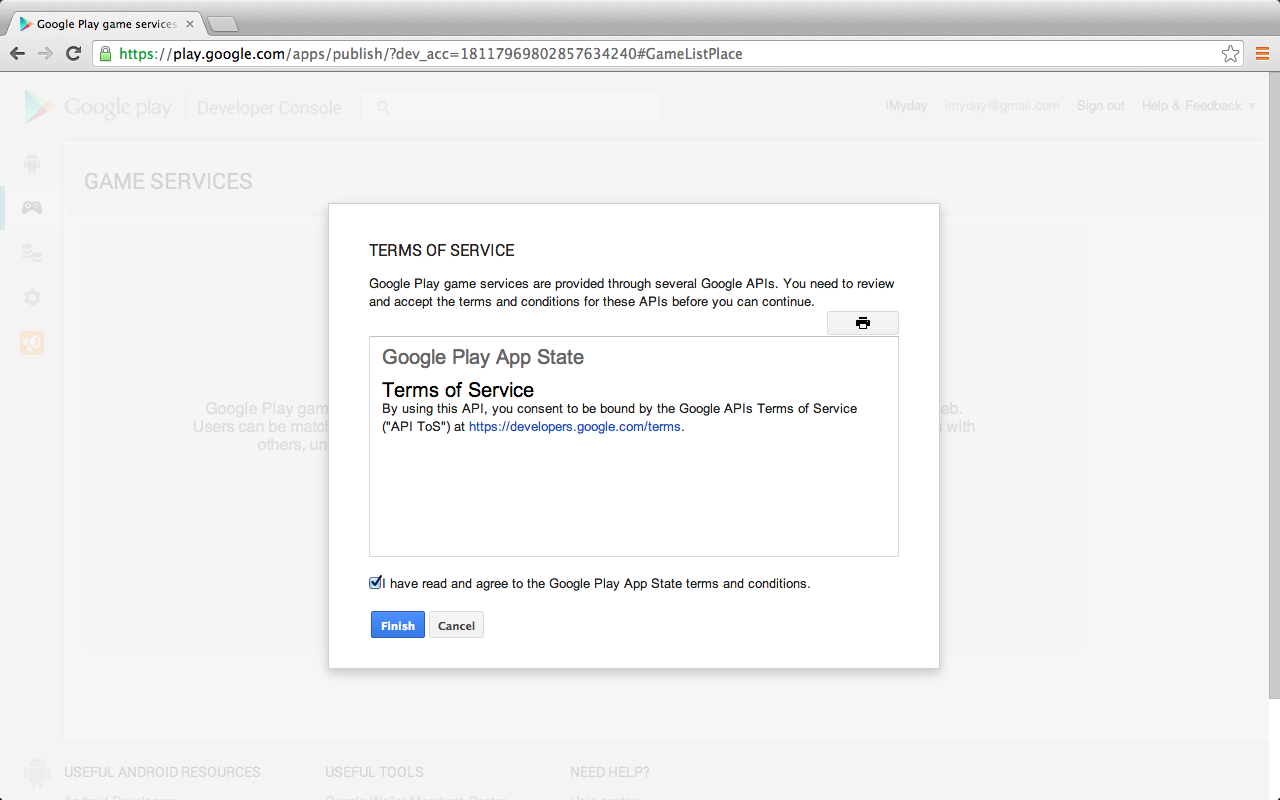 102
Publish an Android App on Google Play
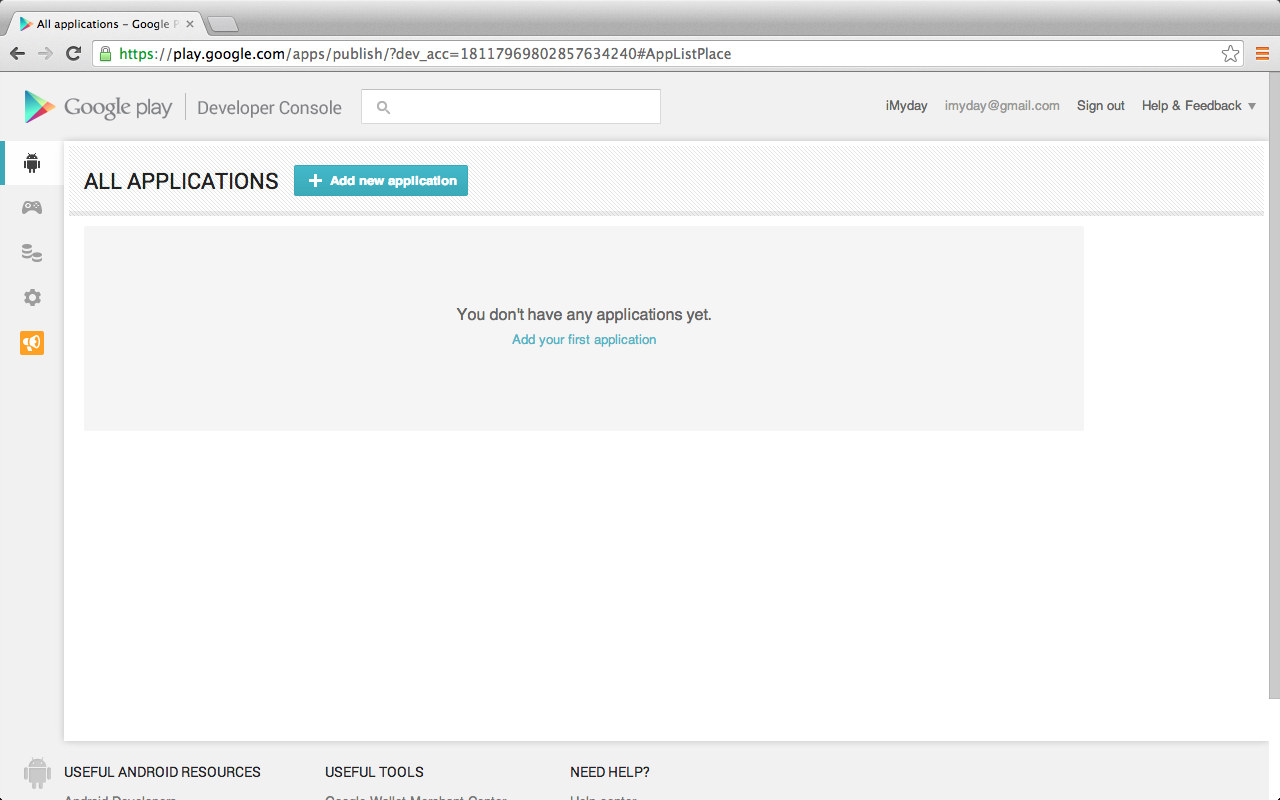 103
Receipt of Google Play Developer Registration Fee
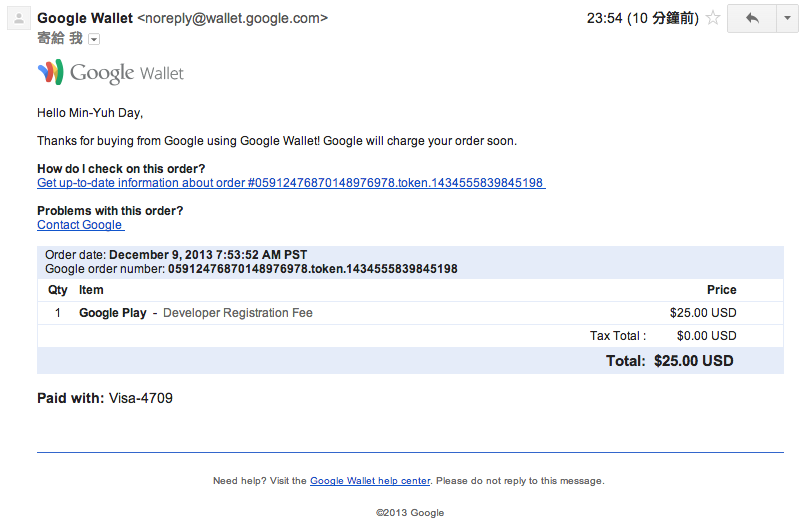 104
Keytool
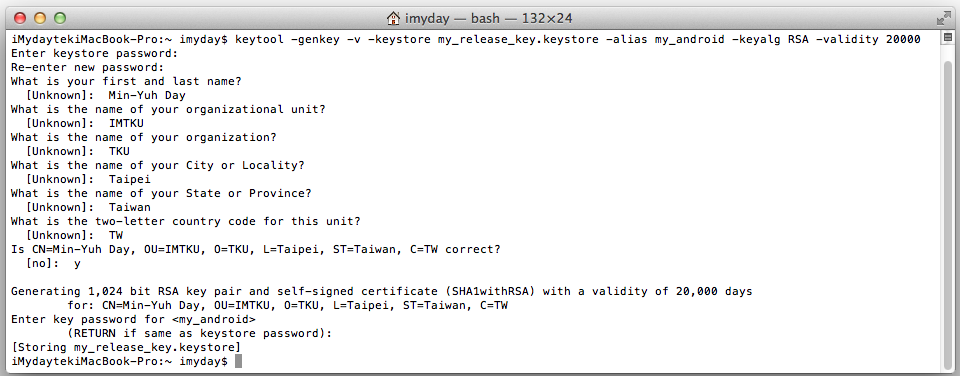 keytool -genkey -v -keystore my_release_key.keystore -alias my_android -keyalg RSA -validity 20000
105
Add a key to Build release.apk
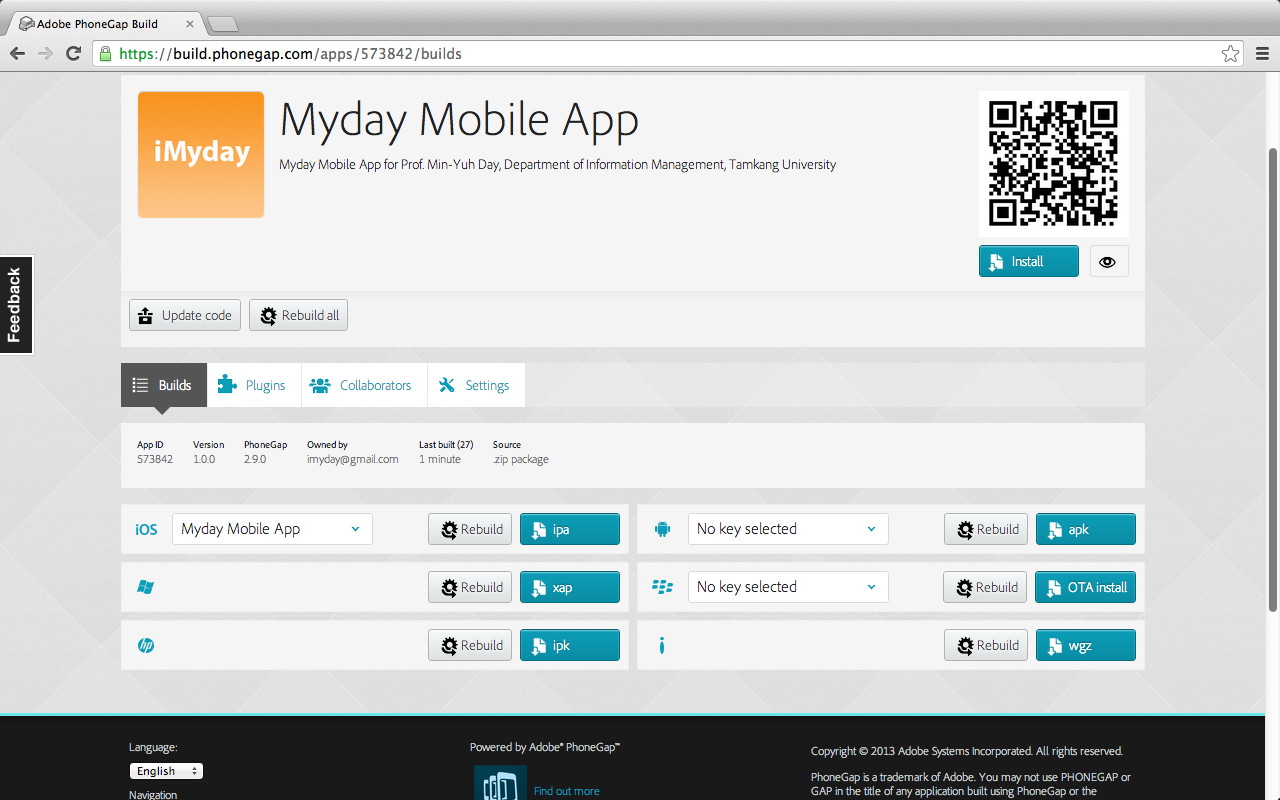 No key selected: debug.apk
106
Add a key to Build release.apk
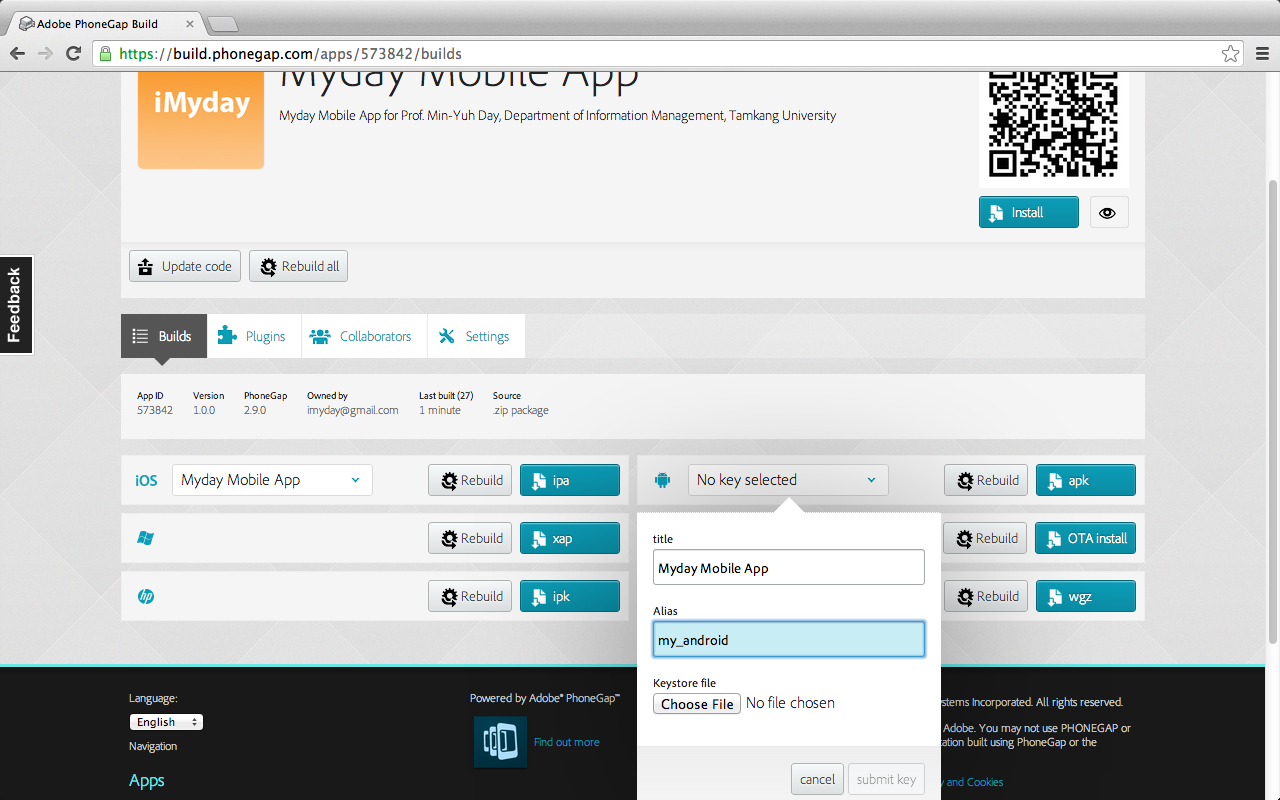 Add a key: release.apk
107
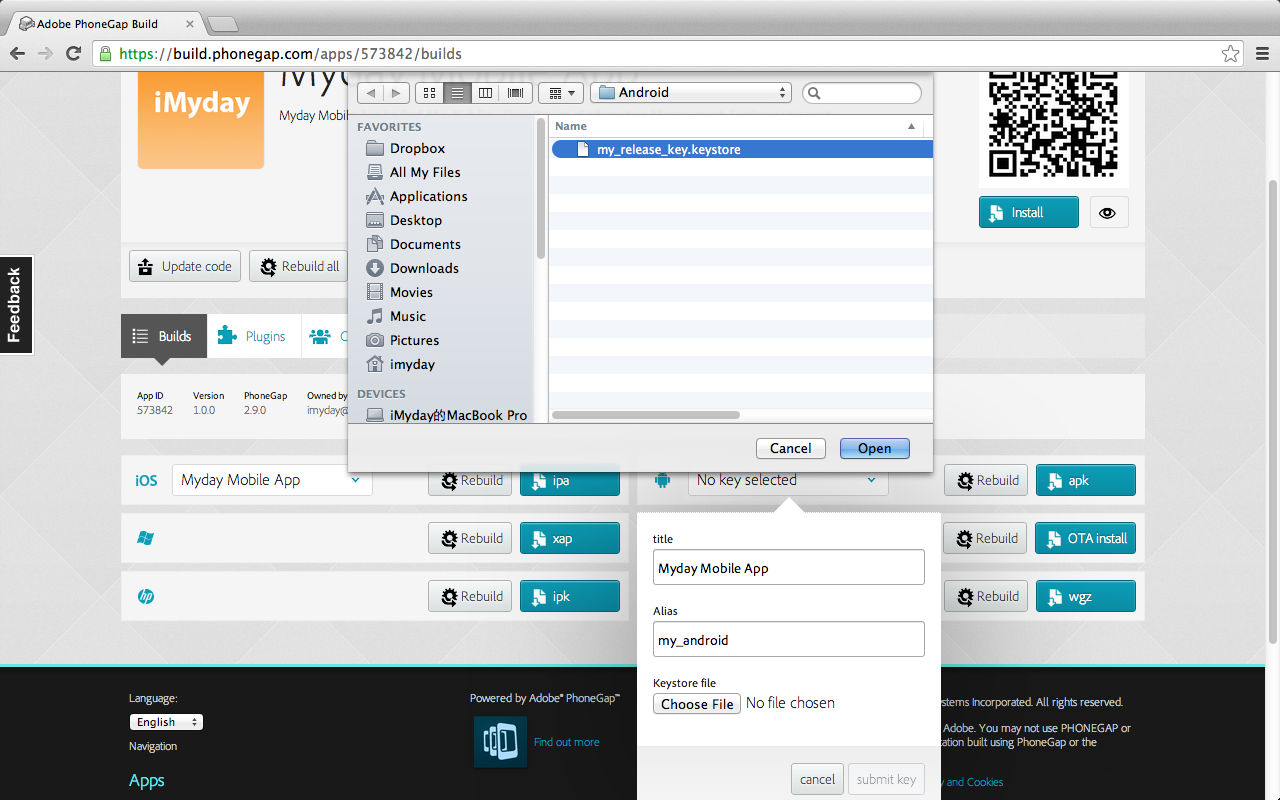 108
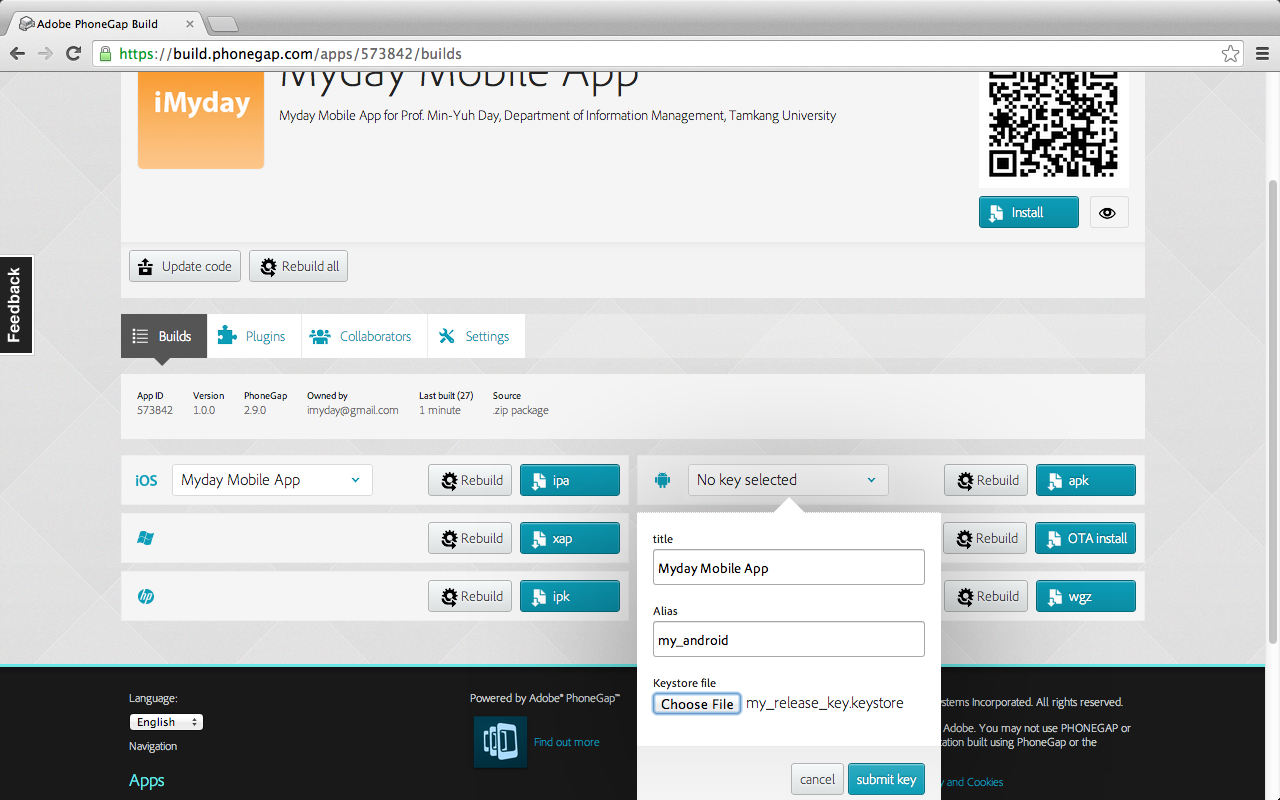 109
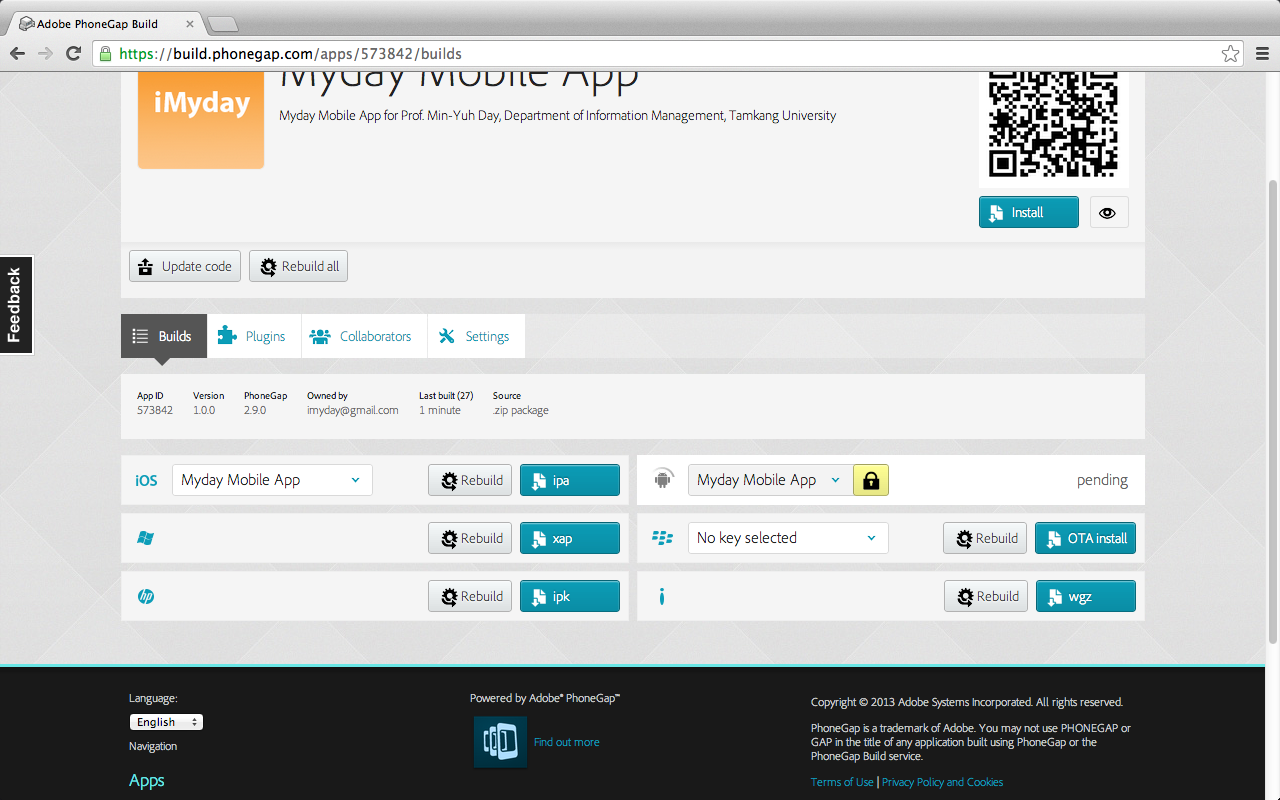 110
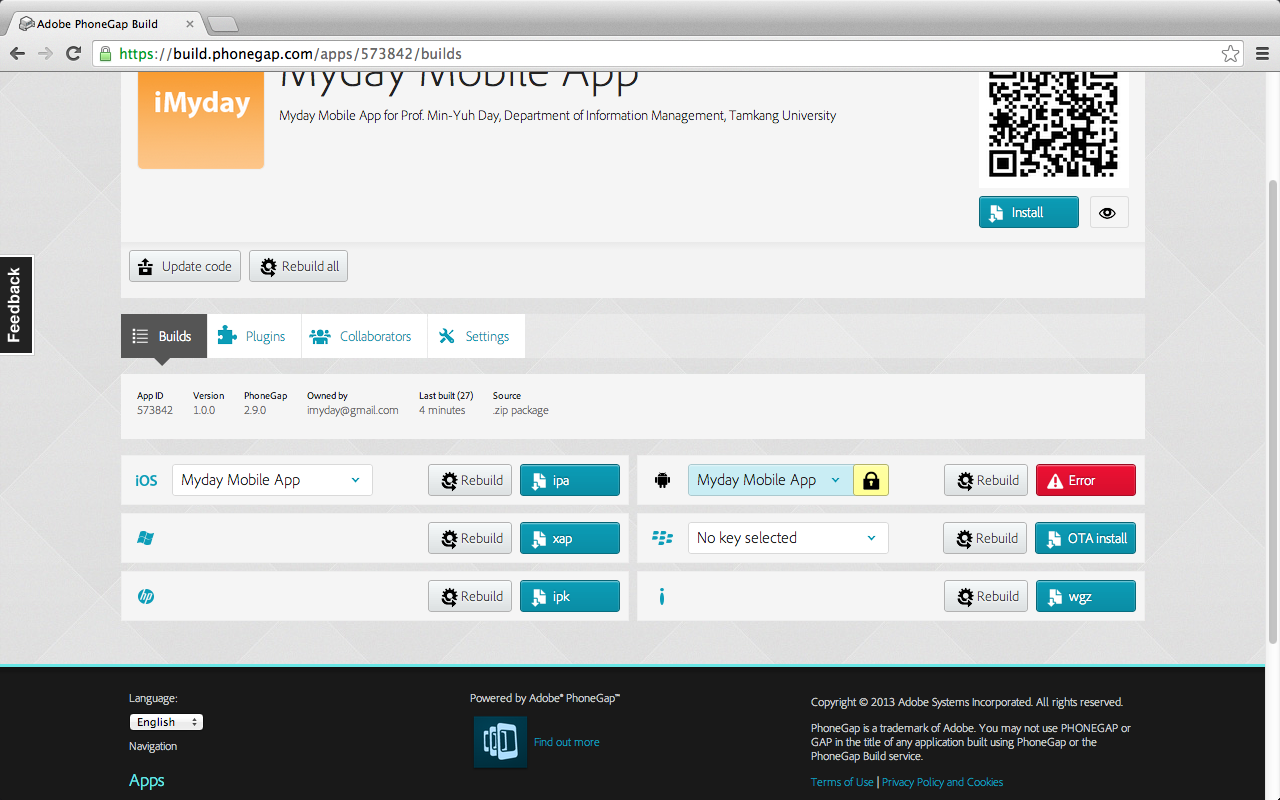 111
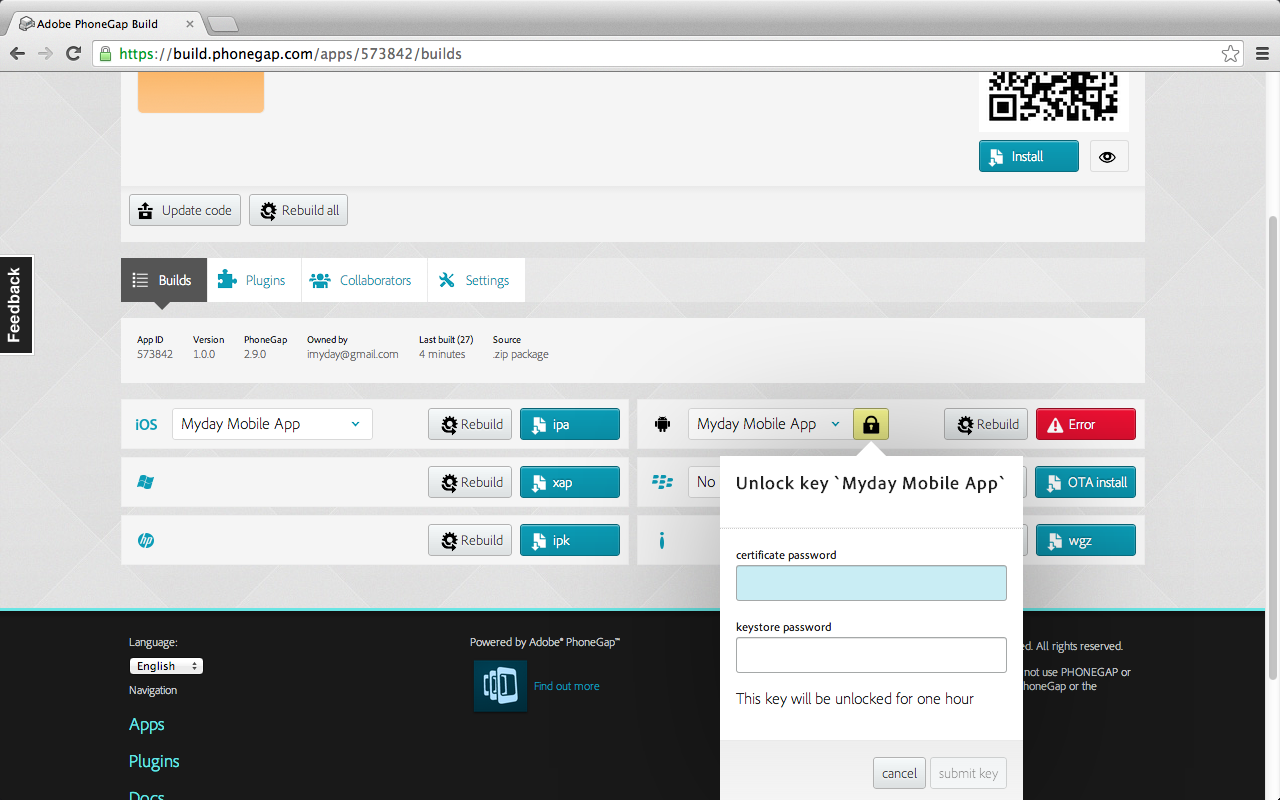 112
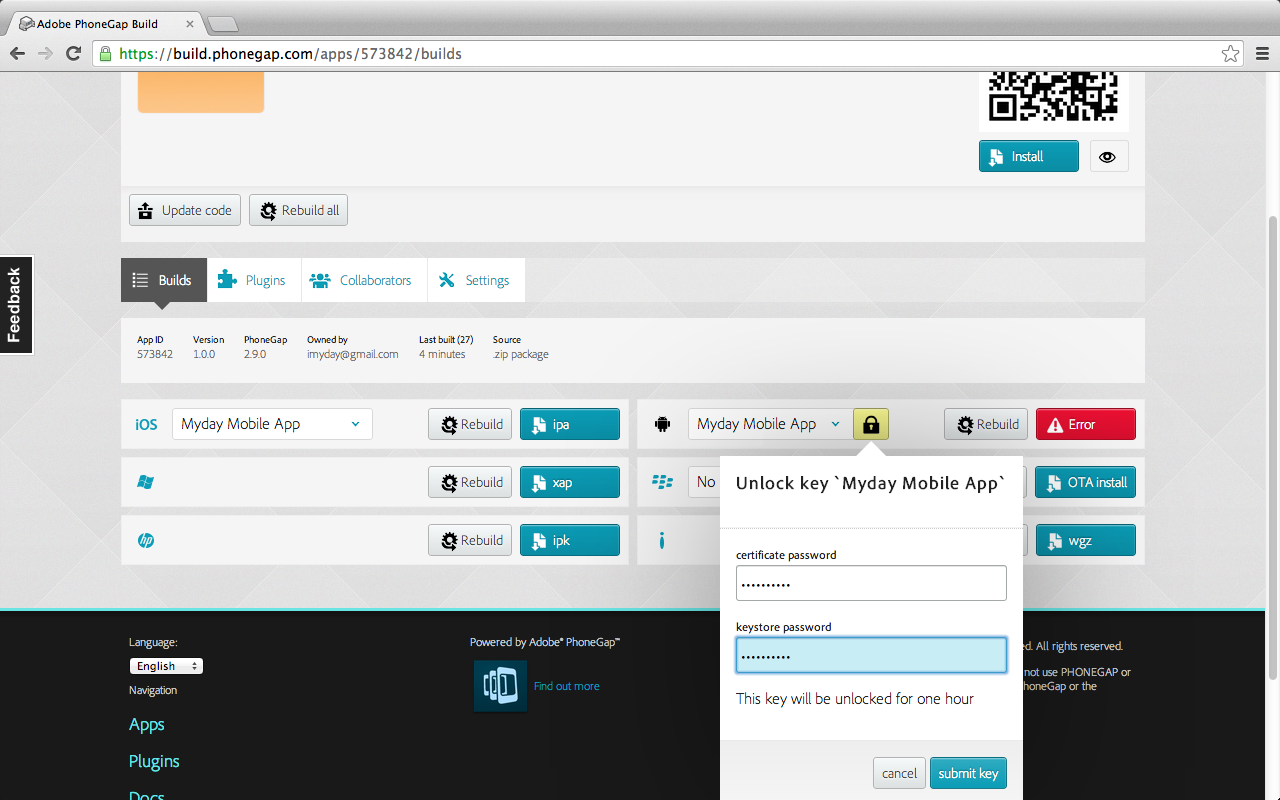 113
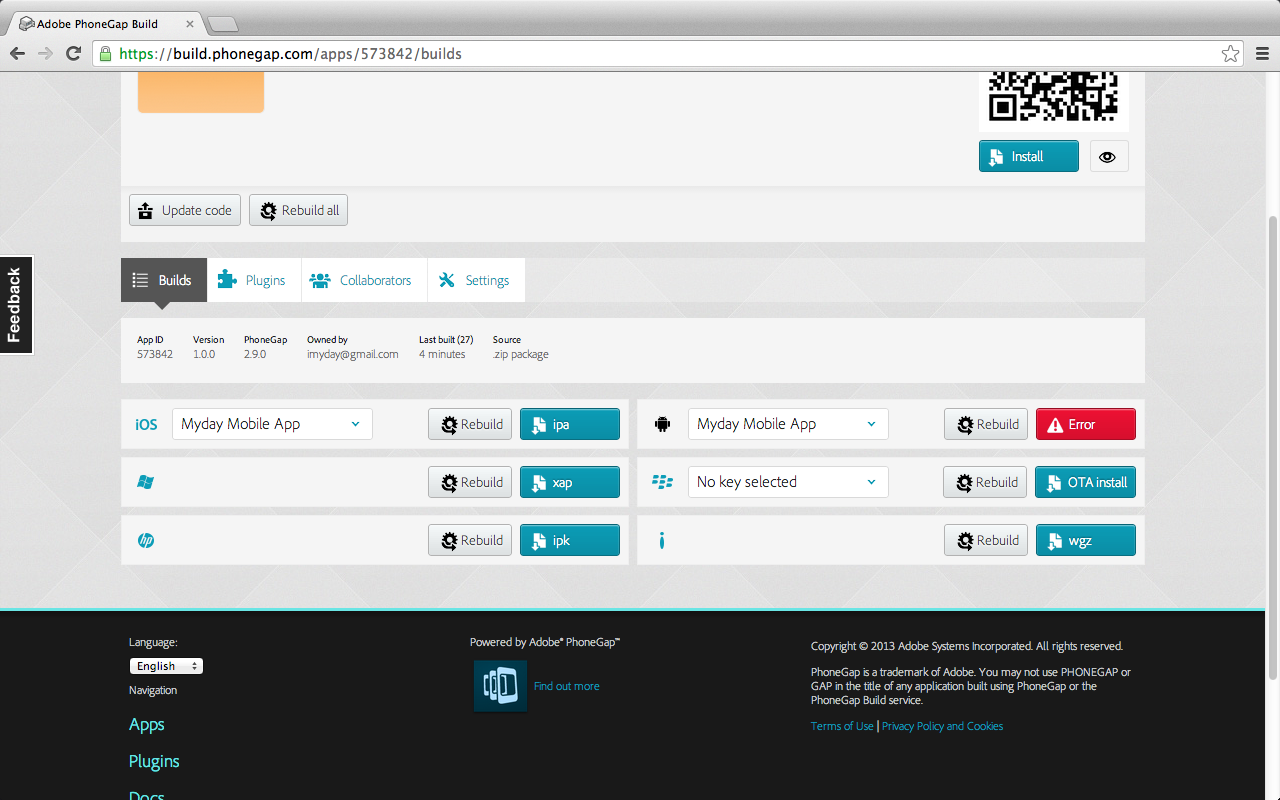 114
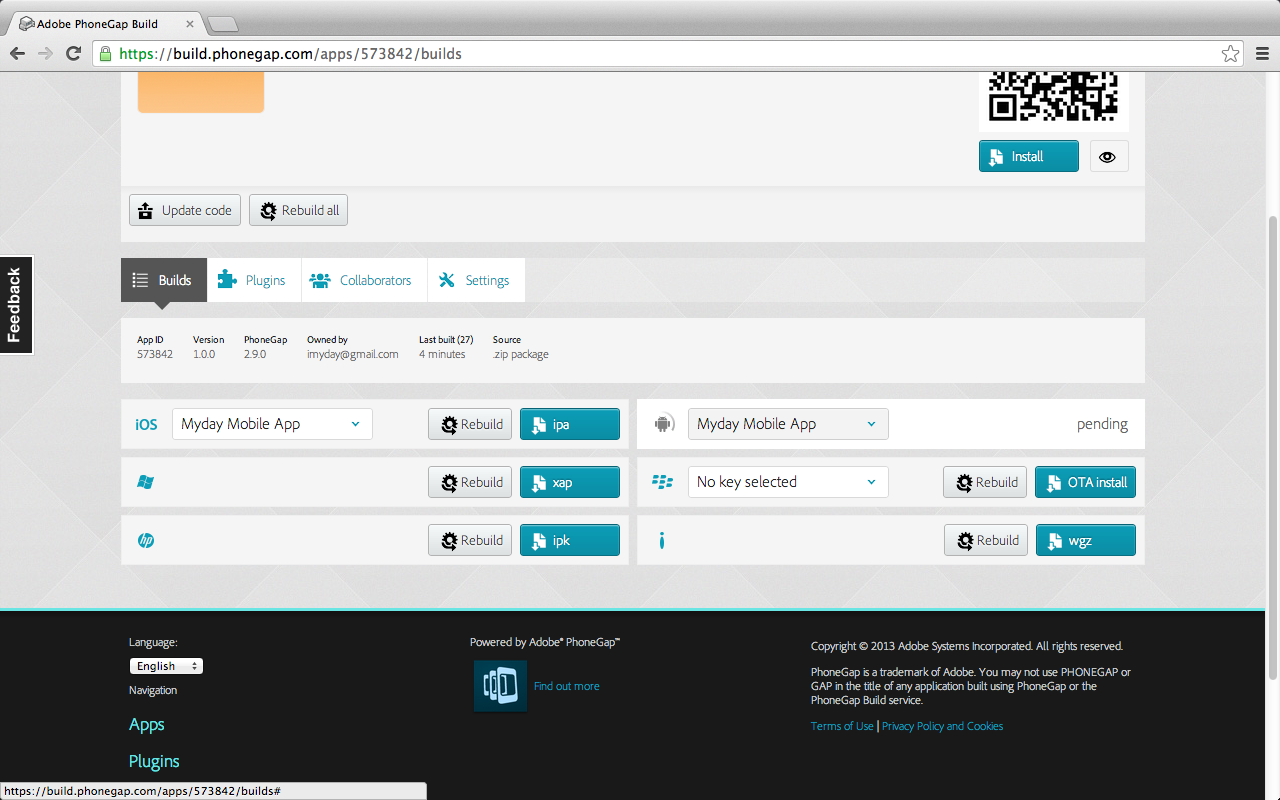 115
Download MydayMobileApp-release.apk from PhoneGap Build
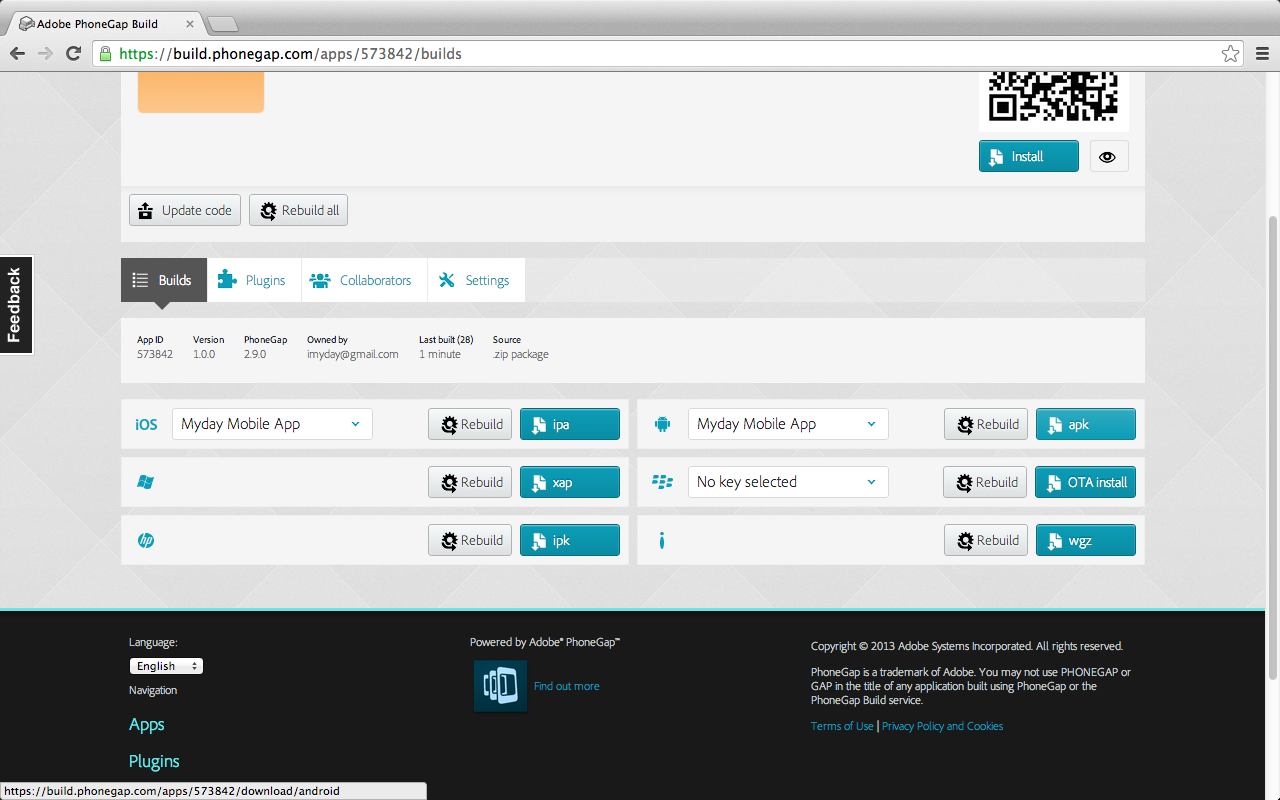 116
Download MydayMobileApp-release.apk from PhoneGap Build
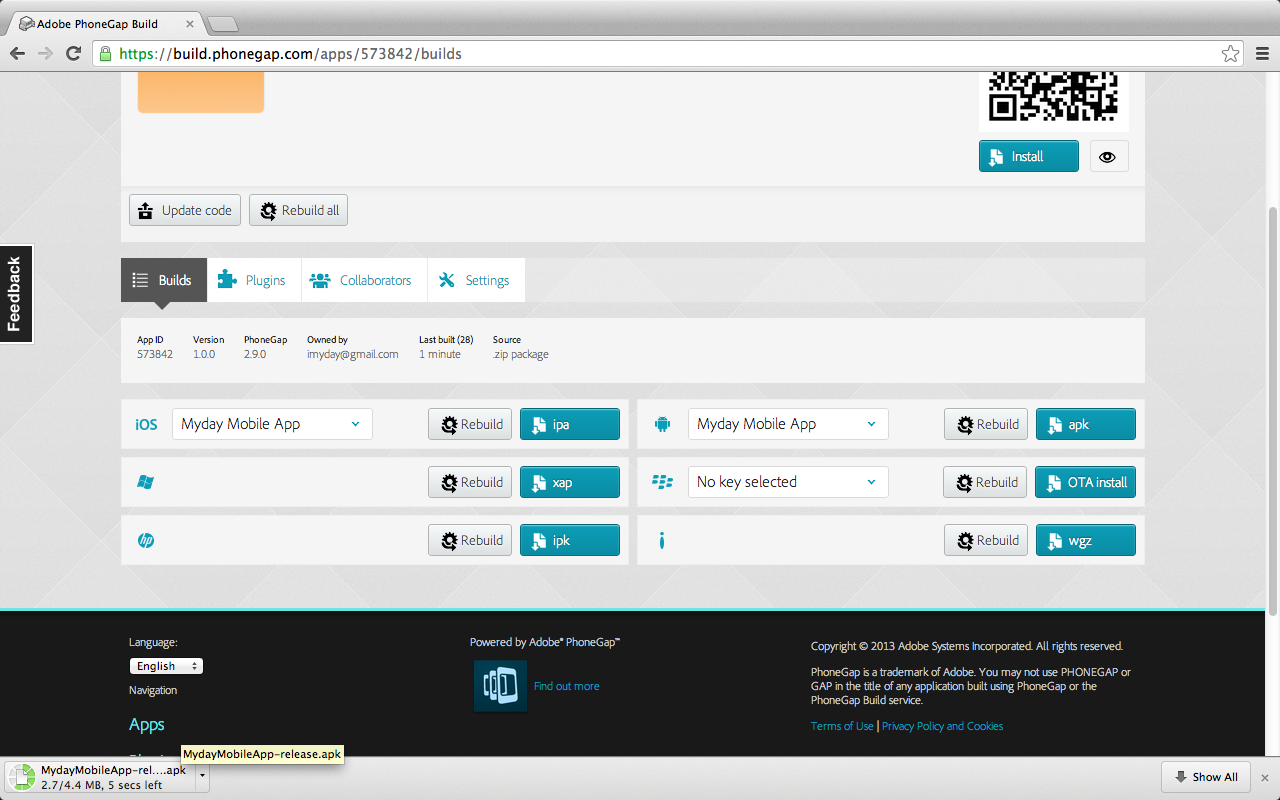 117
Download MydayMobileApp-release.apk from PhoneGap Build
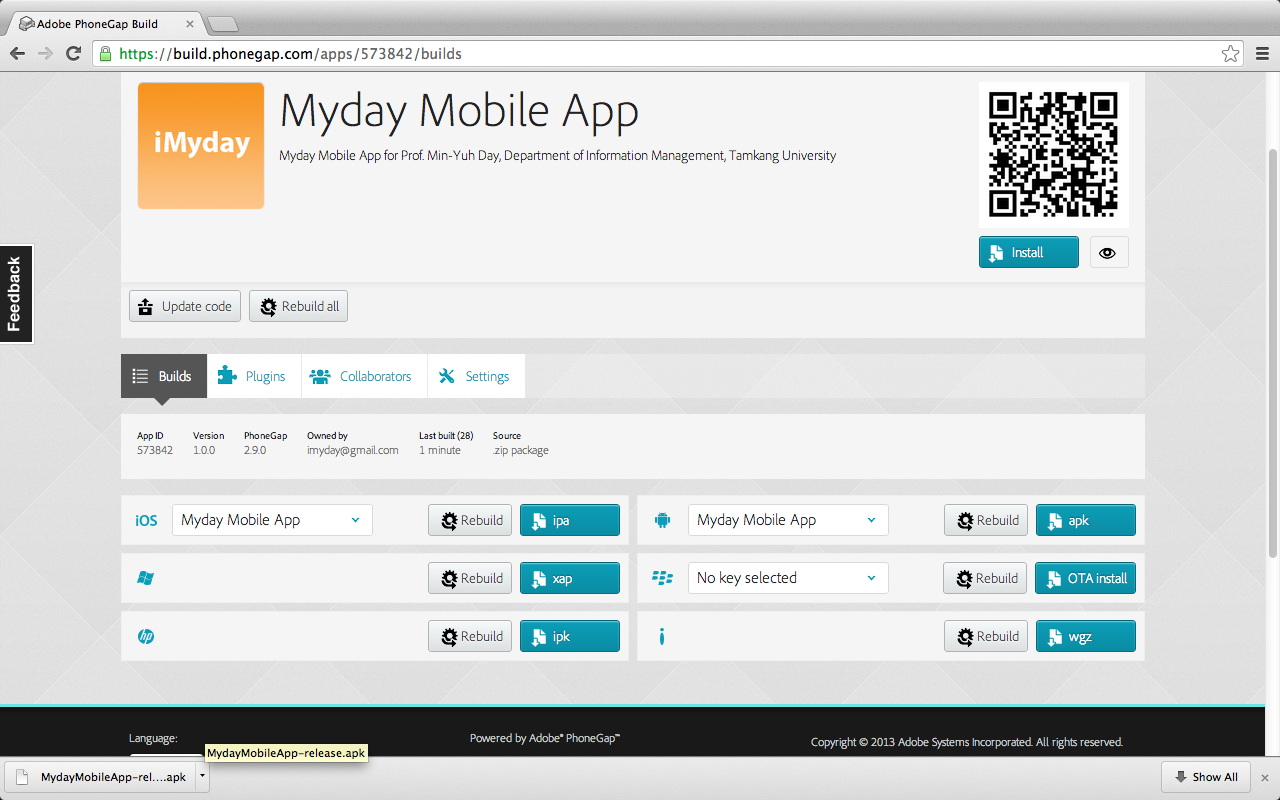 118
Publish an Android App on Google Play
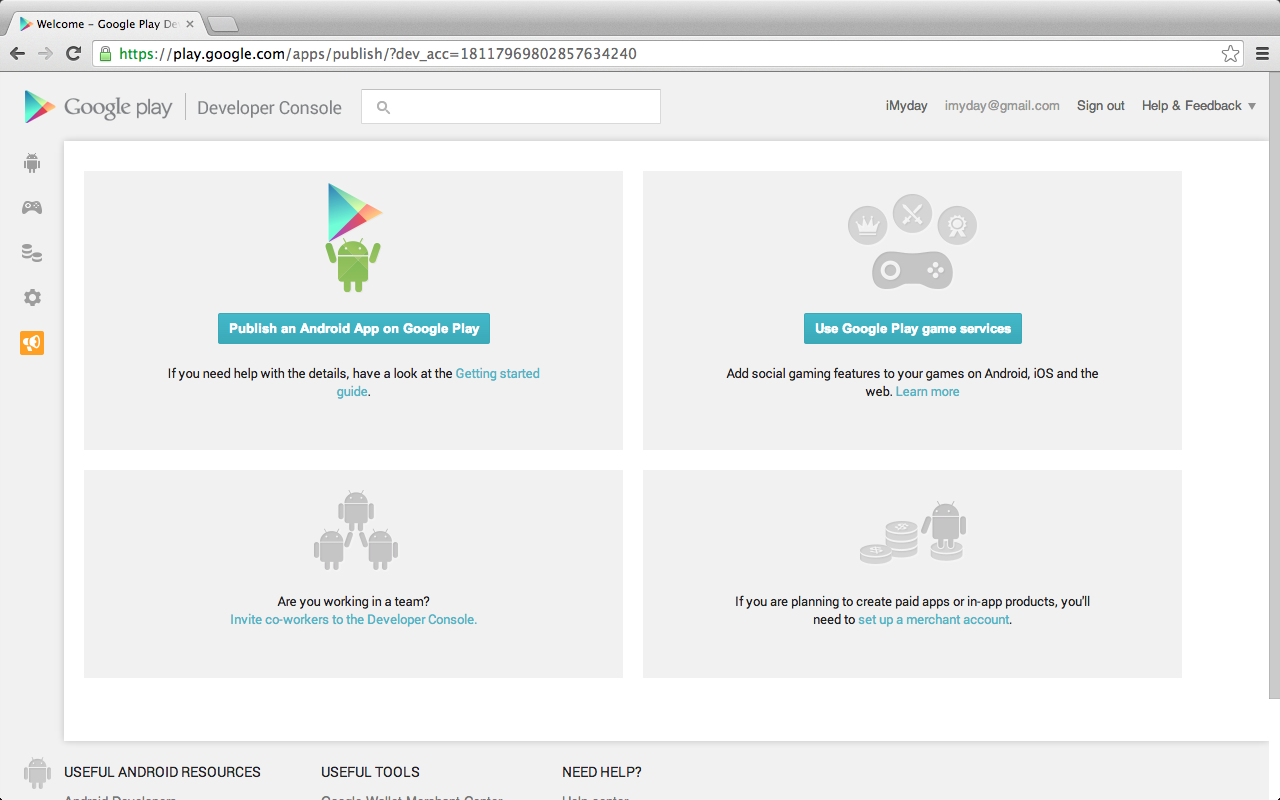 119
Publish an Android App on Google Play
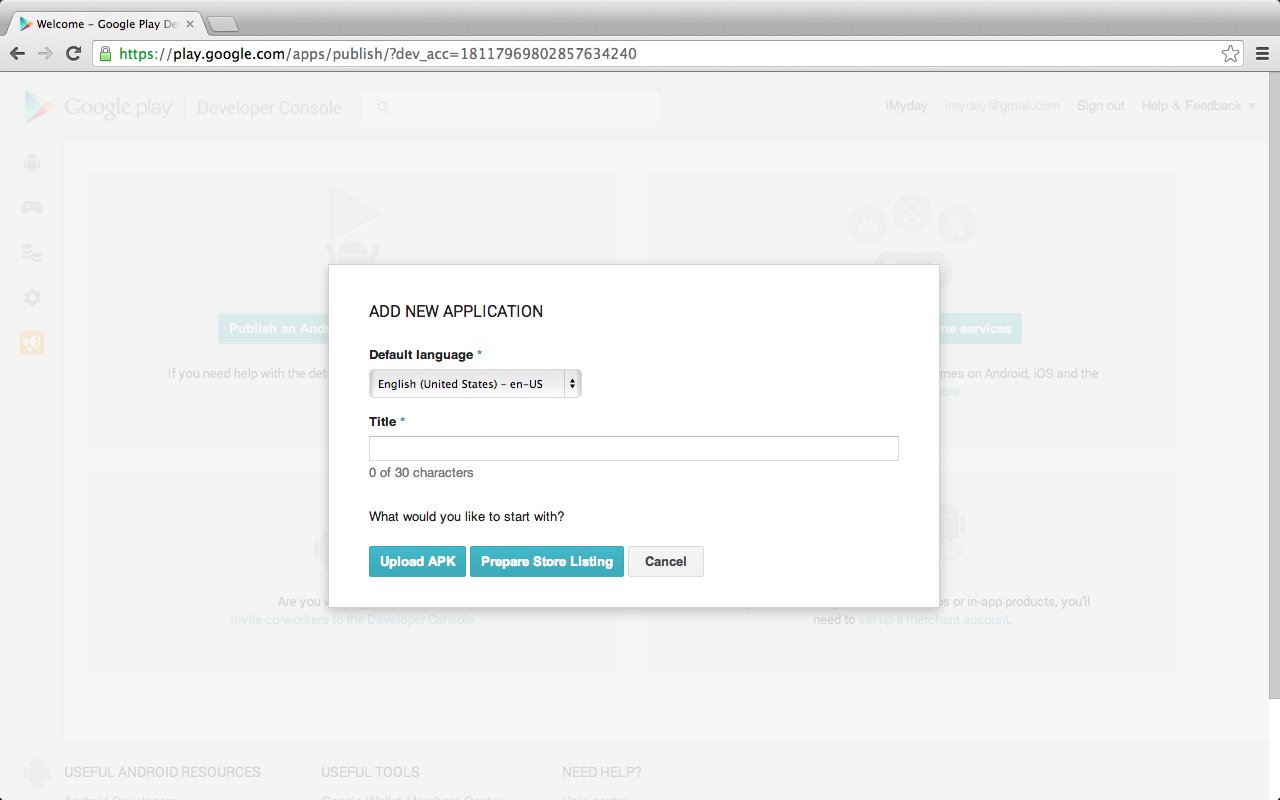 120
Publish an Android App on Google Play
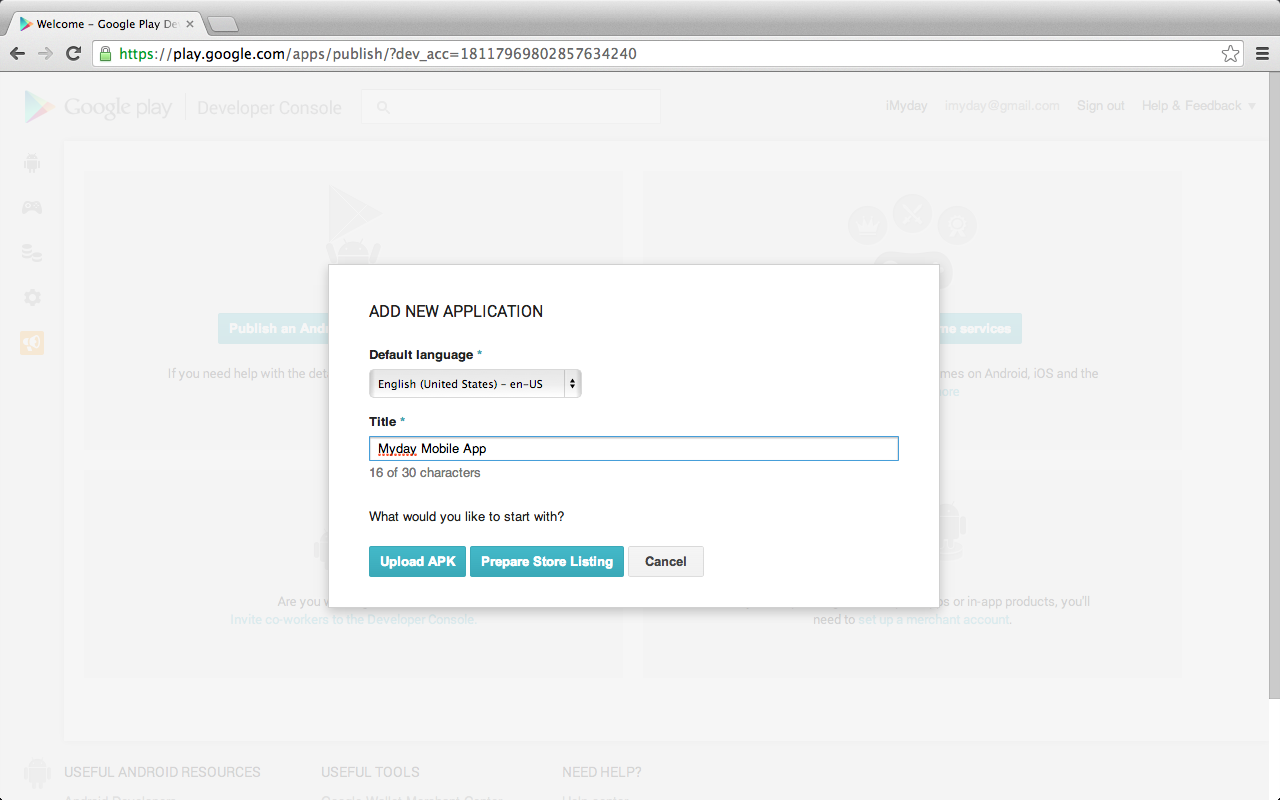 121
Upload new APK to Production
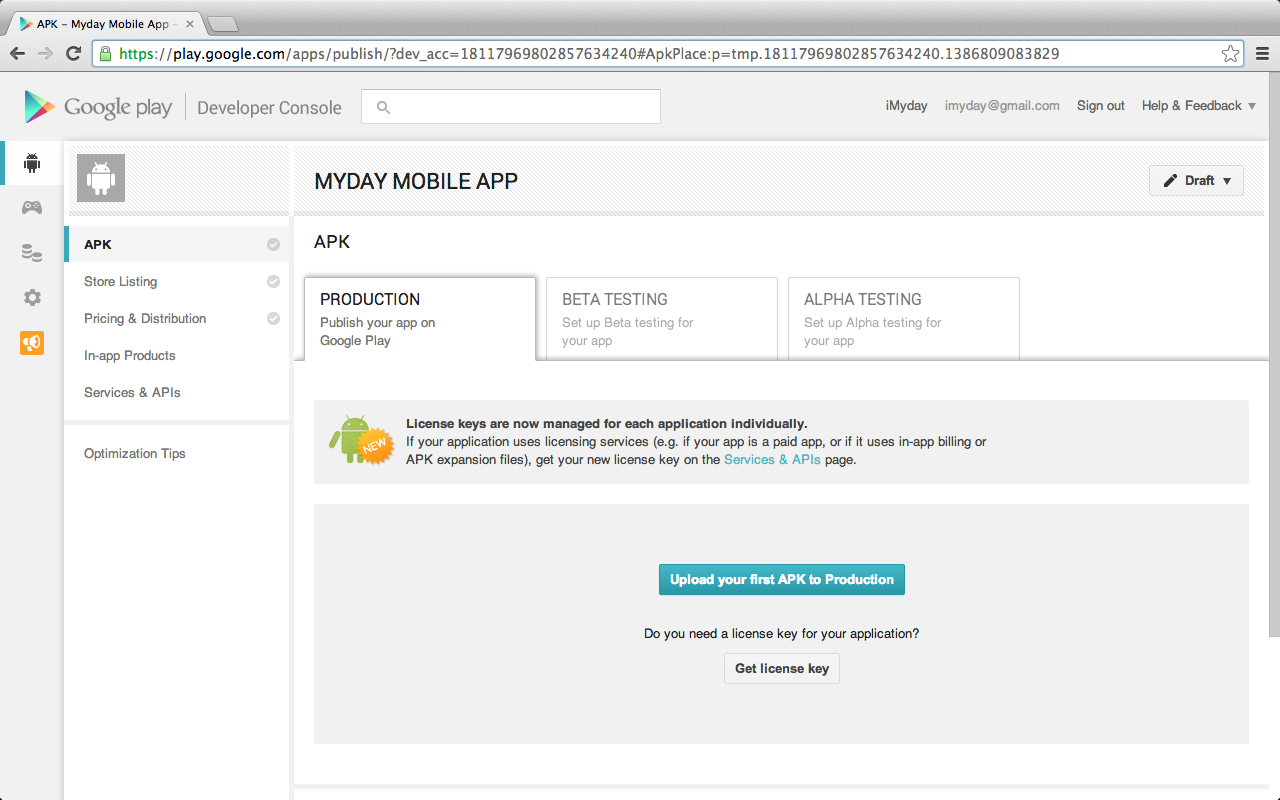 122
Upload new APK to Production
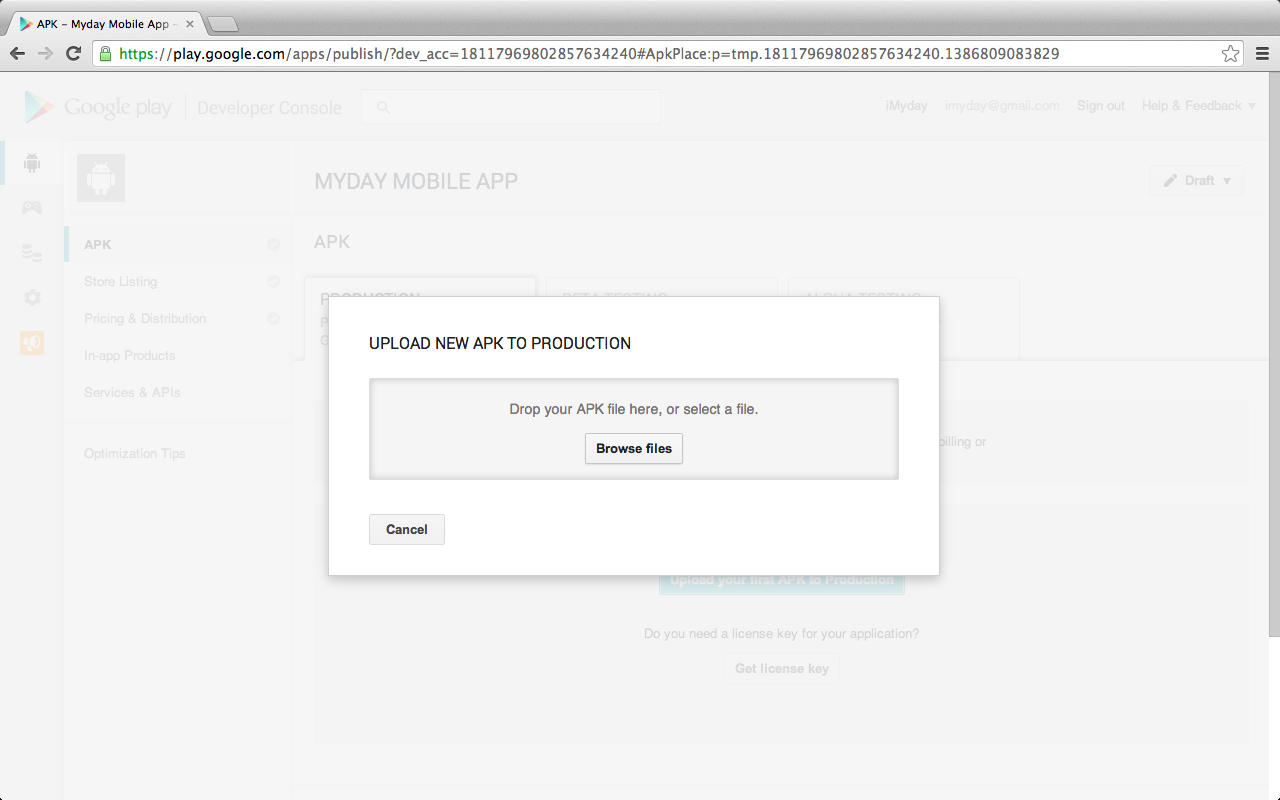 123
MydayMobileApp-release.apk
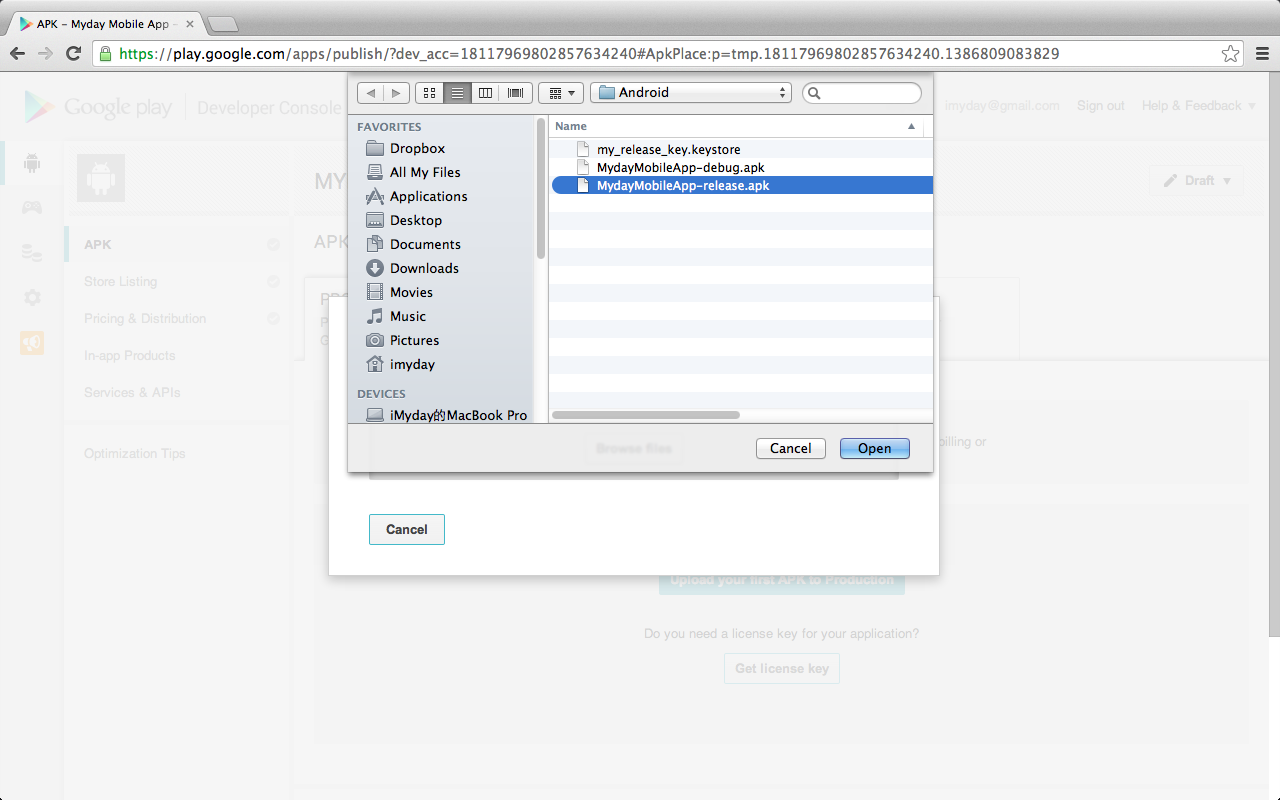 124
Upload new APK to Production
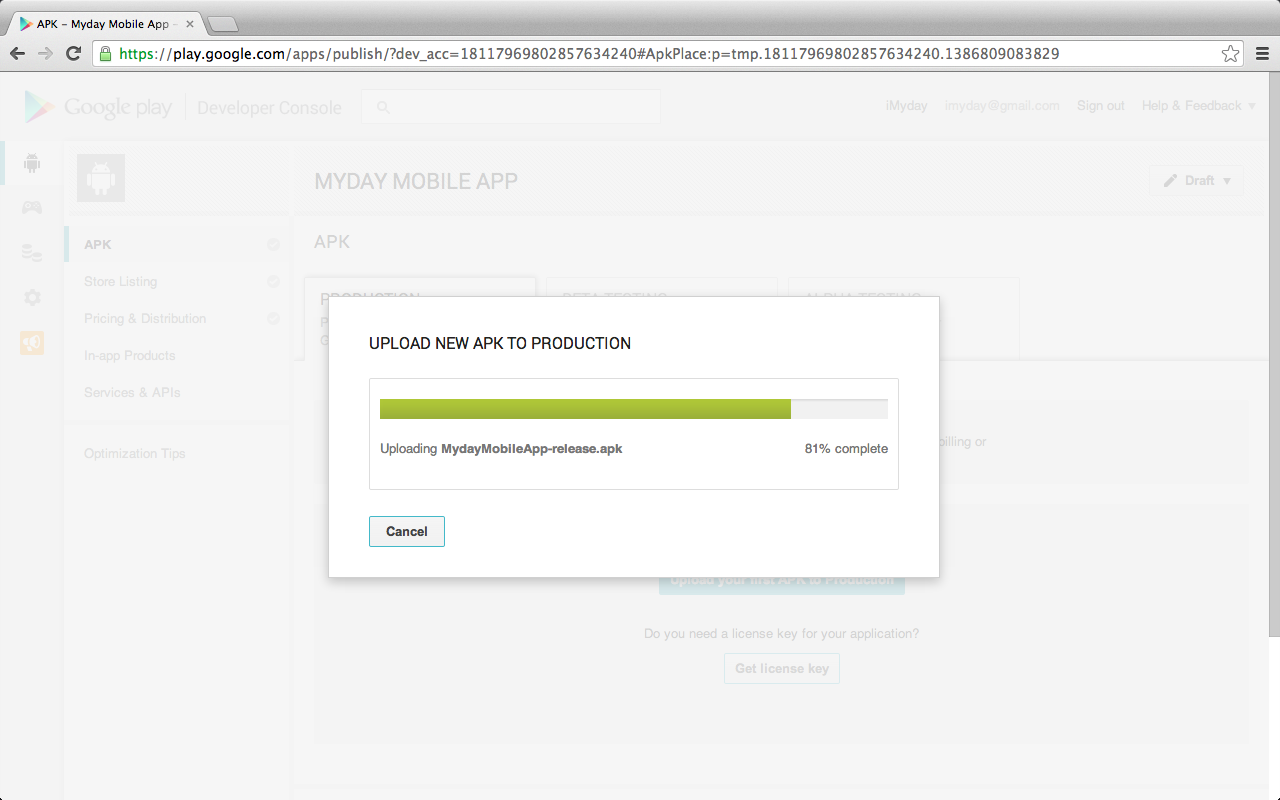 125
Release APK Uploaded to Production
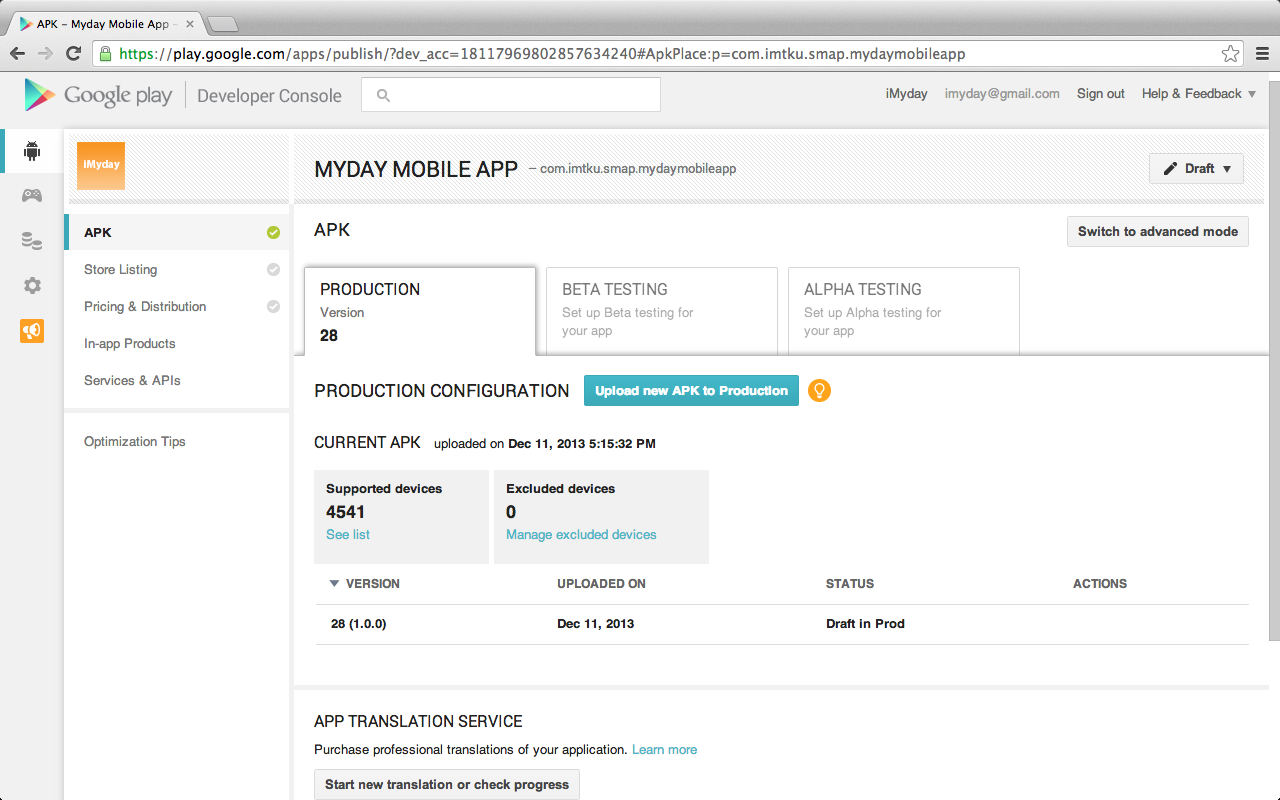 126
Google play Brand Guidelines
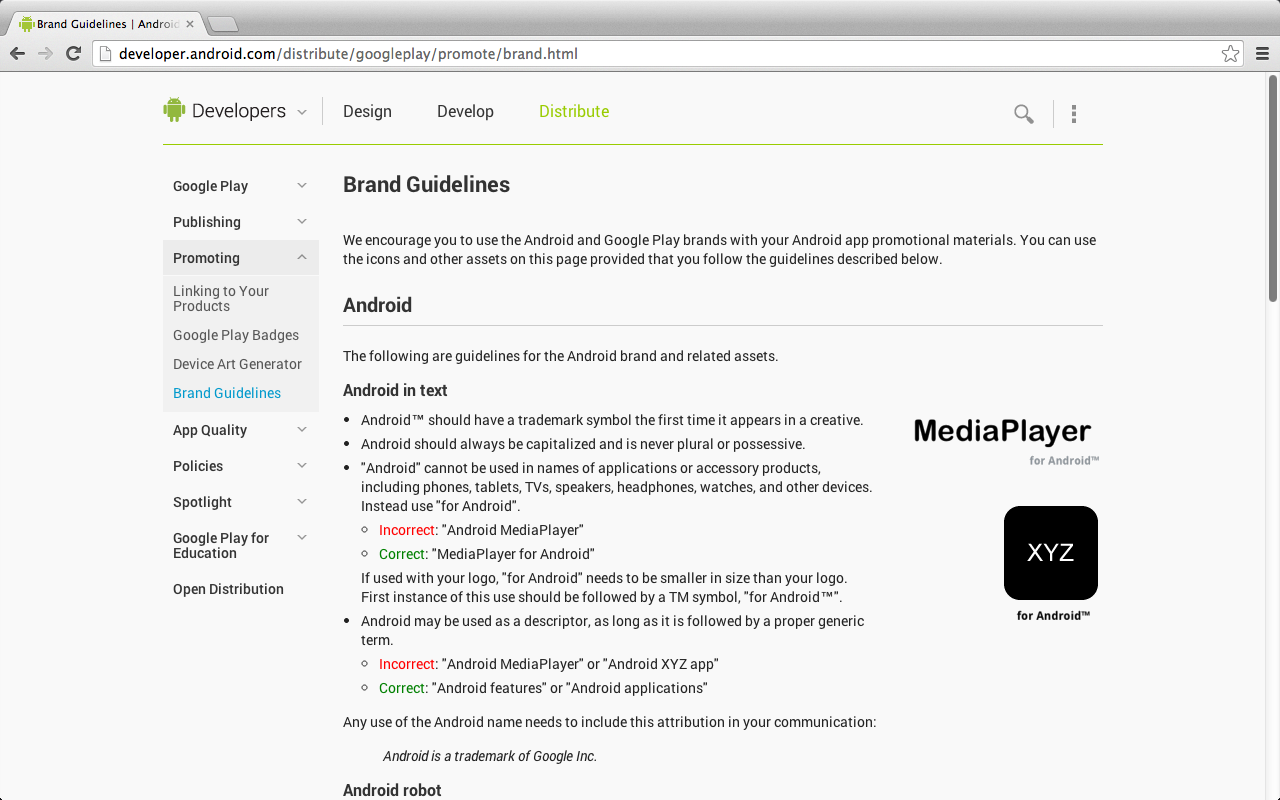 http://developer.android.com/distribute/googleplay/promote/brand.html
127
Store Listing: Product DetailsTitle, Description, Promo Text
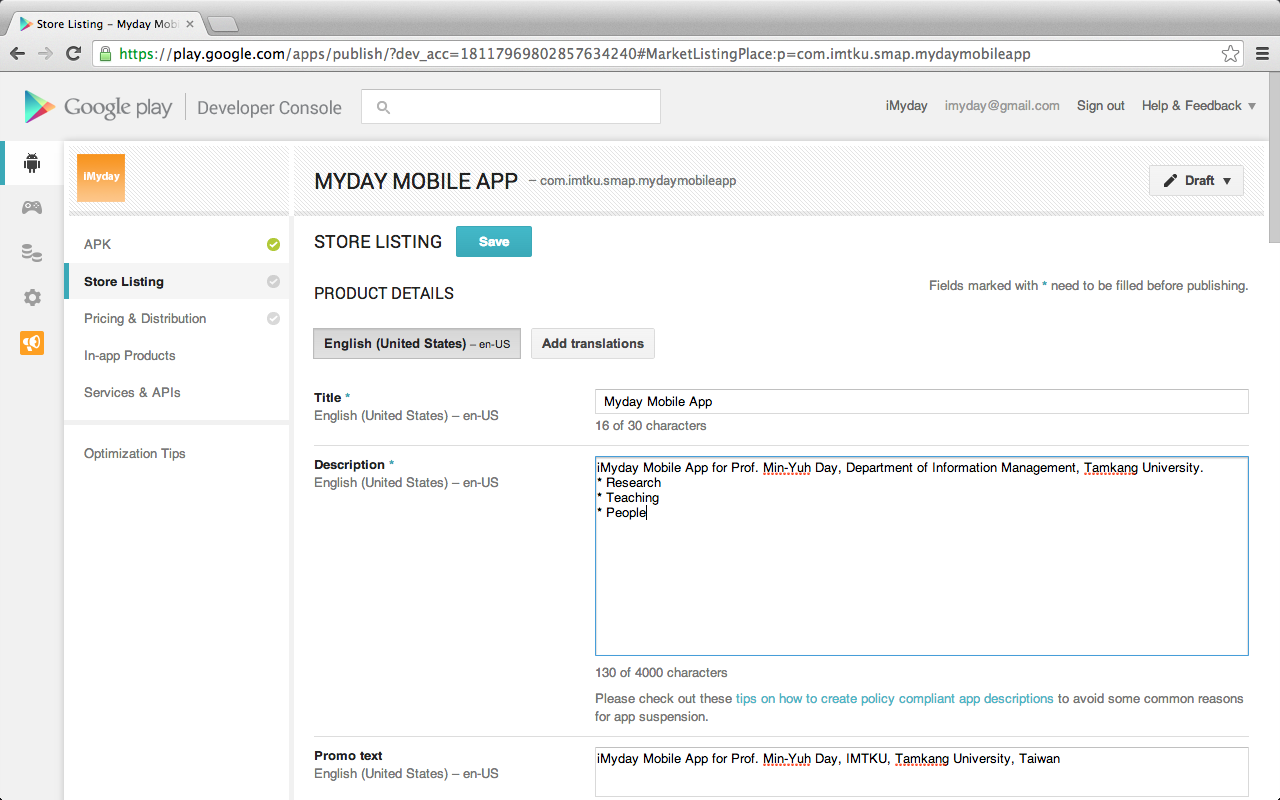 128
Store Listing: Screenshots
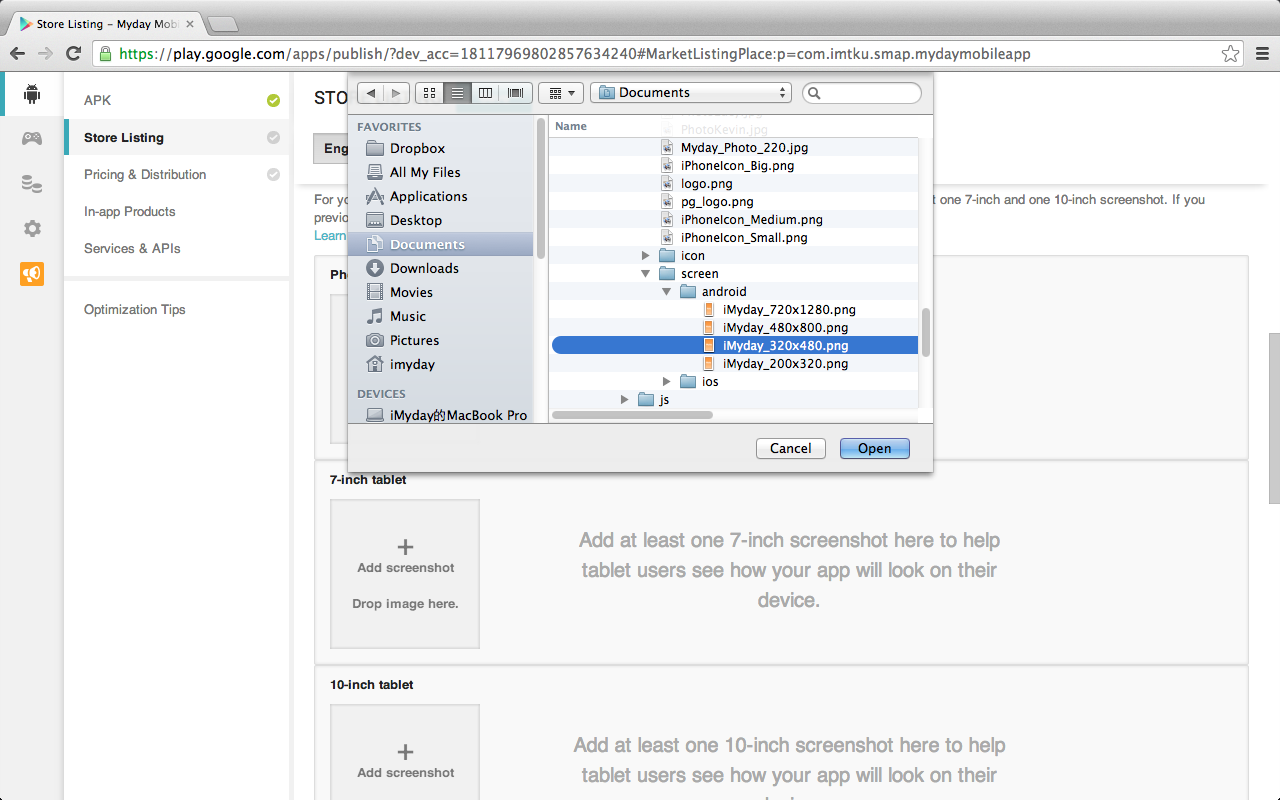 129
Store Listing: Screenshots
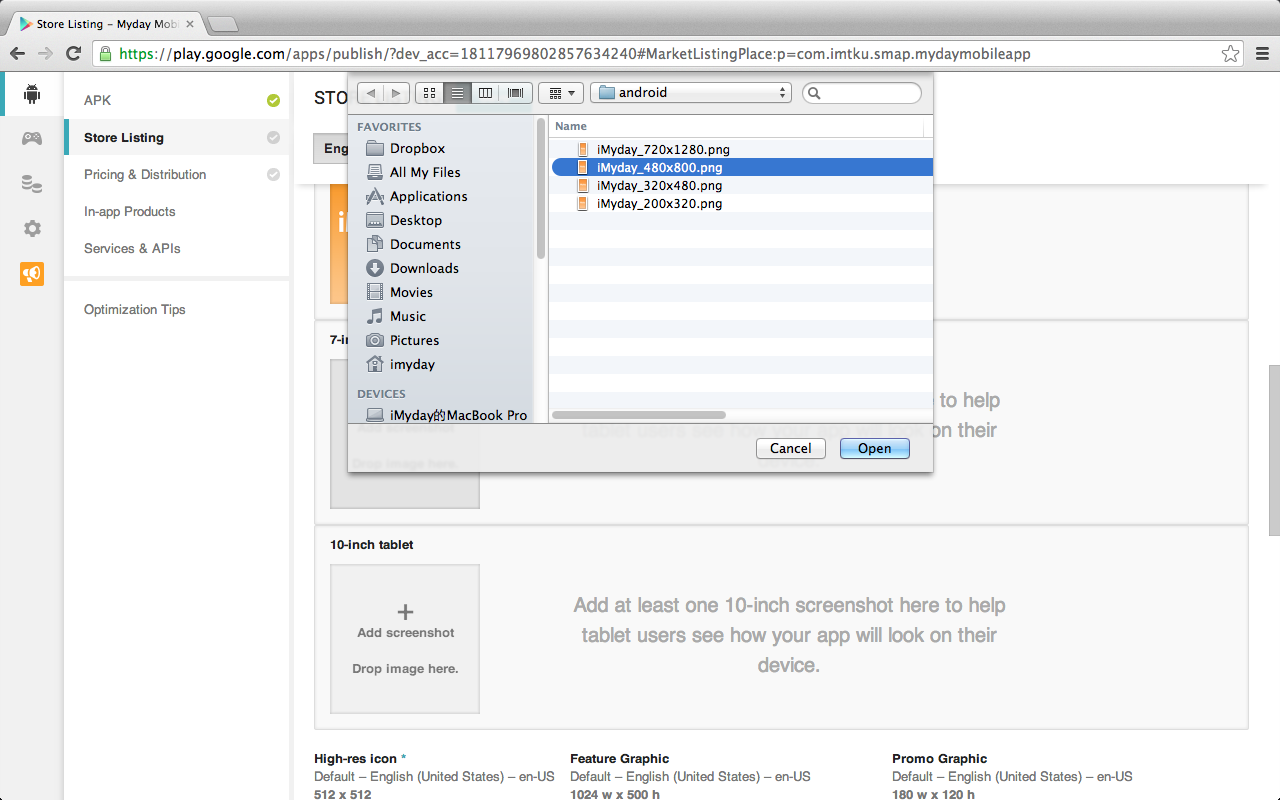 130
Store Listing: Screenshots
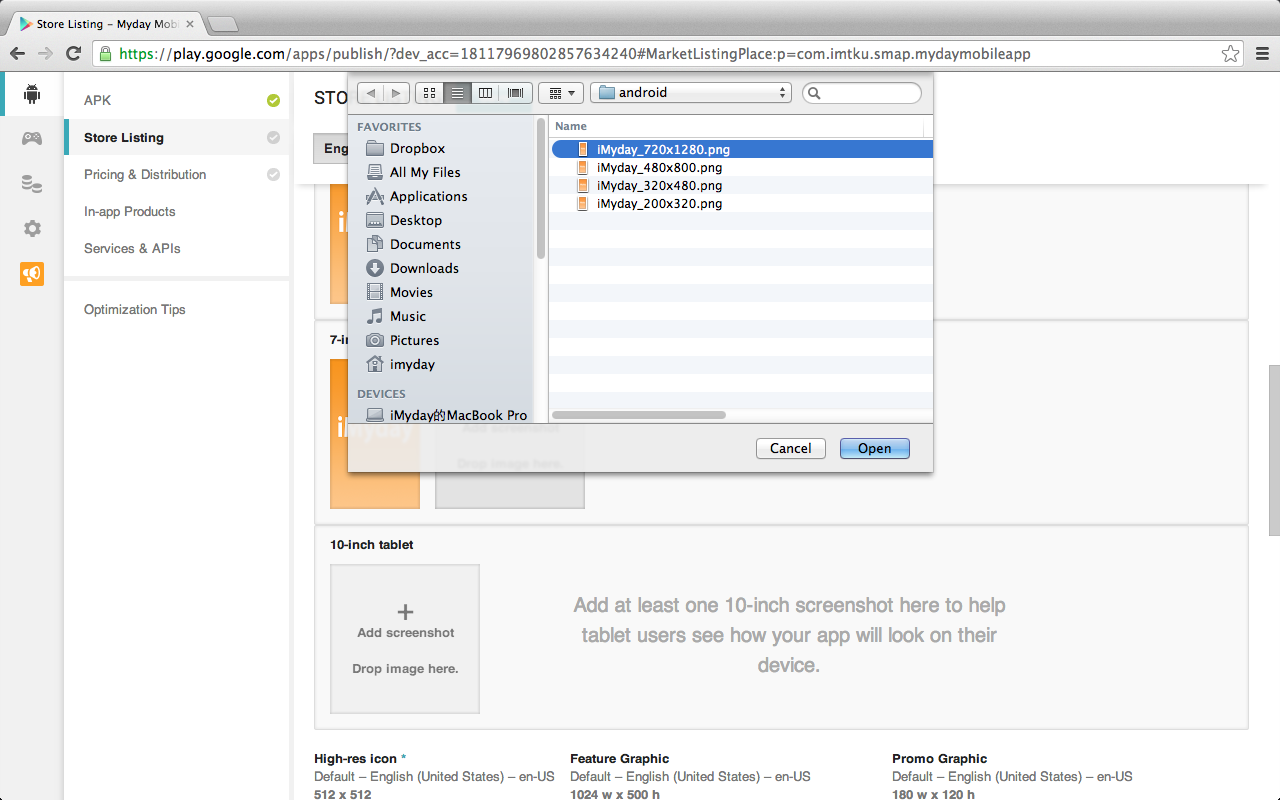 131
Store Listing: Screenshots
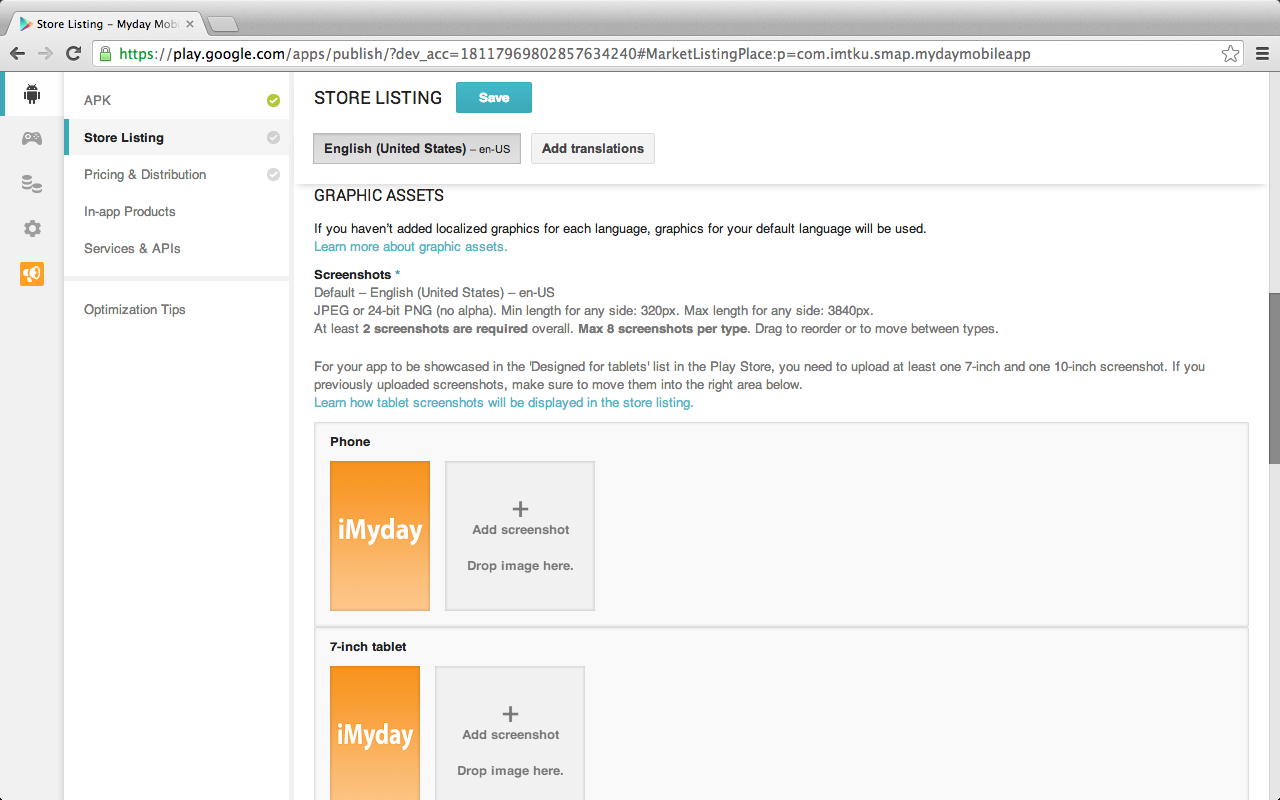 132
Store Listing: Screenshots
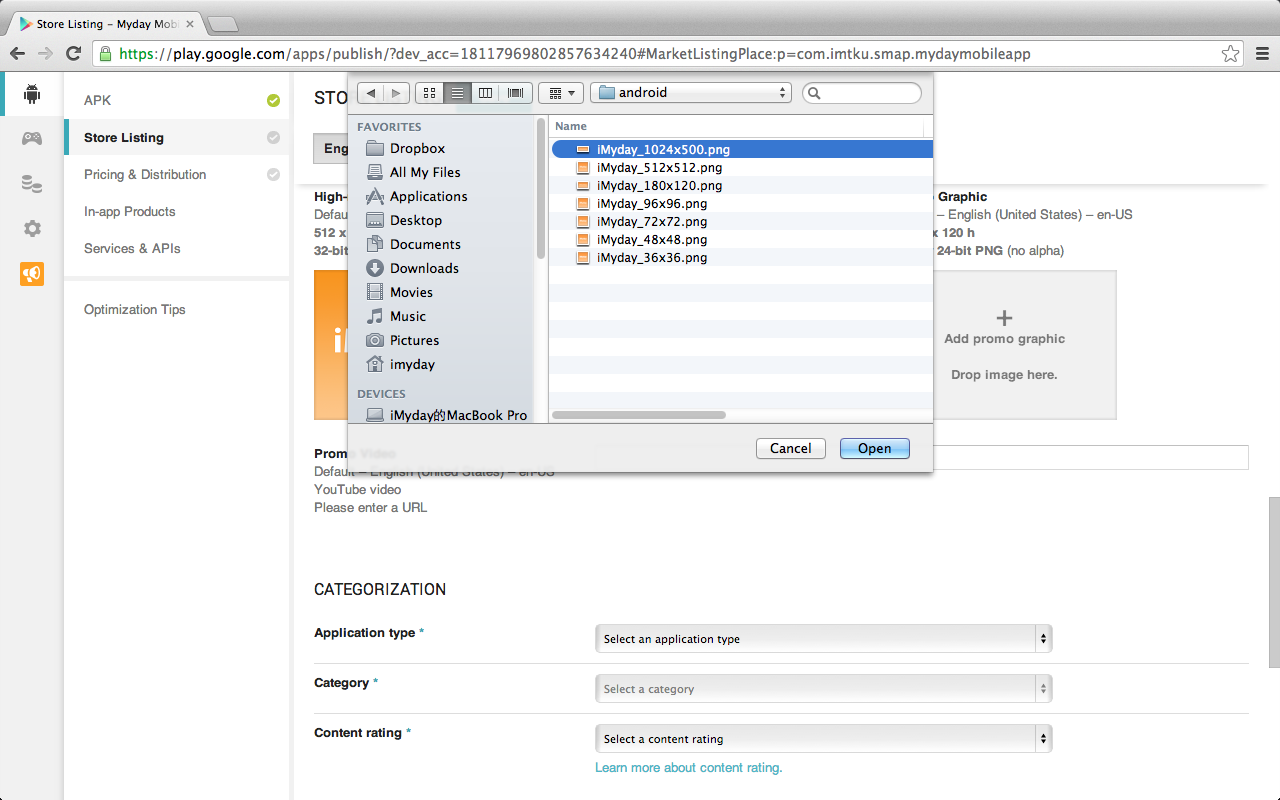 133
Store Listing: High-res icon, Feature Graphic, Promo Graphic
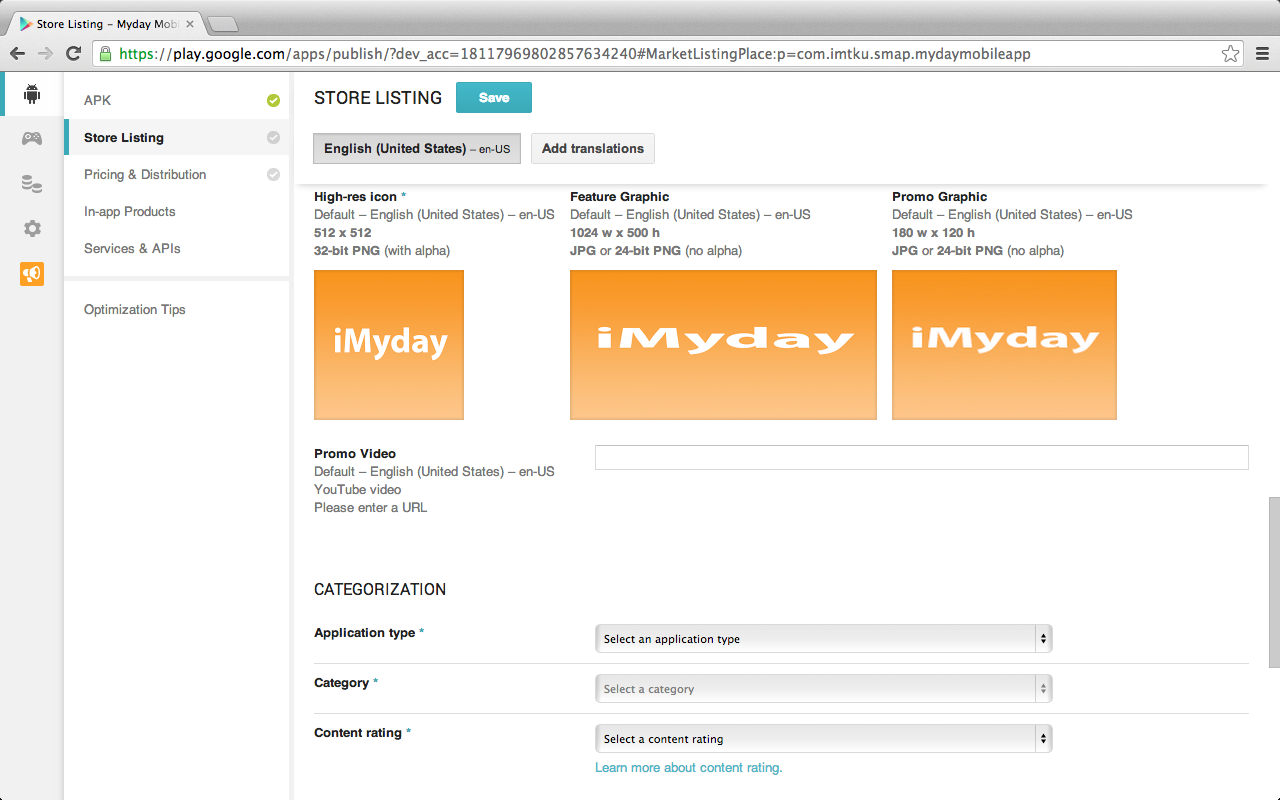 134
Store Listing: Categorization, Contact Details, Privacy Policy
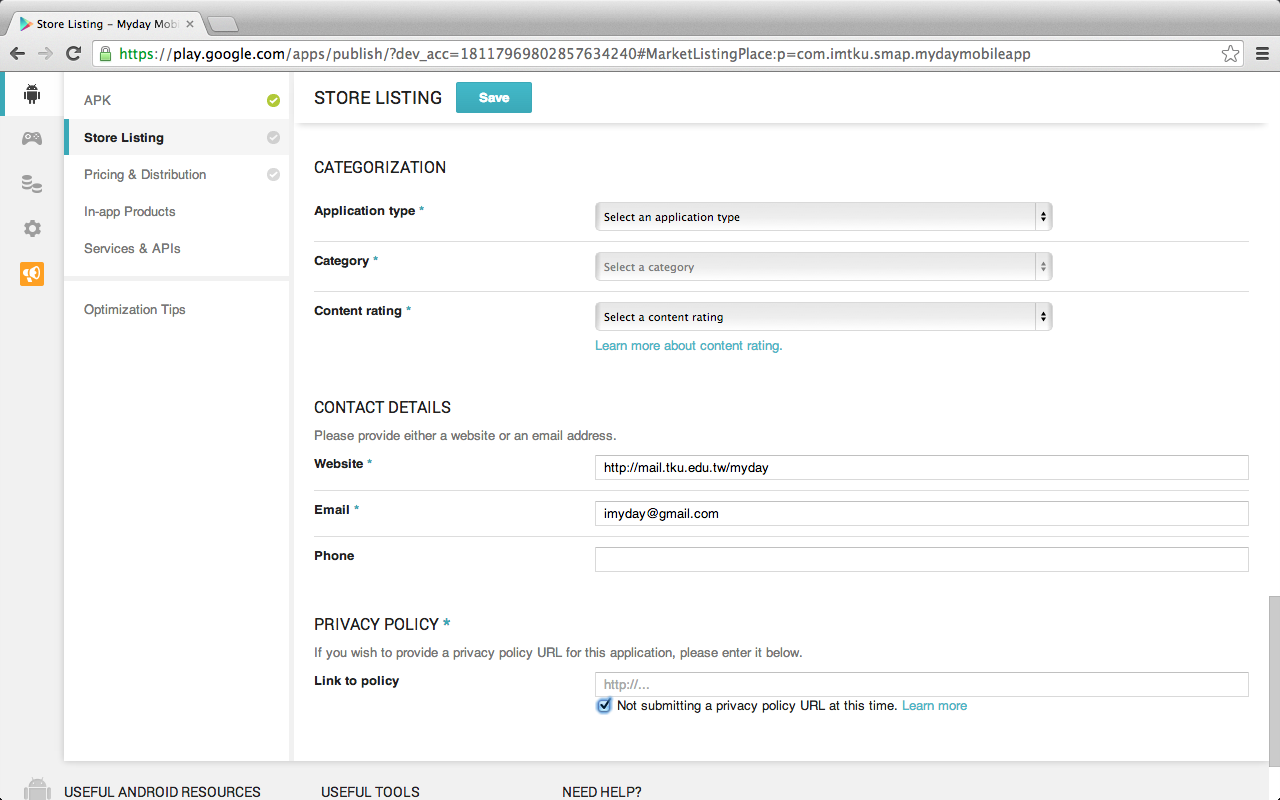 135
Store Listing: Categorization
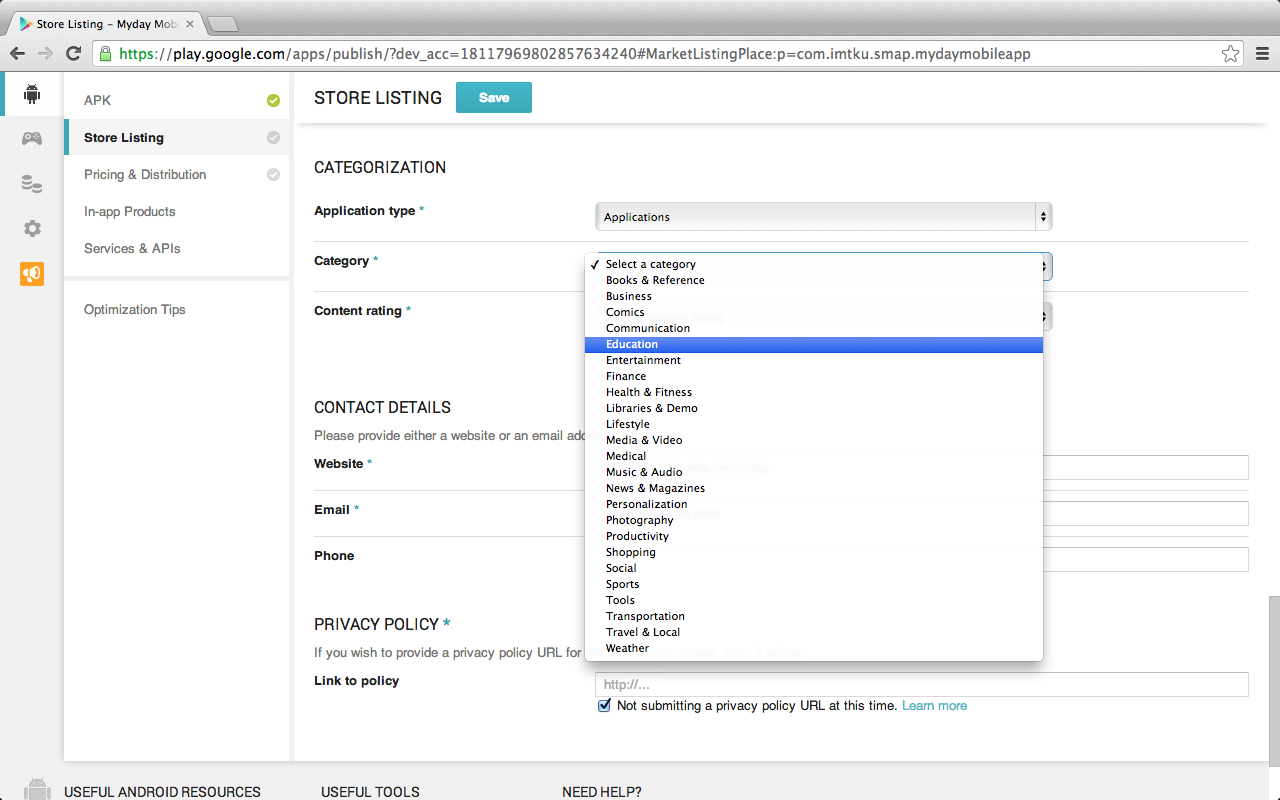 136
Store Listing: Categorization
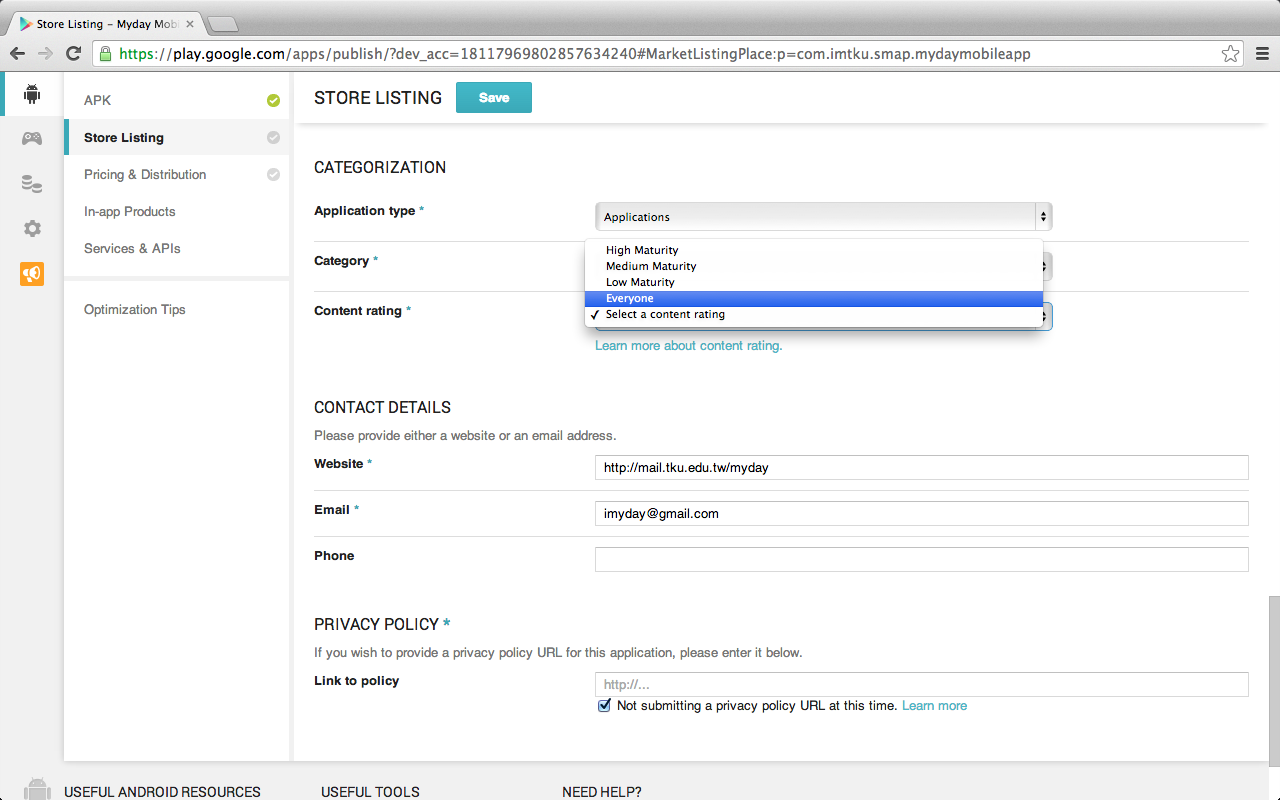 137
Store Listing: Categorization, Contact Details, Privacy Policy
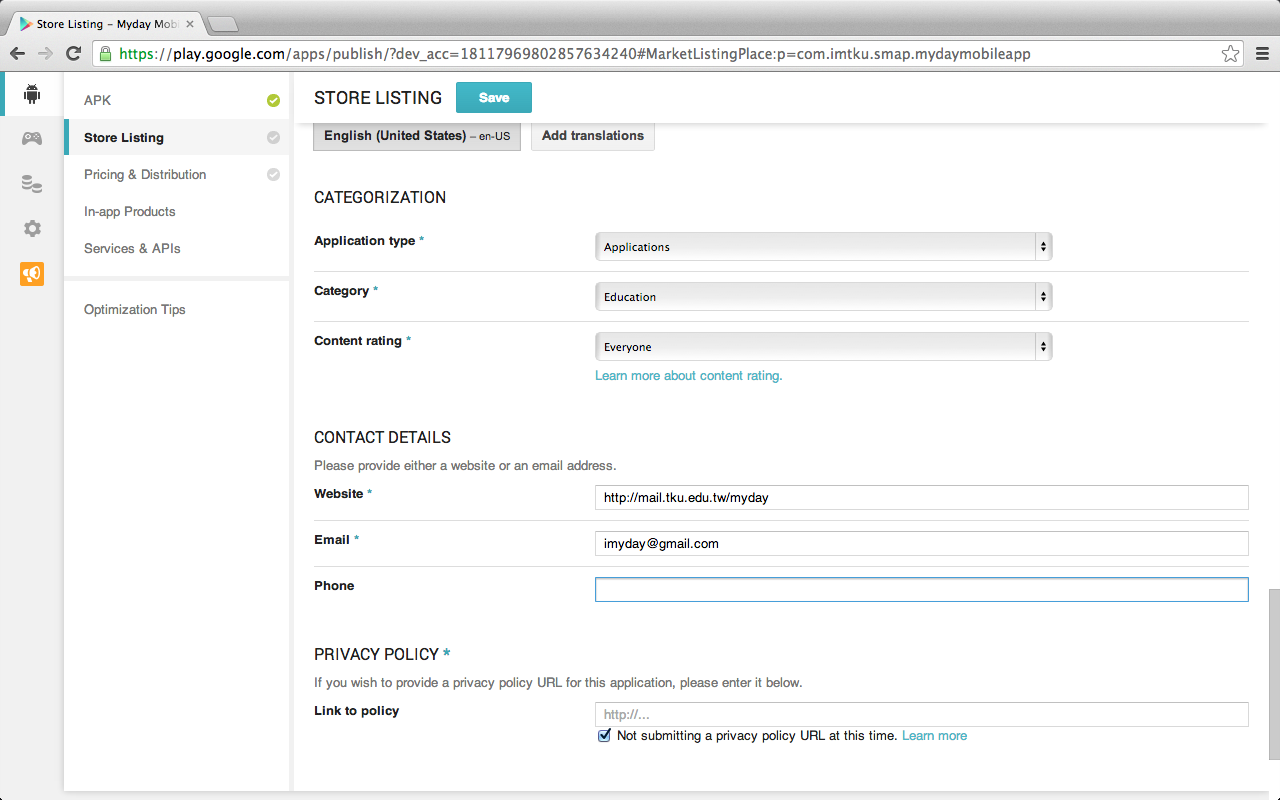 138
Pricing & Distribution
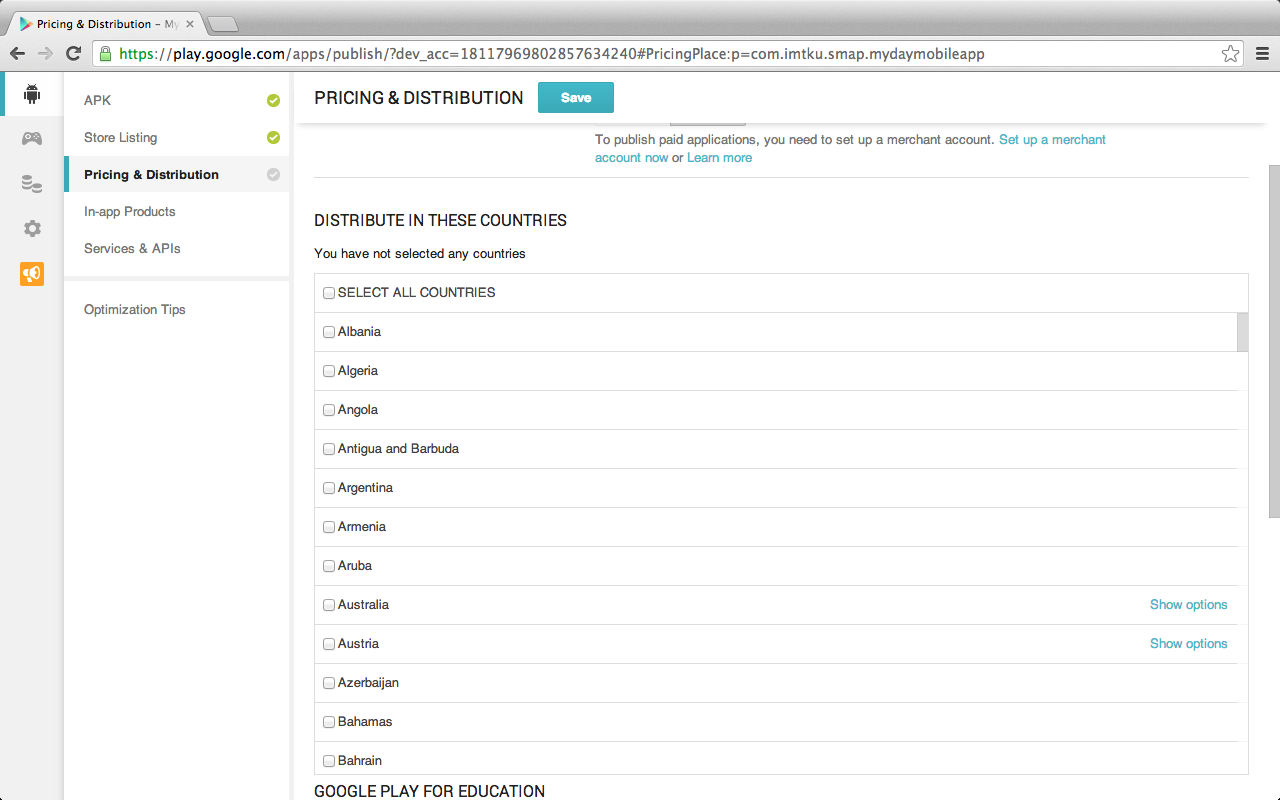 139
Pricing & Distribution
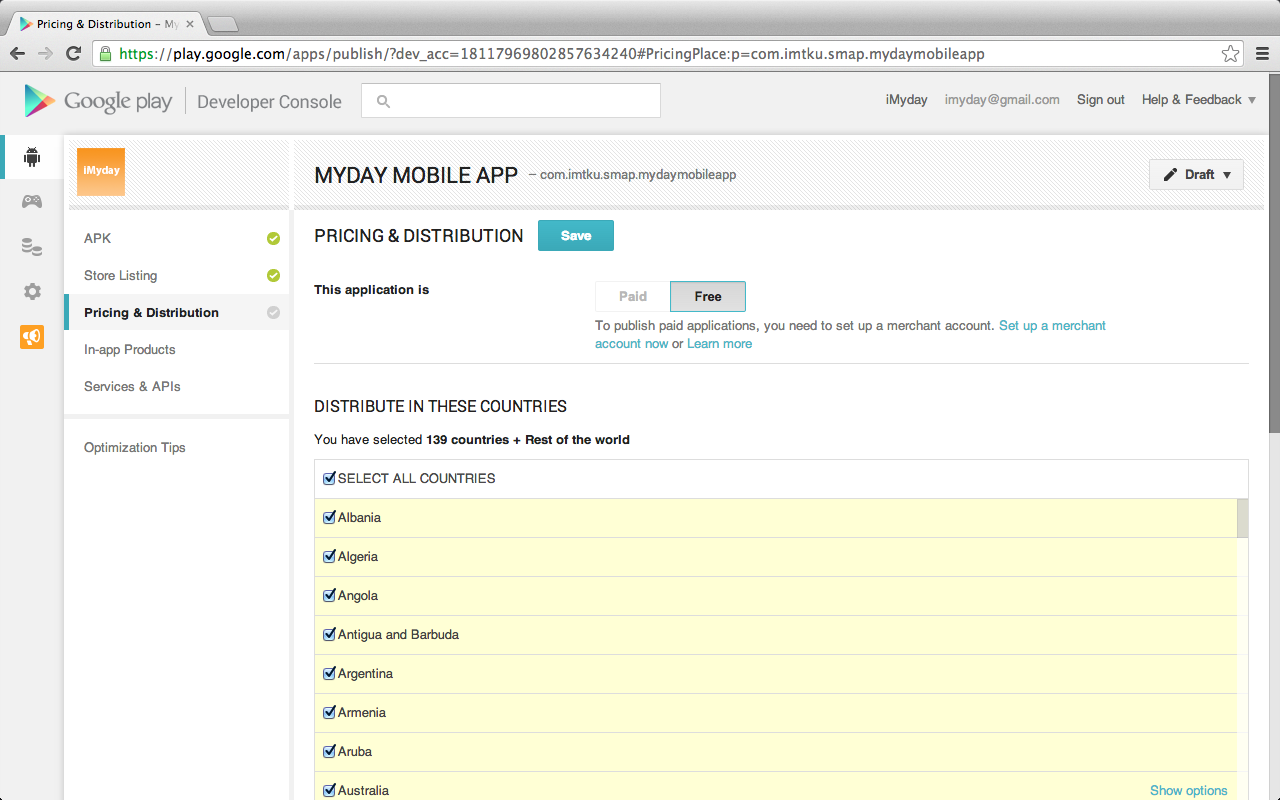 140
Google play for Education
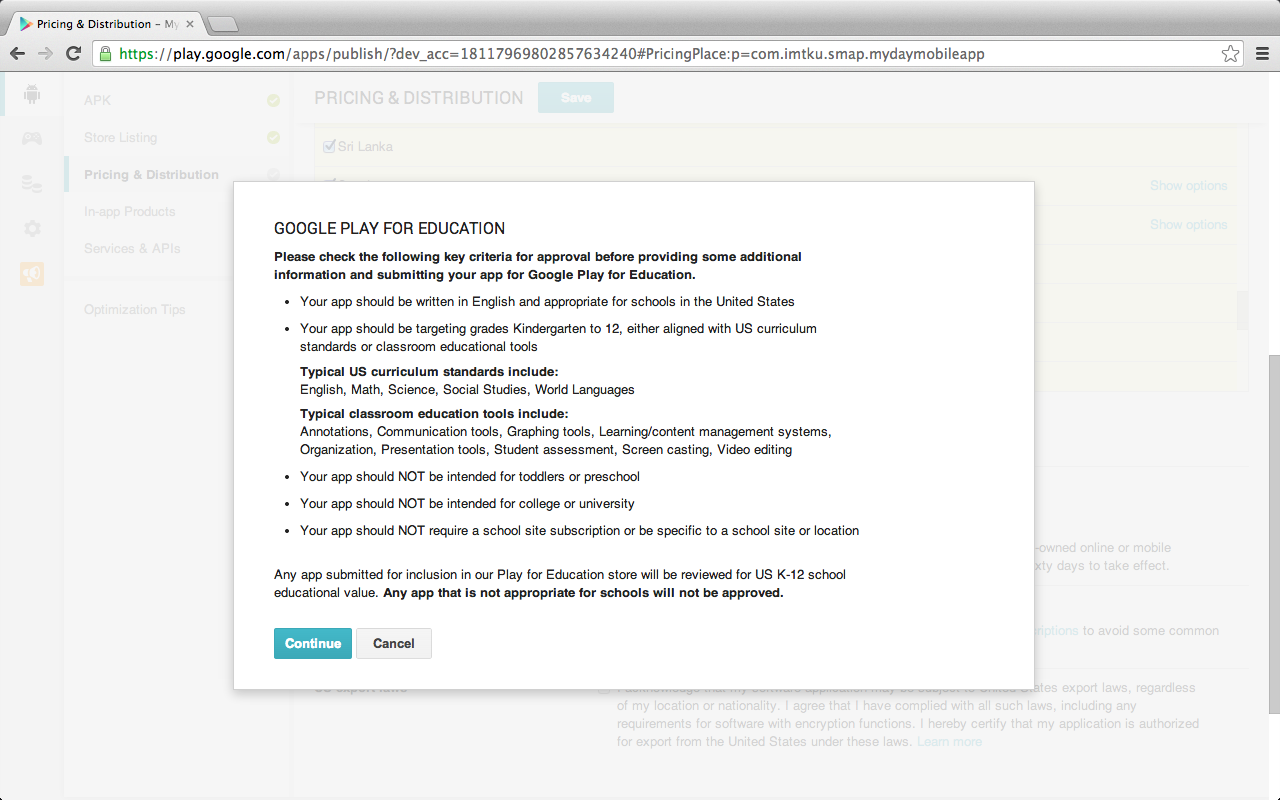 141
Google play for Education
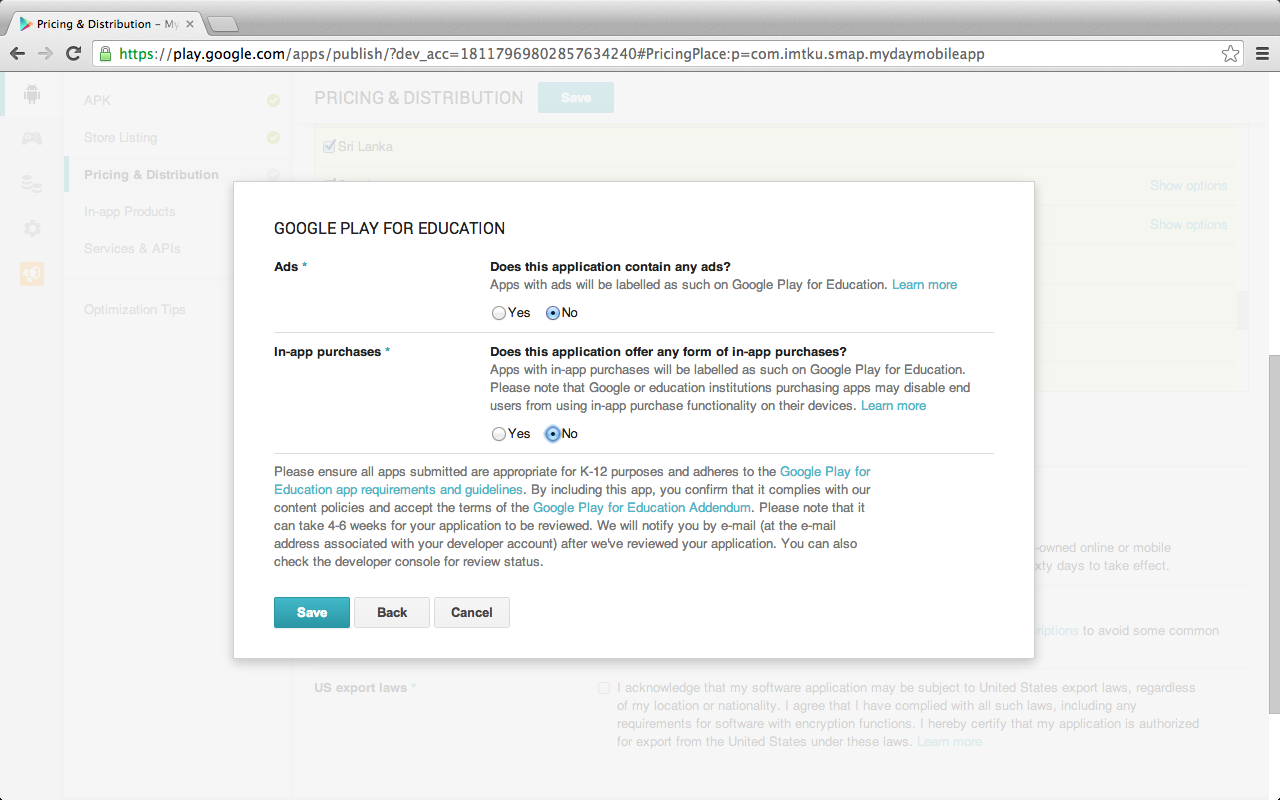 142
Google play for Education
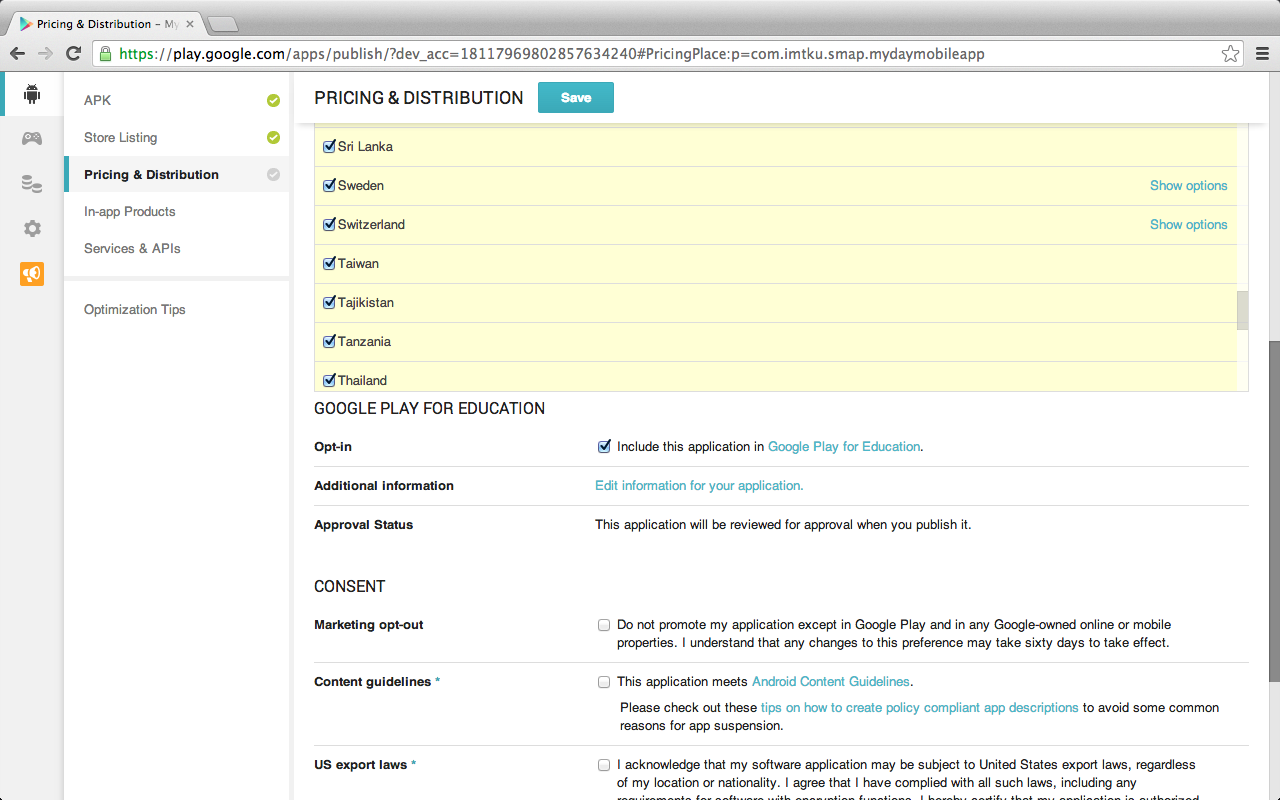 143
Consent
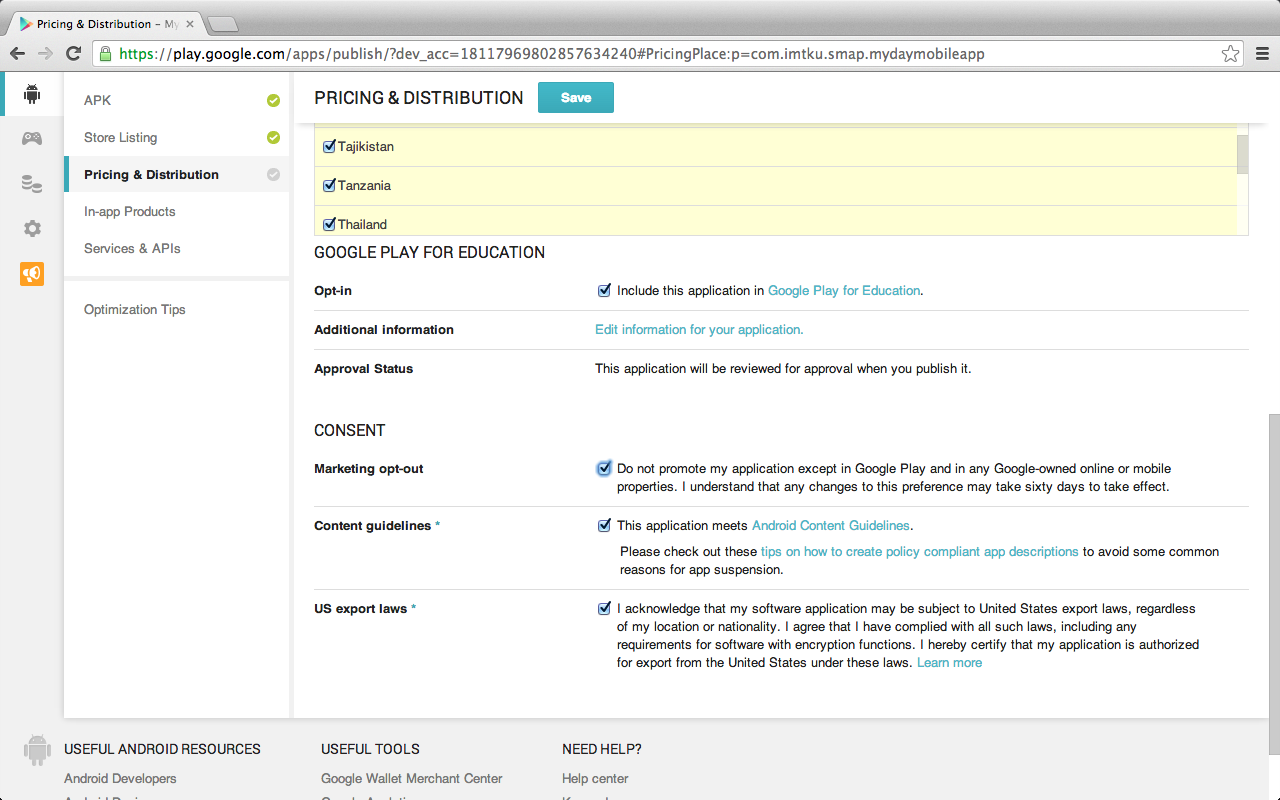 144
Ready to publish
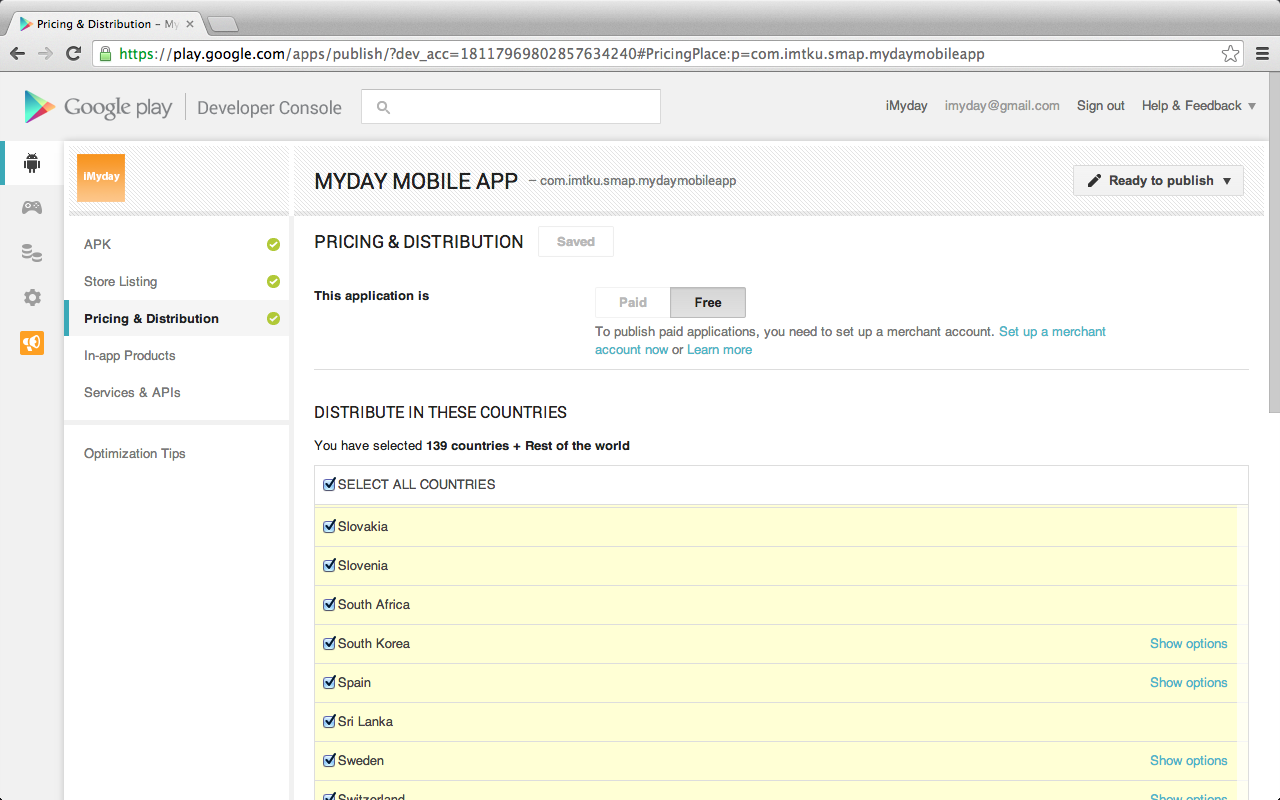 145
Ready to publish
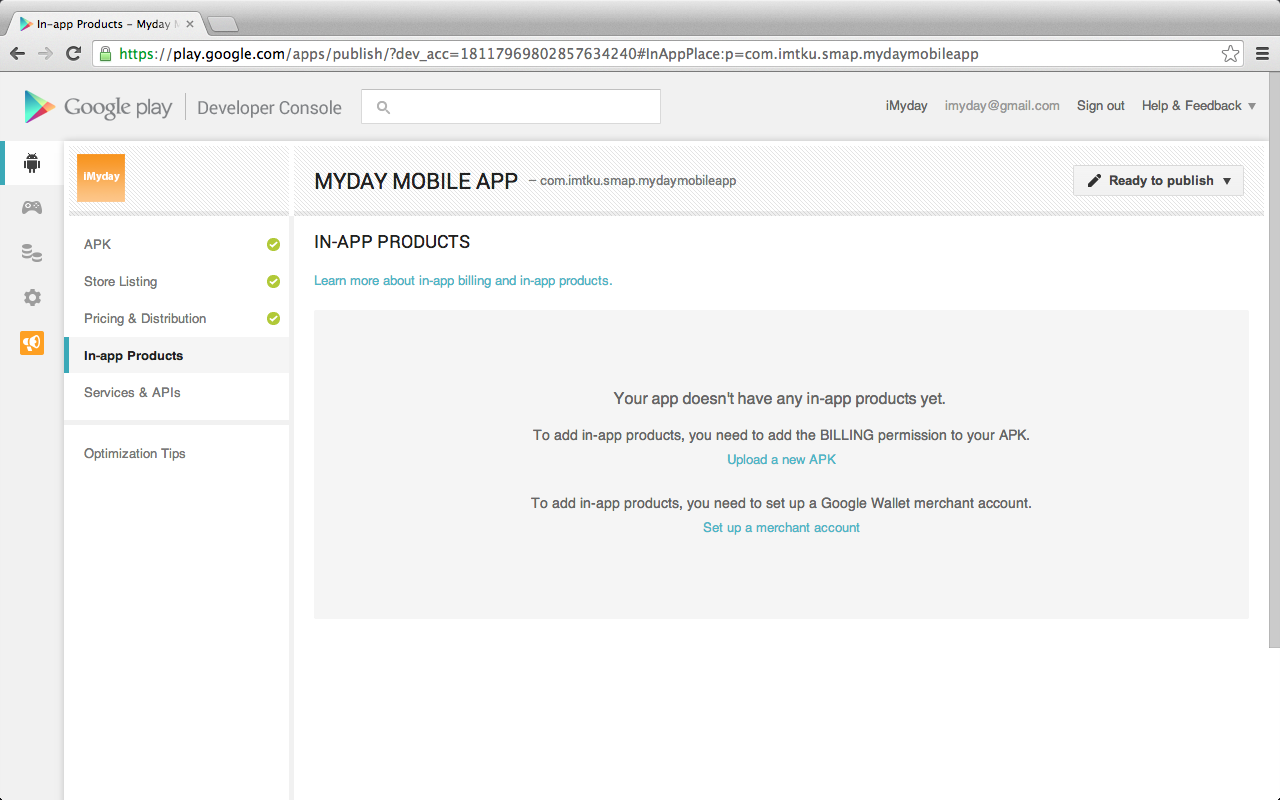 146
Ready to publish
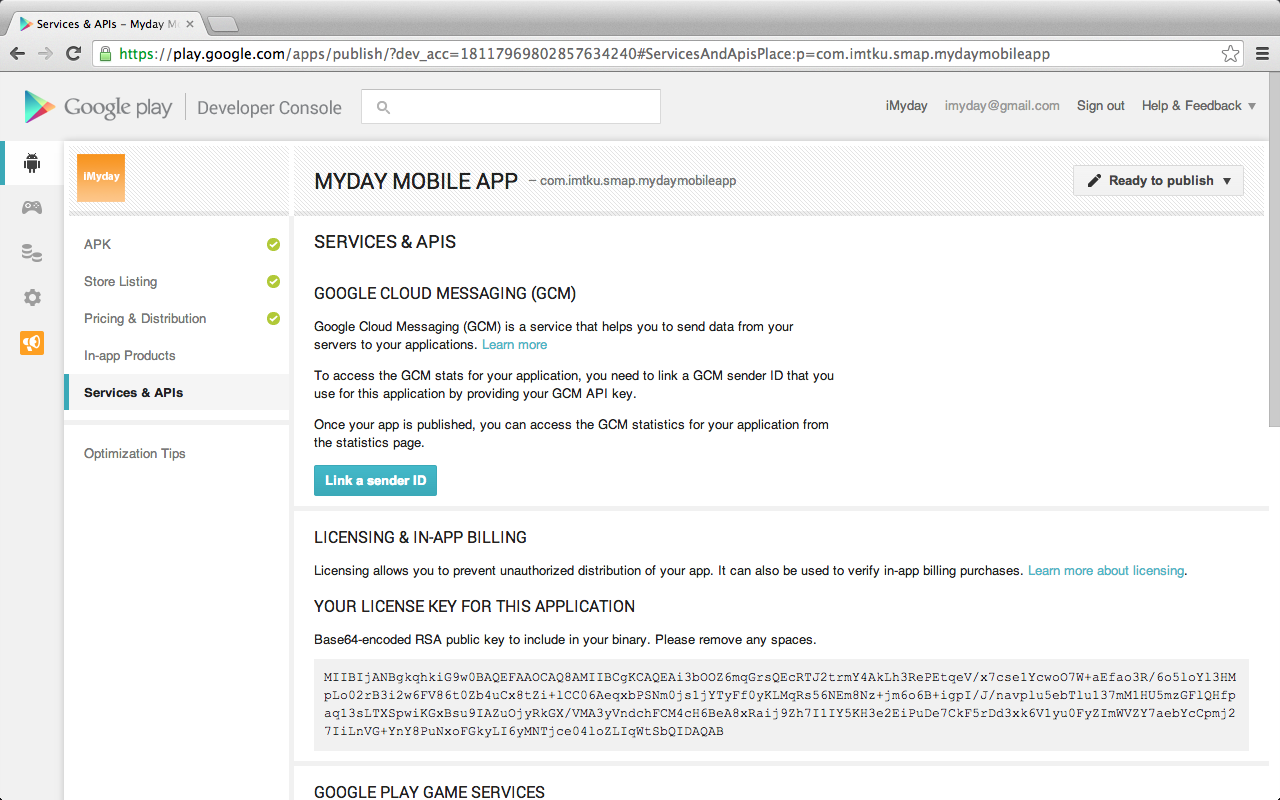 147
Ready to publish
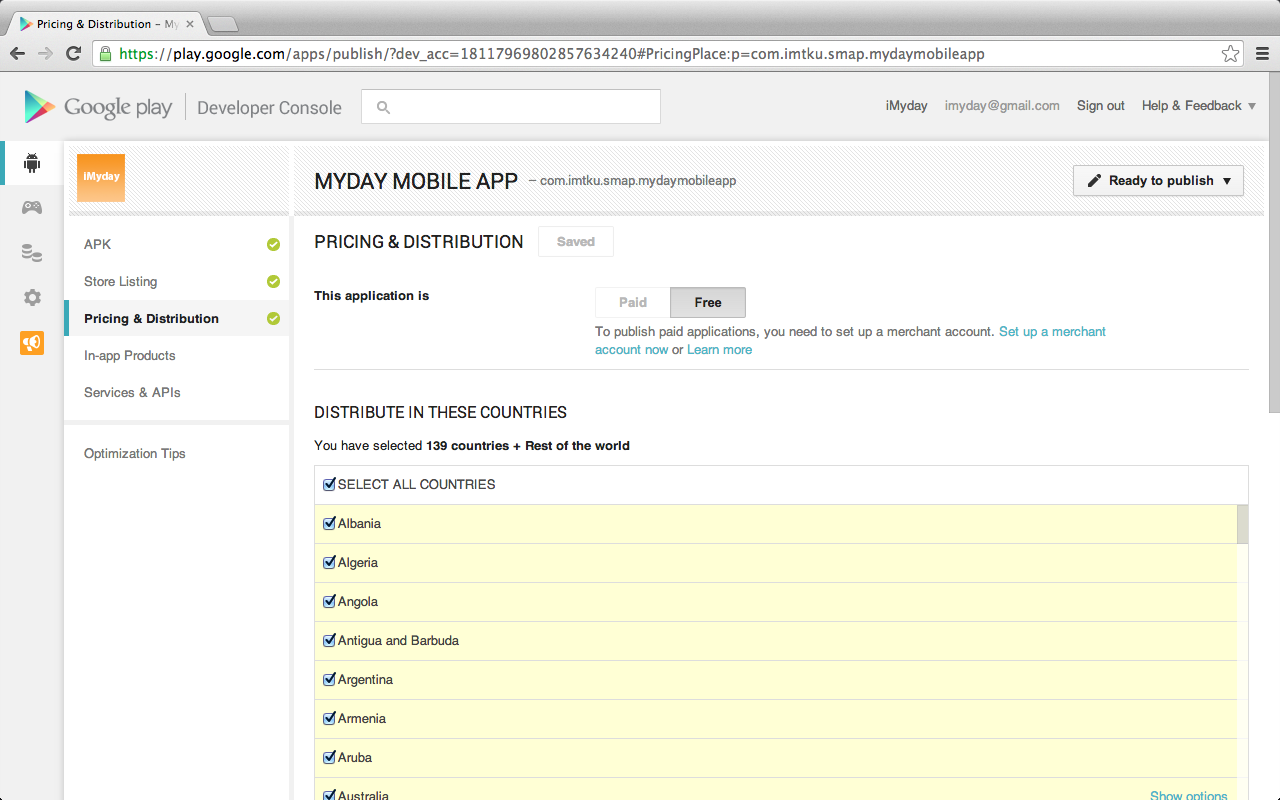 148
Published
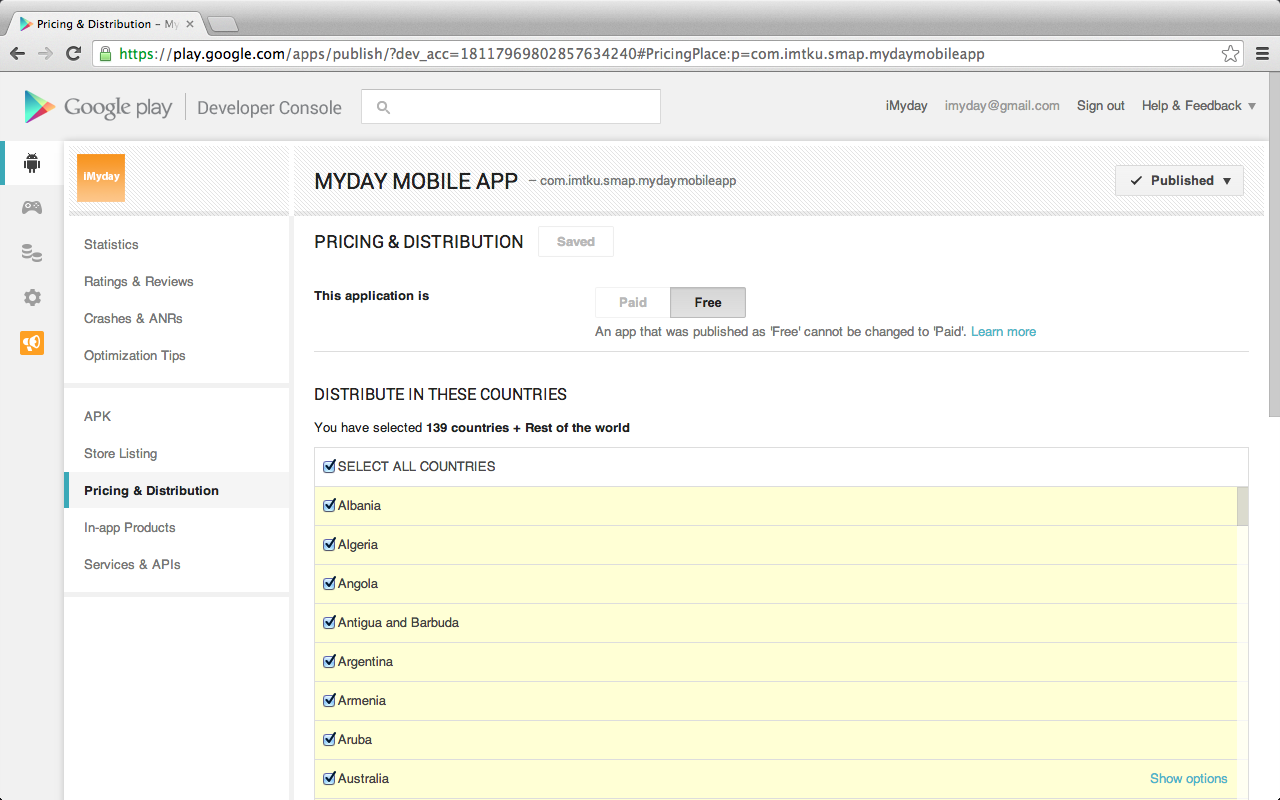 149
Myday Mobile App Statistics
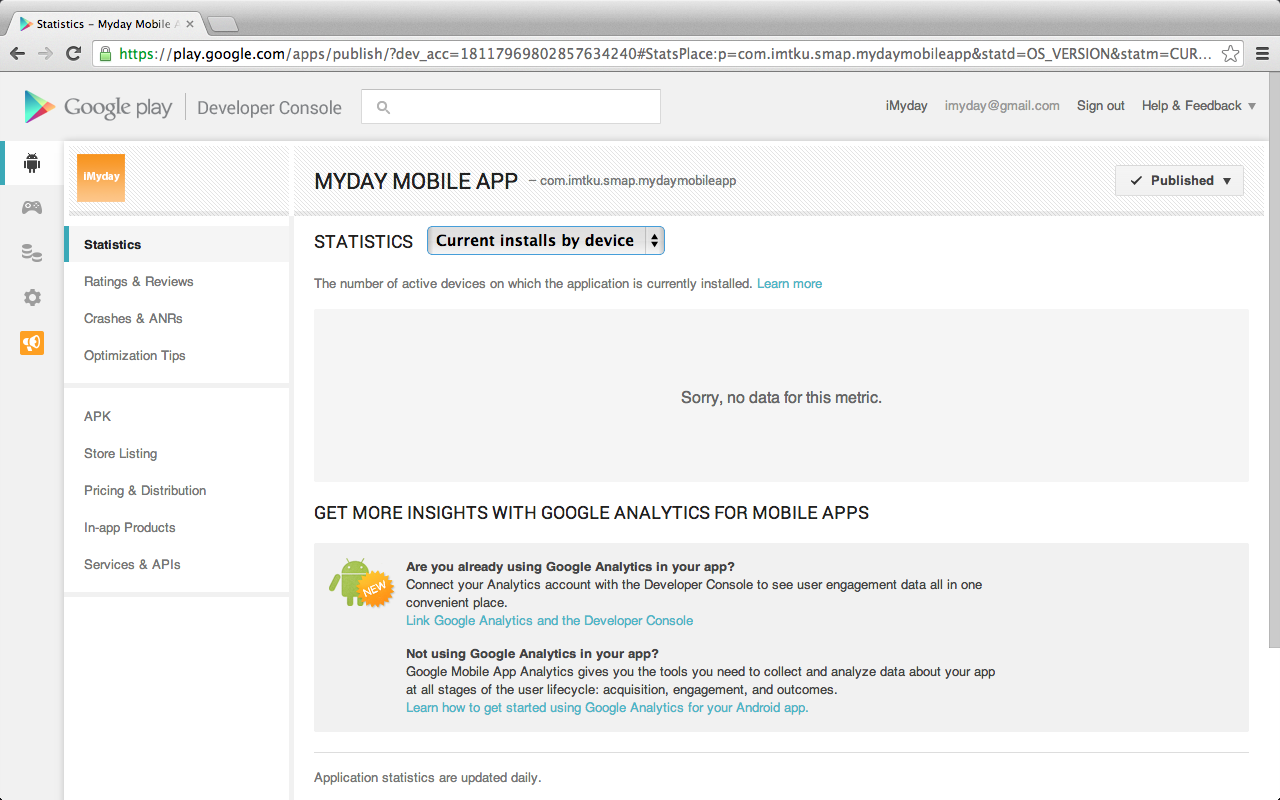 150
Myday Mobile App Statistics
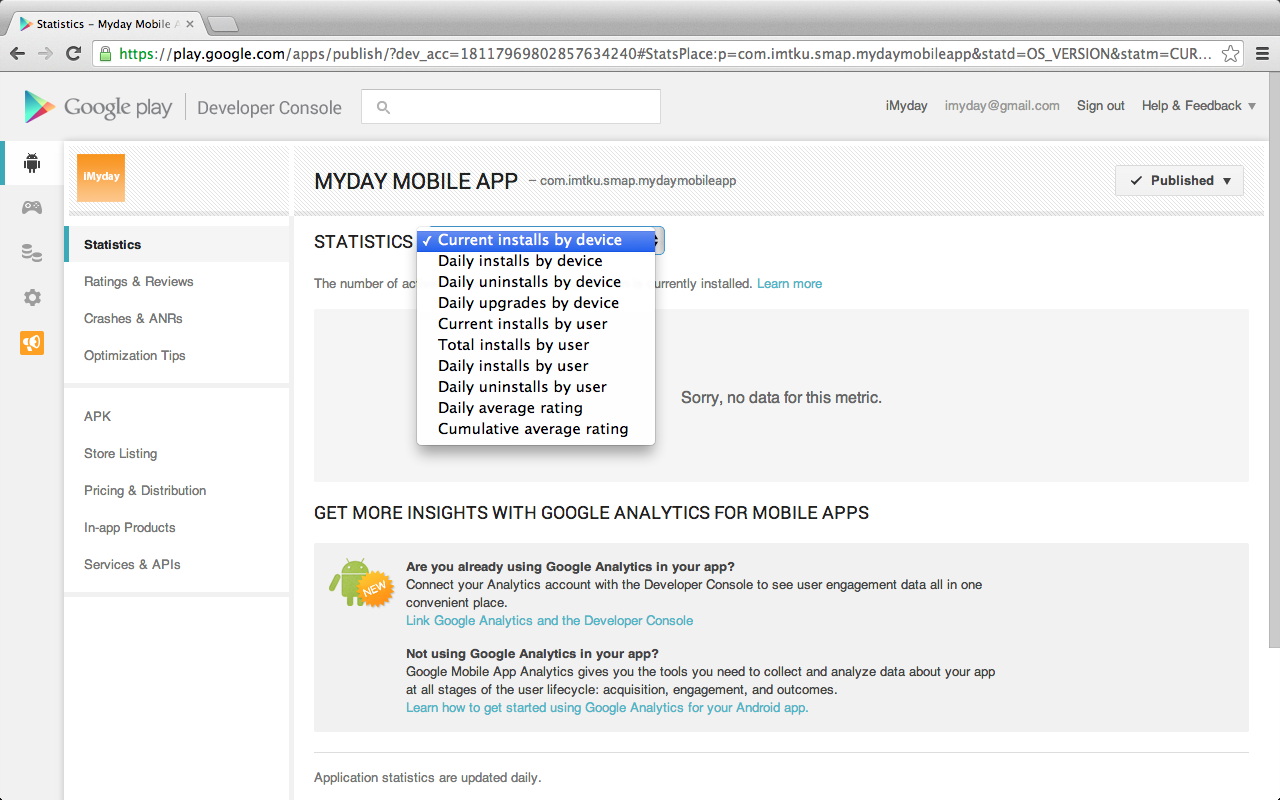 151
Myday Mobile App on Google play
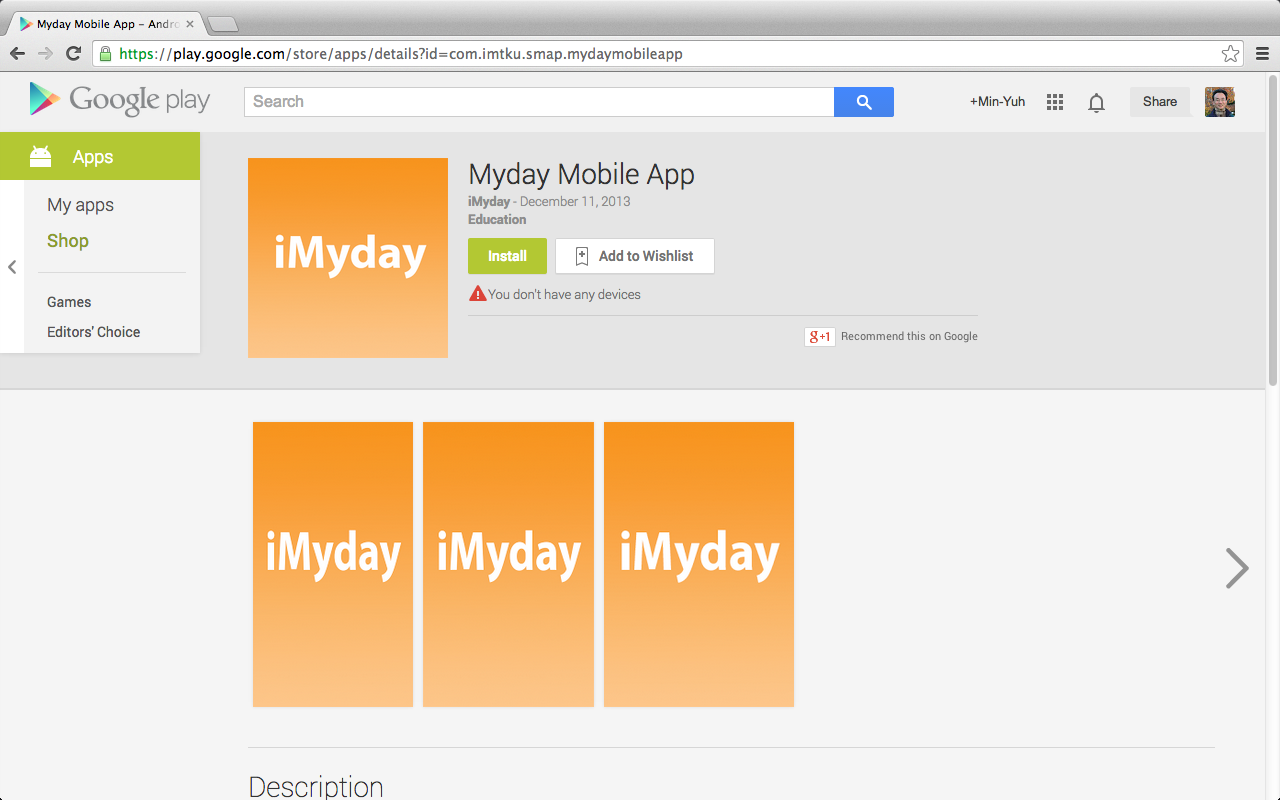 https://play.google.com/store/apps/details?id=com.imtku.smap.mydaymobileapp
152
Update Android App Screenshots
Download Android App on Google play
Capture Screenshot from Android Device
Install app-release.apk on Android Emulator
Android SDK platform tools: abd
abd install myapp-release.apk 
Capture Screenshot from Android Emulator
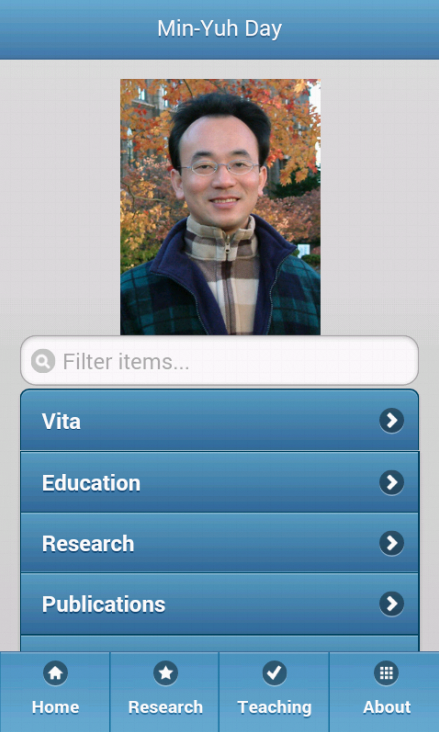 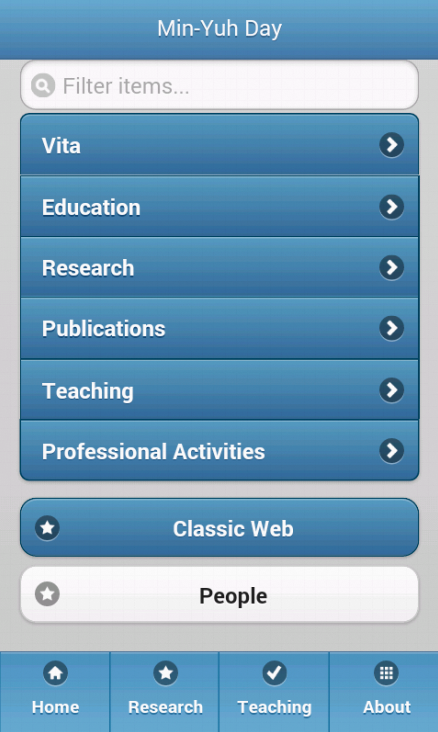 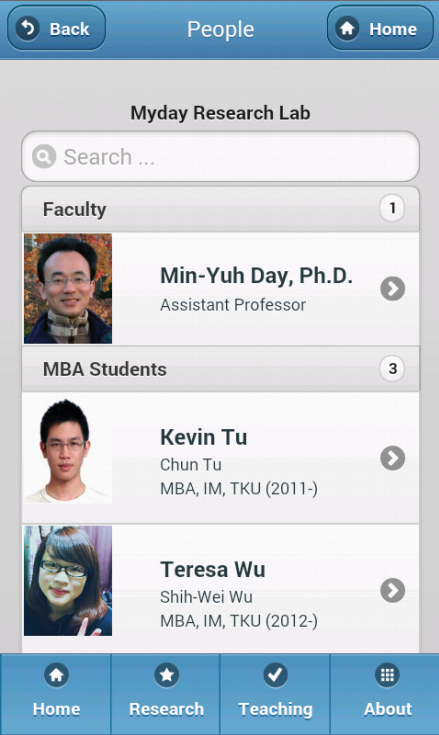 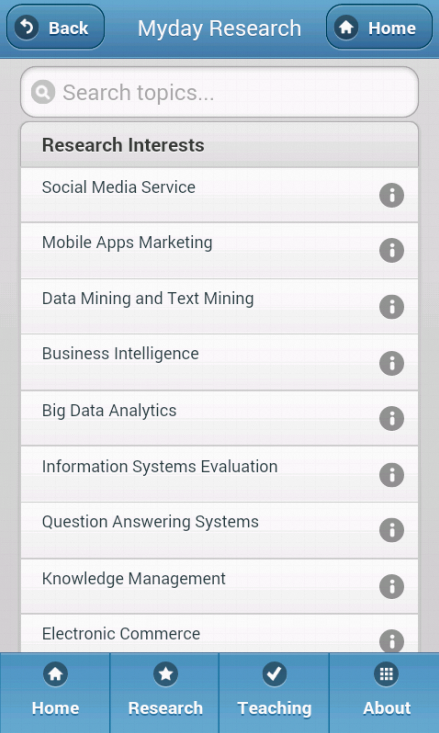 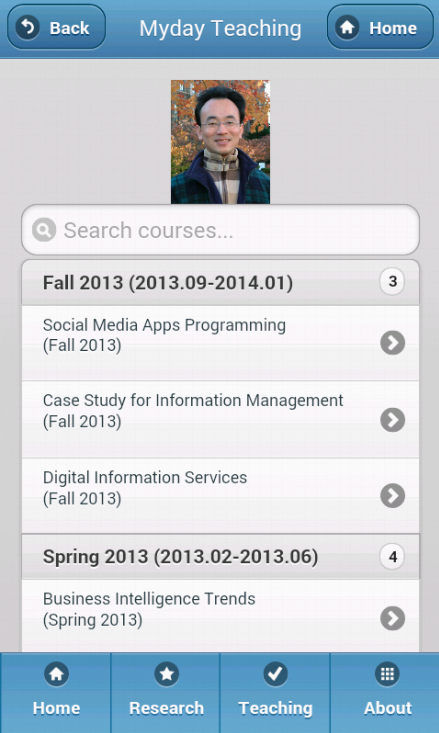 153
adb install MydayMobileApp-release.apk
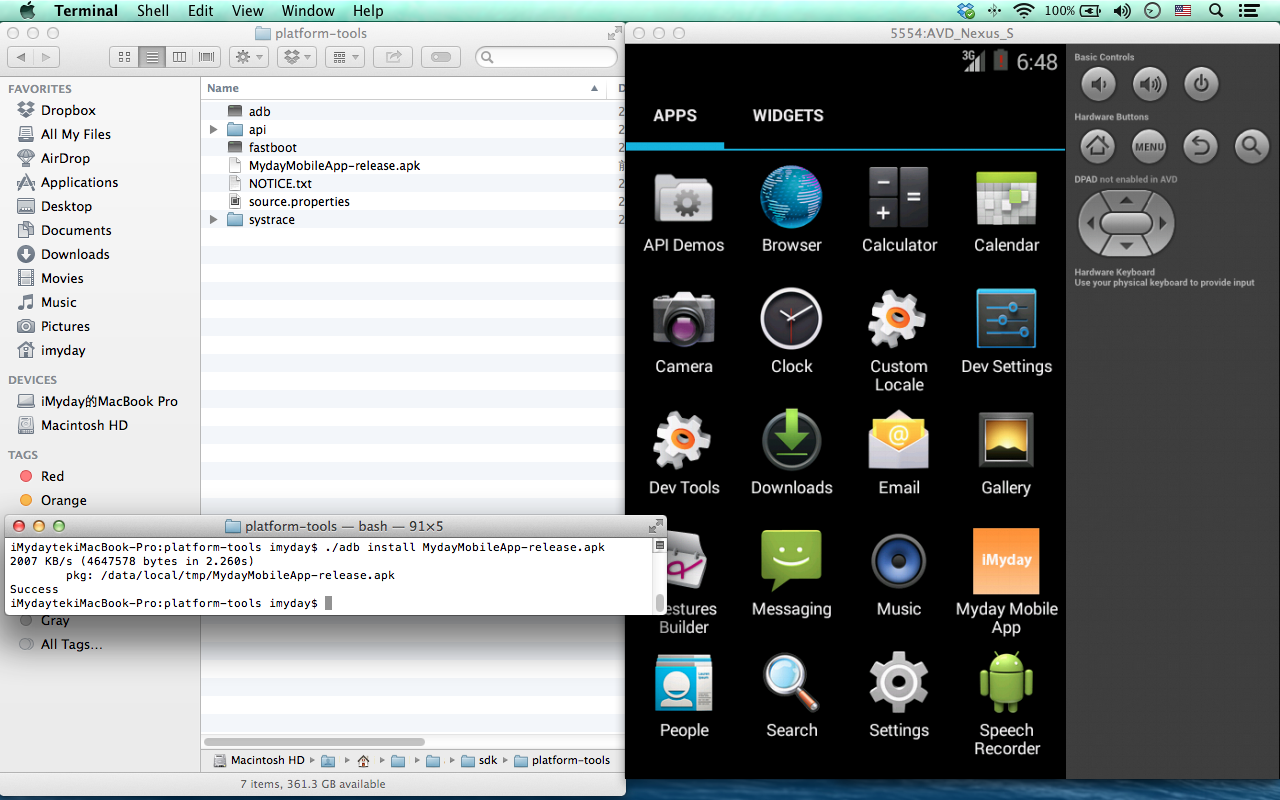 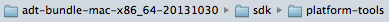 iMydaytekiMacBook-Pro:platform-tools imyday$ ./adb install MydayMobileApp-release.apk
2007 KB/s (4647578 bytes in 2.260s)
	pkg: /data/local/tmp/MydayMobileApp-release.apk
Success
154
Capture Screenshot from Android Emulator
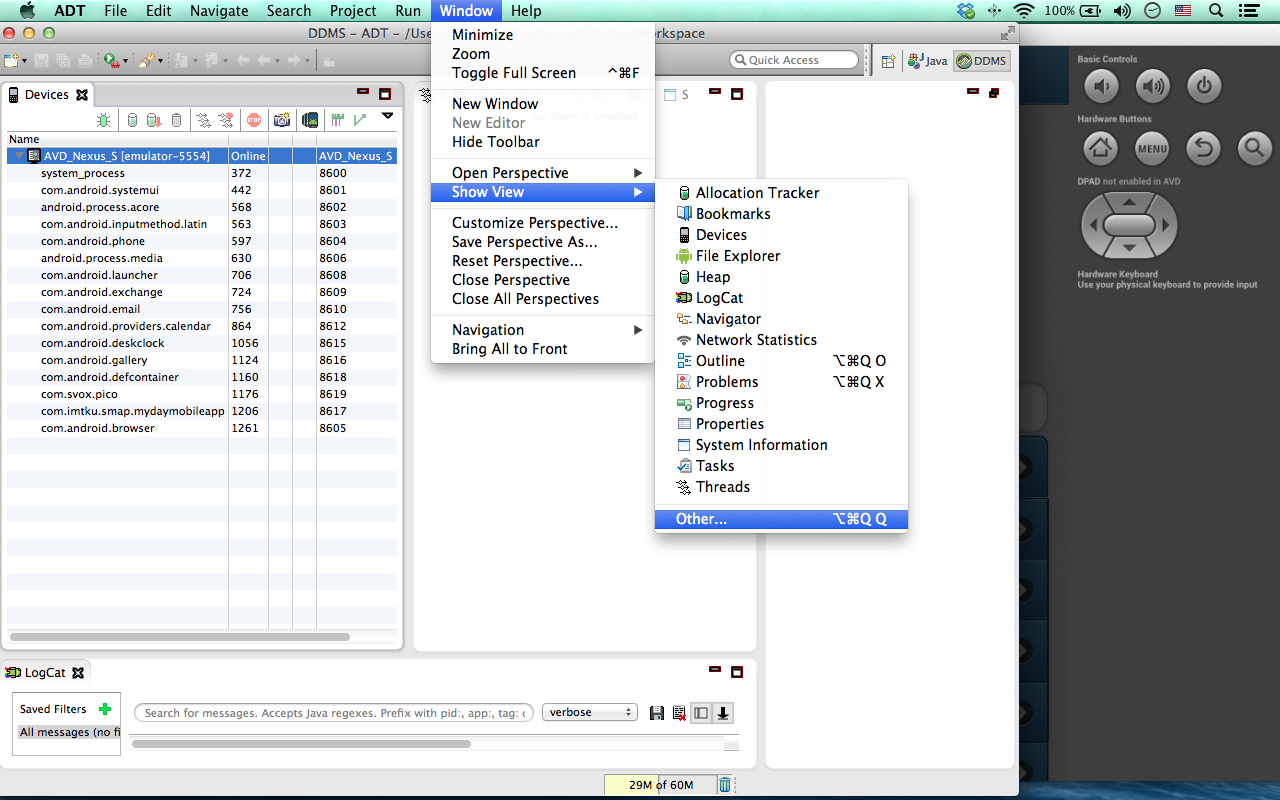 155
Capture Screenshot from Android Emulator
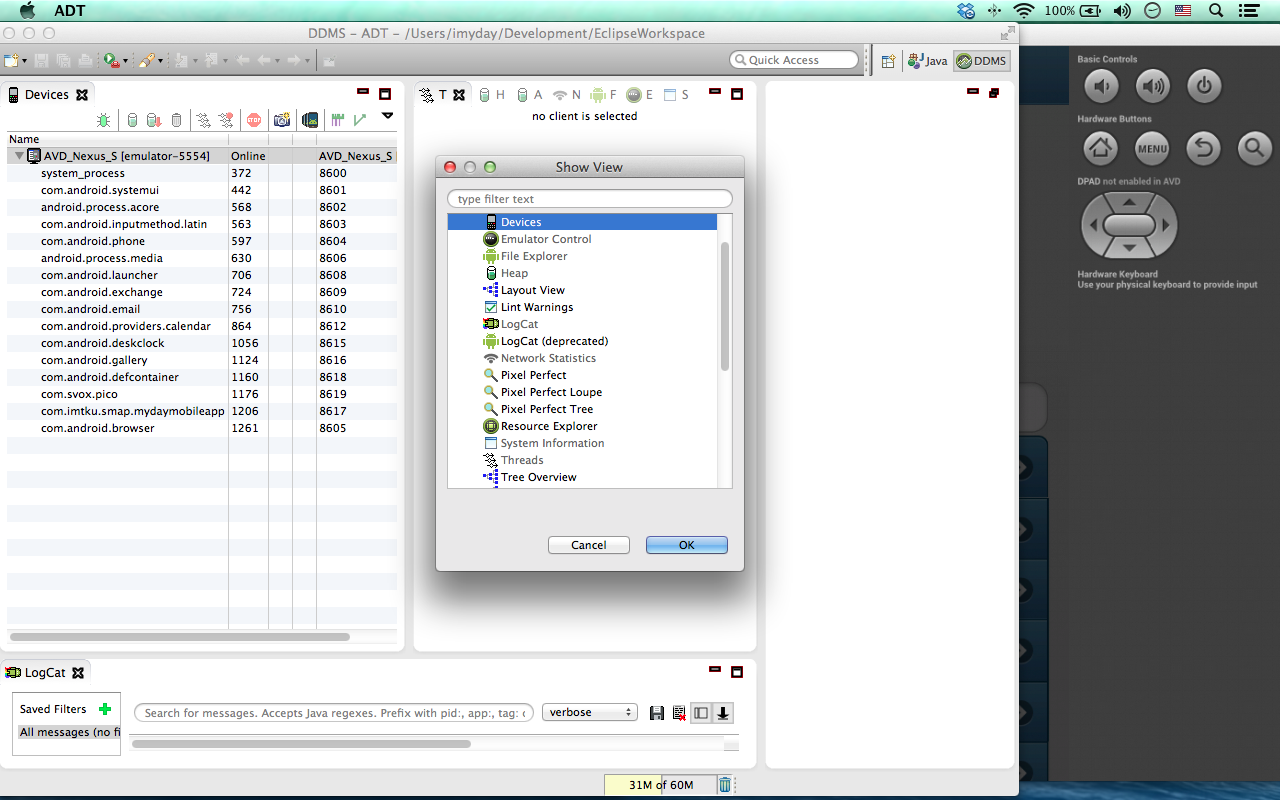 156
Device Screen Capture
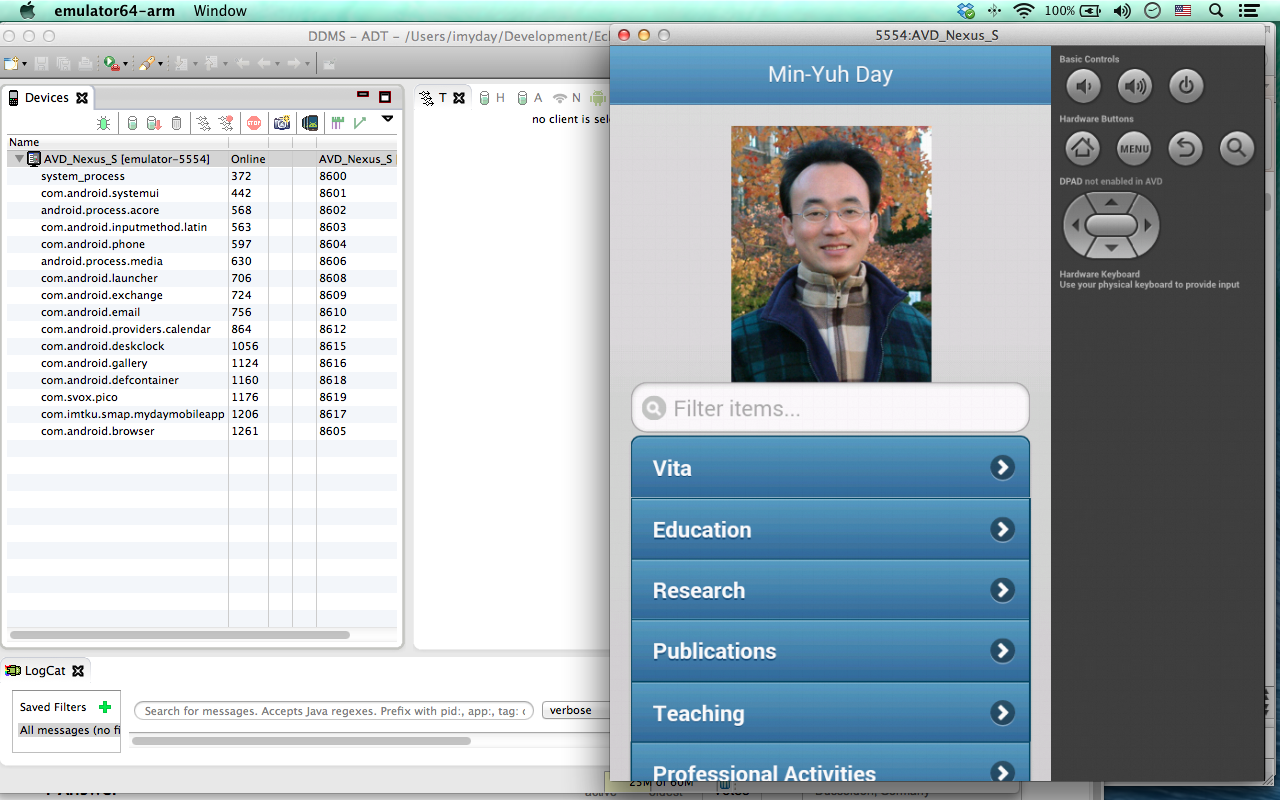 157
Device Screen Capture
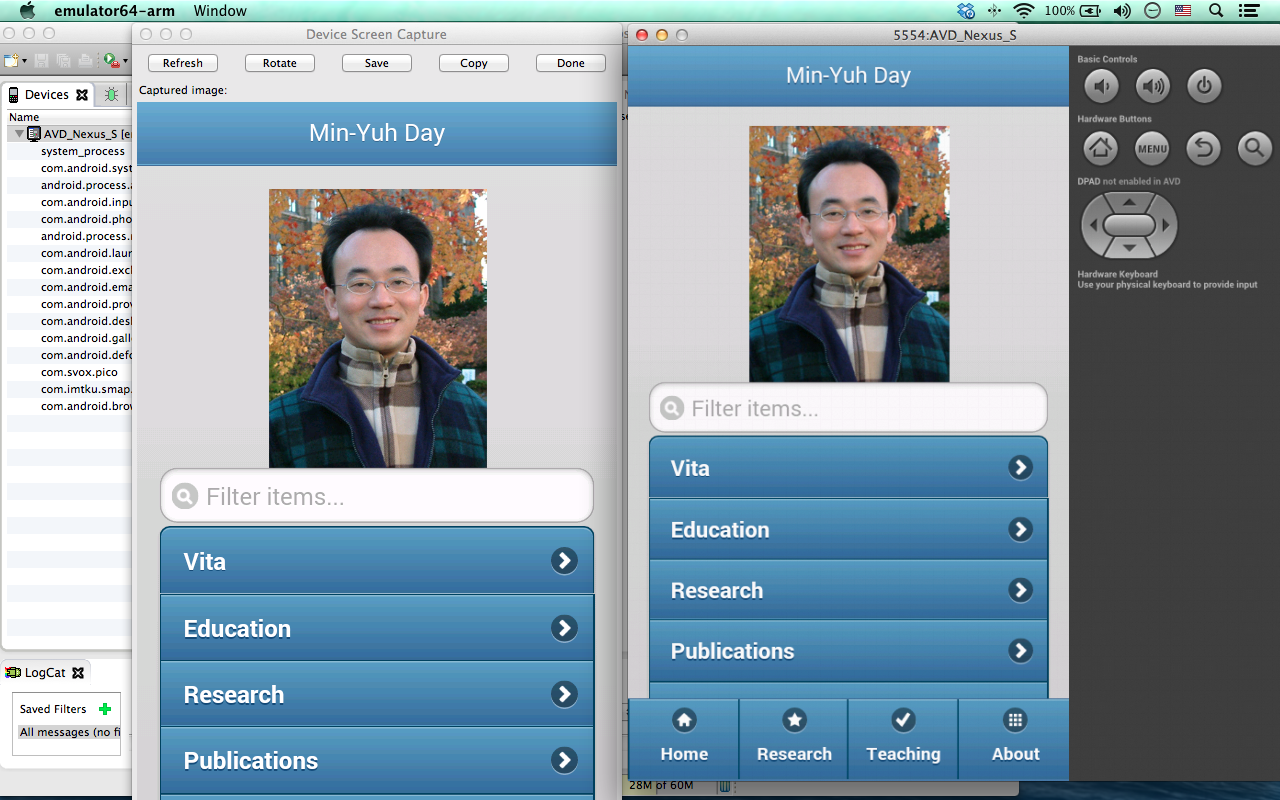 158
Device Screen Capture (screenshot.png)
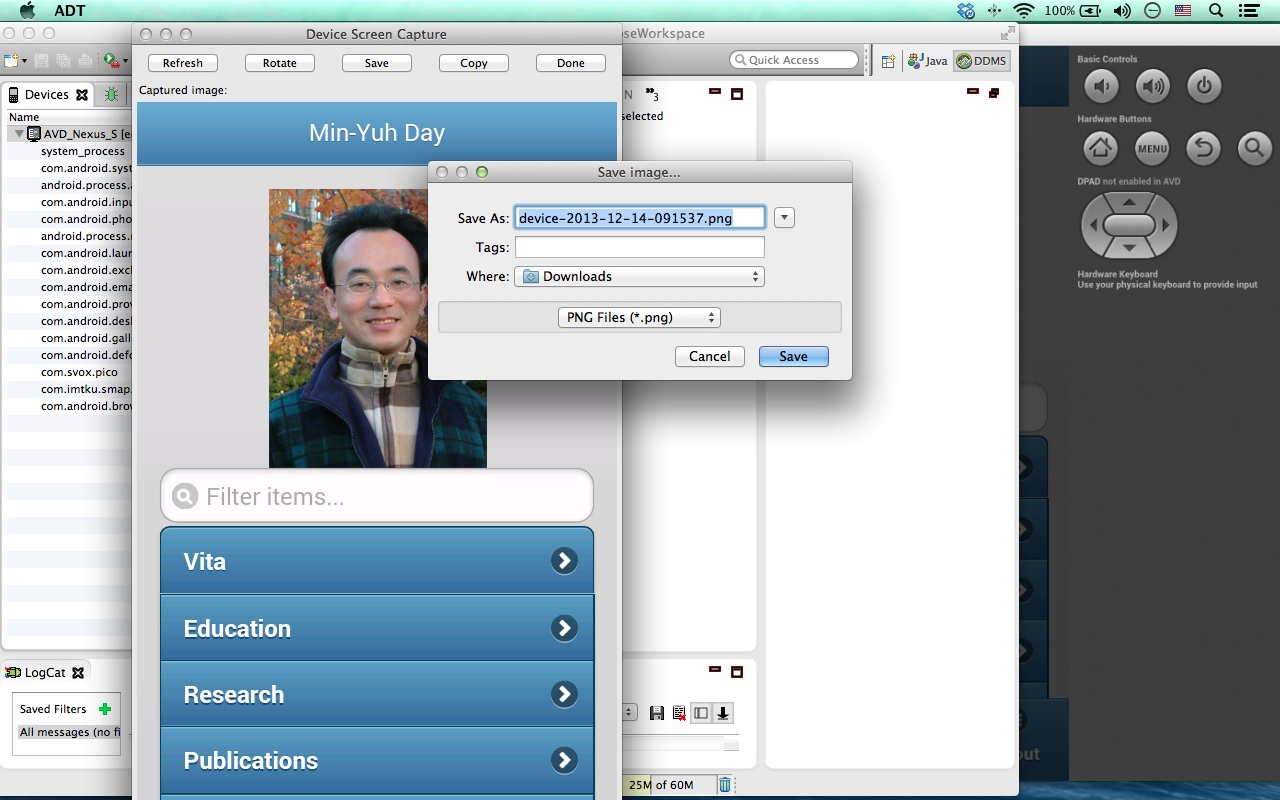 159
Update Screenshots on Google play Store Listing
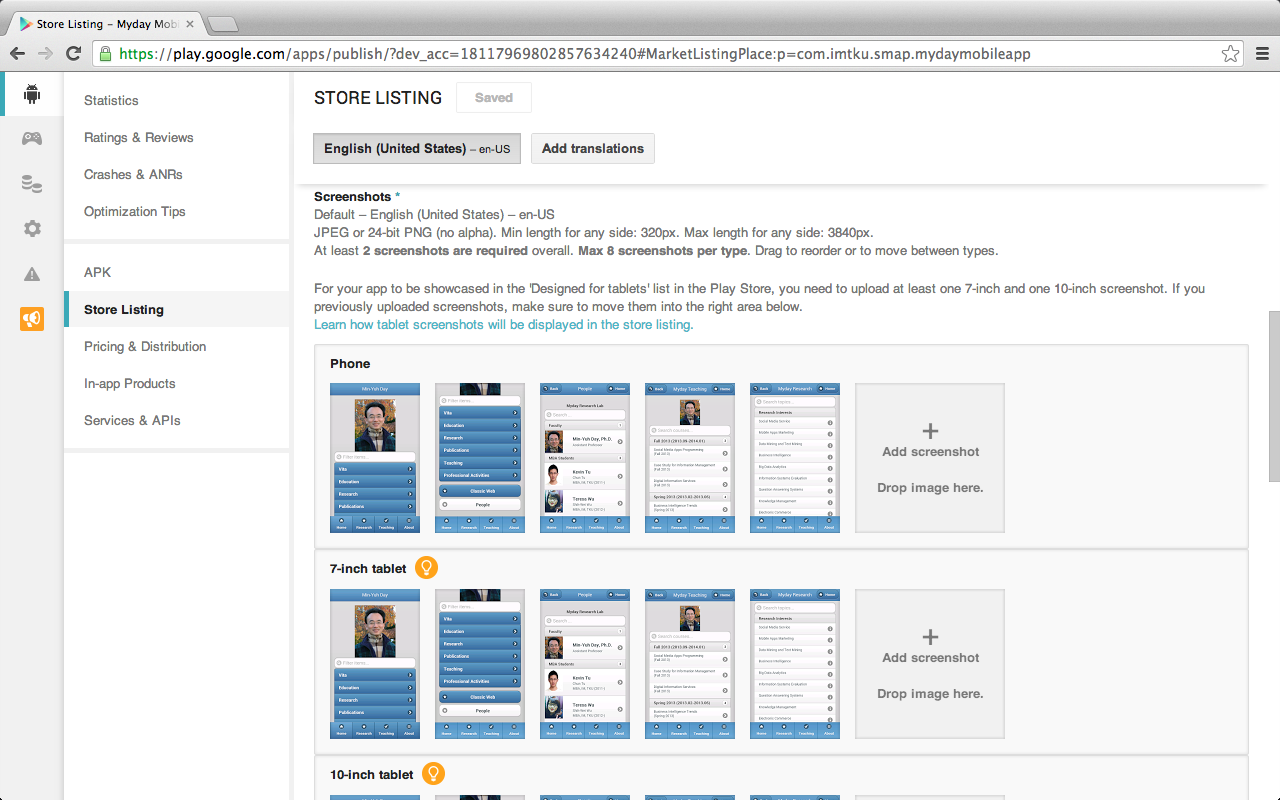 https://play.google.com/apps/publish/?dev_acc=18117969802857634240#MarketListingPlace:p=com.imtku.smap.mydaymobileapp
160
Search Tamkang on Google play
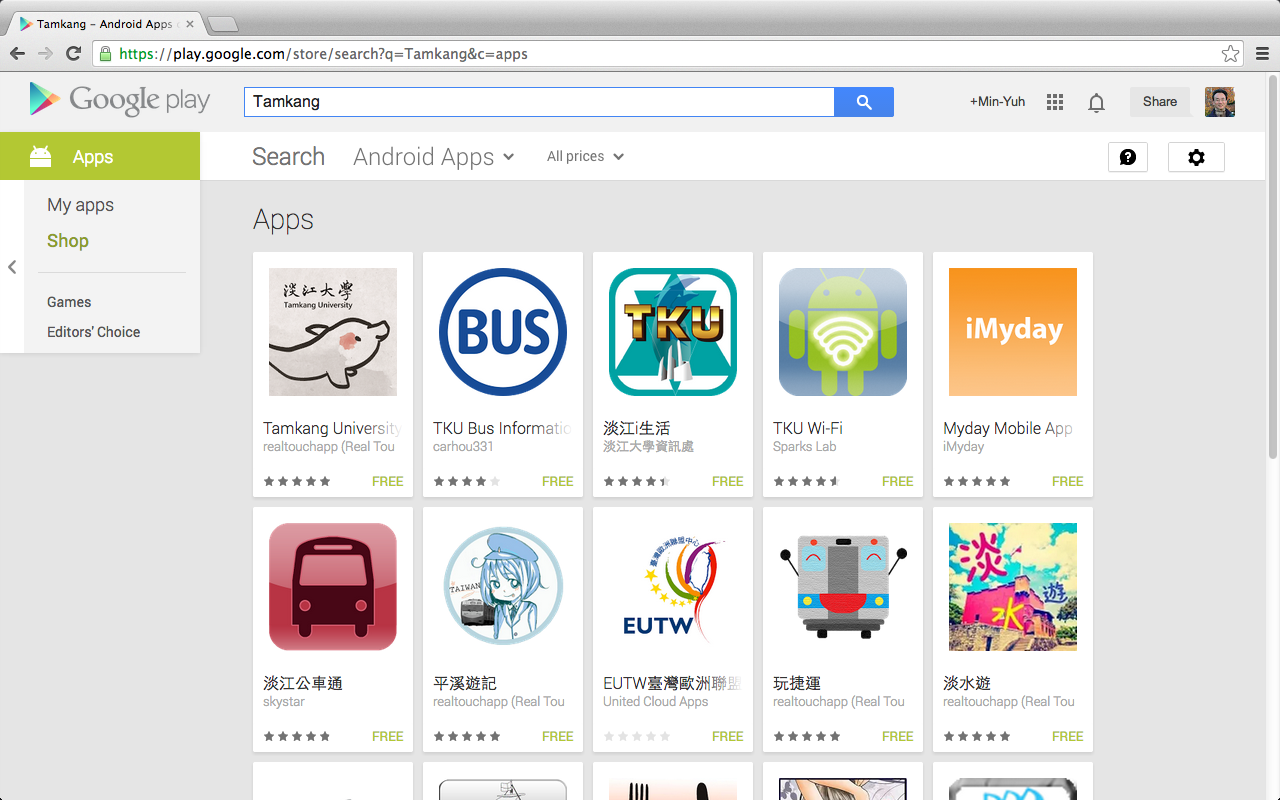 https://play.google.com/store/search?q=Tamkang&c=apps
161
Search iMyday on Google play
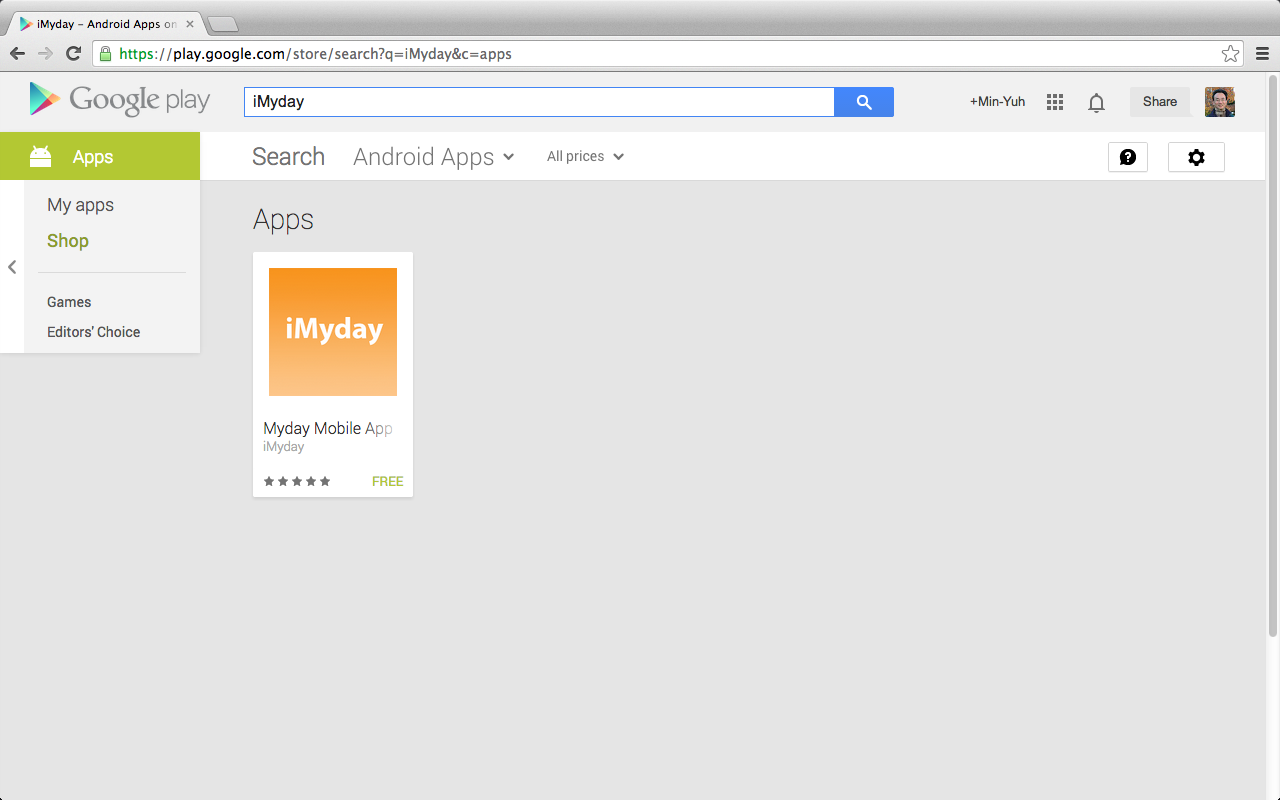 https://play.google.com/store/search?q=iMyday&c=apps
162
Myday Mobile App on Google play
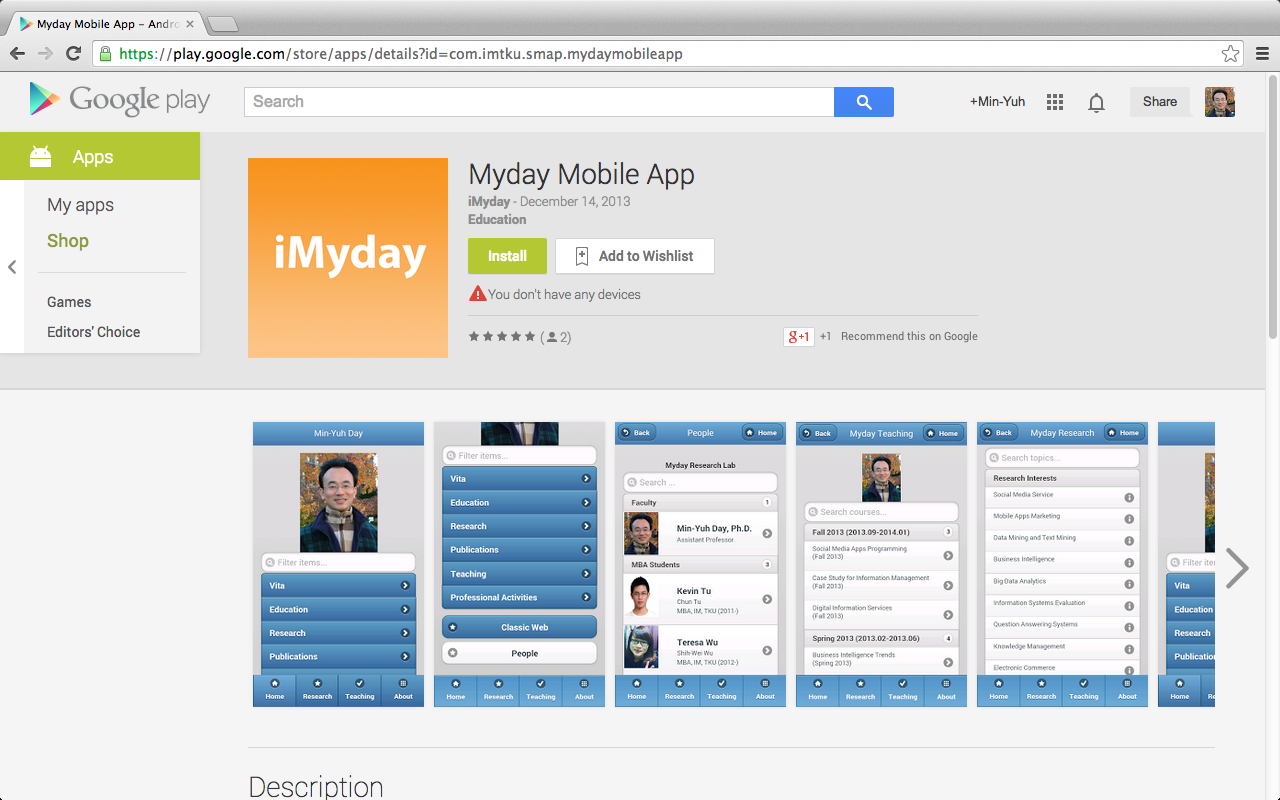 https://play.google.com/store/apps/details?id=com.imtku.smap.mydaymobileapp
163
Google Play Badges
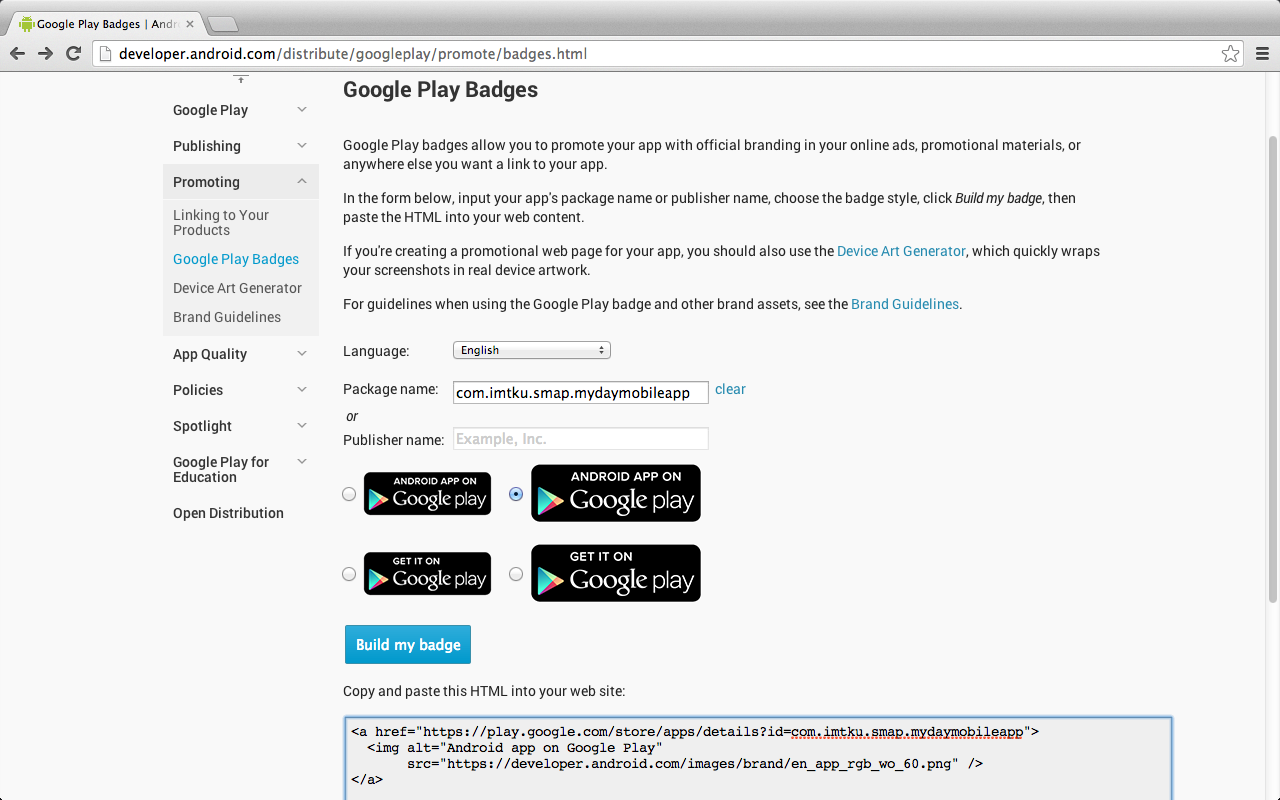 <a href="https://play.google.com/store/apps/details?id=com.imtku.smap.mydaymobileapp">
  <img alt="Android app on Google Play"
       src="https://developer.android.com/images/brand/en_app_rgb_wo_60.png" />
</a>
http://developer.android.com/distribute/googleplay/promote/badges.html
164
Generate and Customize QR Code
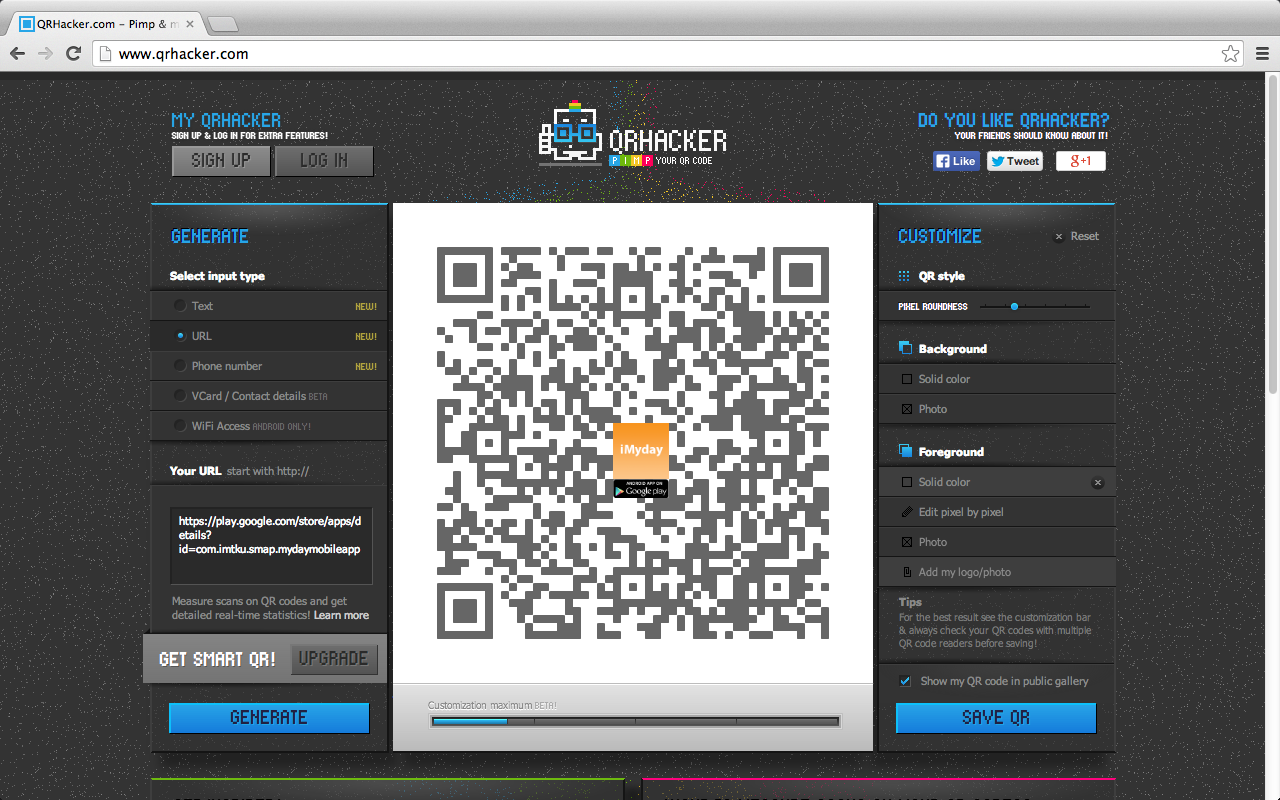 http://www.qrhacker.com/
165
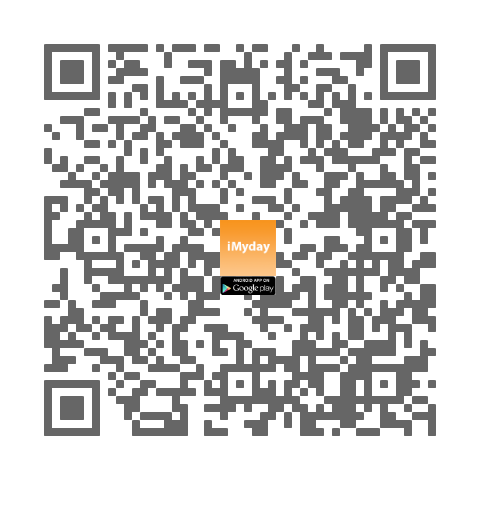 Summary
Case Study on Social Media Apps Programming and Marketing in Google Play and App Store
Business Model
Apps Development Life Cycle
Programming
Marketing
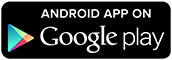 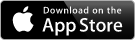 166
References
Beginning PhoneGap: Mobile Web Framework for JavaScript and HTML5, Rohit Ghatol & Yogesh Patel, Apress, 2012
Learn HTML5 and JavaScript for iOS: Web Standards-based Apps for iPhone, iPad, and iPod touch, Scott Preston, Apress, 2012
PhoneGap
http://phonegap.com/
PhoneGap Build
https://build.phonegap.com/
jQuery Mobile
http://jquerymobile.com/
Introduction to PhoneGap Build
http://tv.adobe.com/watch/building-mobile-apps-with-phonegap-build/introduction-to-phonegap-build-building-your-first-app/
167